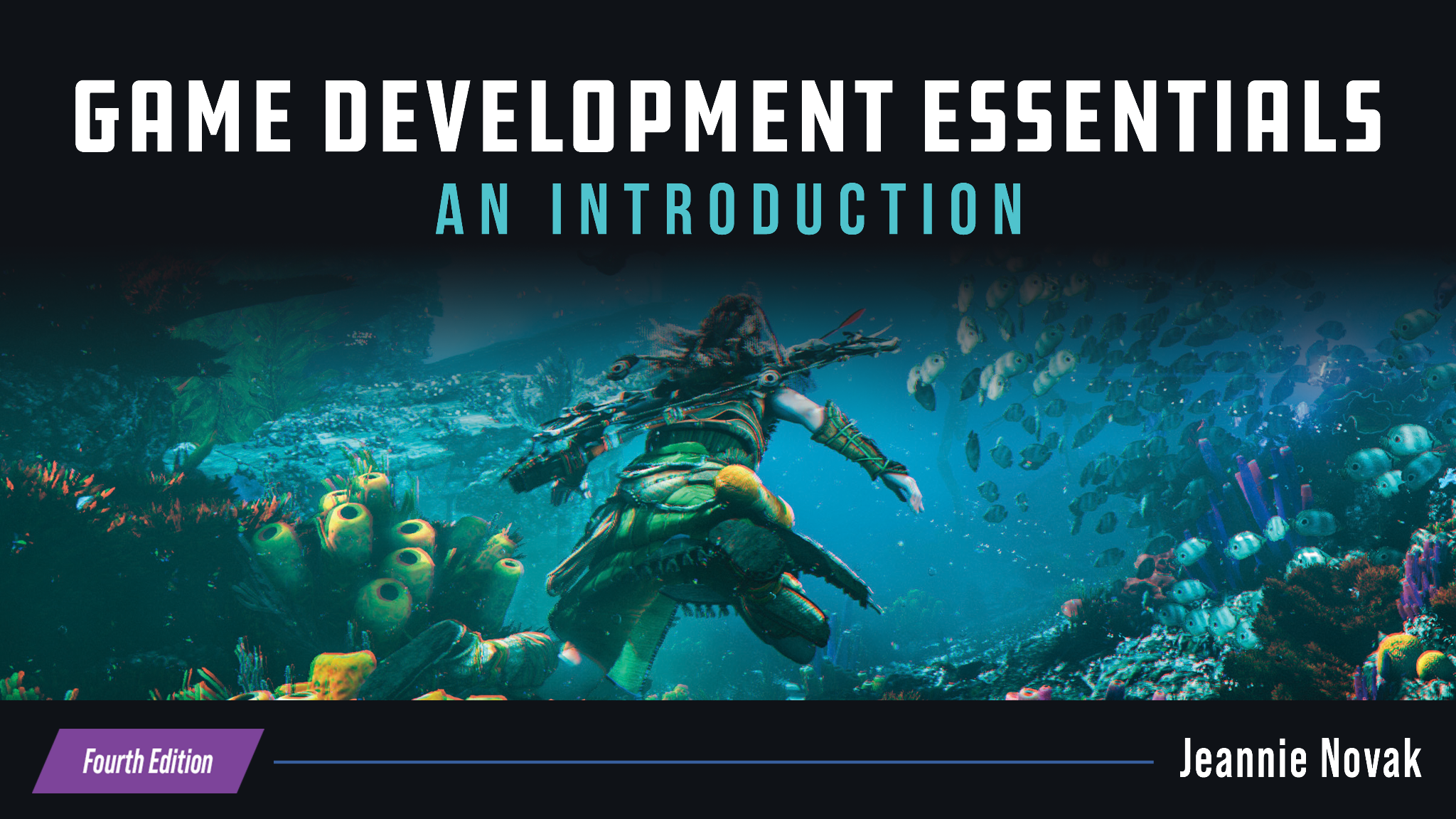 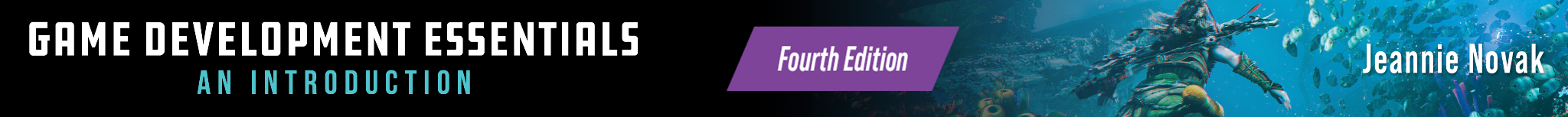 CHAPTER 5
Story & character development
CREATING THE NARRATIVE
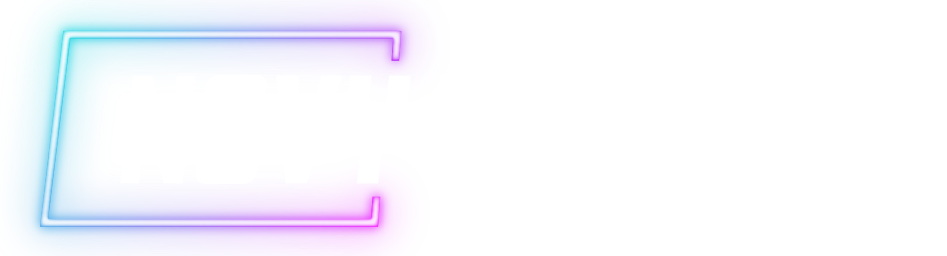 © 2022, 2024 Jeannie Novak All rights reserved.
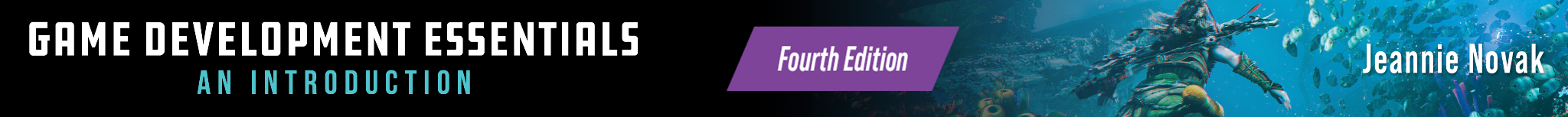 CHAPTER OBJECTIVES
After reading this chapter, you should be able to:
Understand how story elements in games differ from those in film and other entertainment media.
Describe some traditional story structures and character archetypes.
Define interactivity and how it can be applied to storytelling.
Discuss some dramatic storytelling devices used in games, and how they affect immersion.
Explain the different forms of character development, and how they specifically apply to game characters.
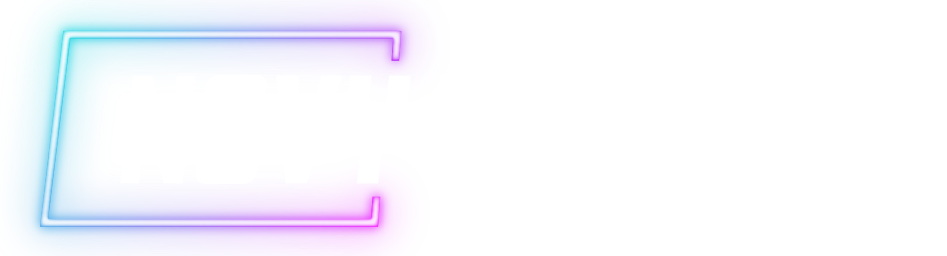 © 2022, 2024 Jeannie Novak All rights reserved.
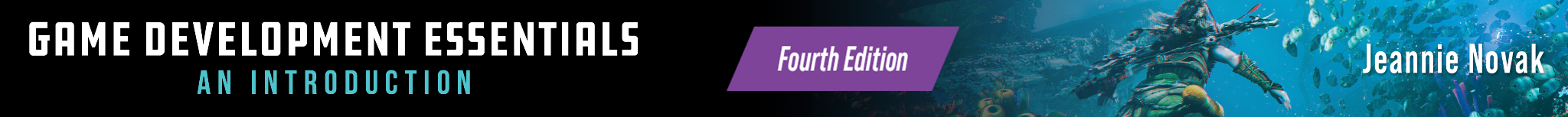 Storytelling Traditions
Credit: Valroe (Wikimedia Commons)
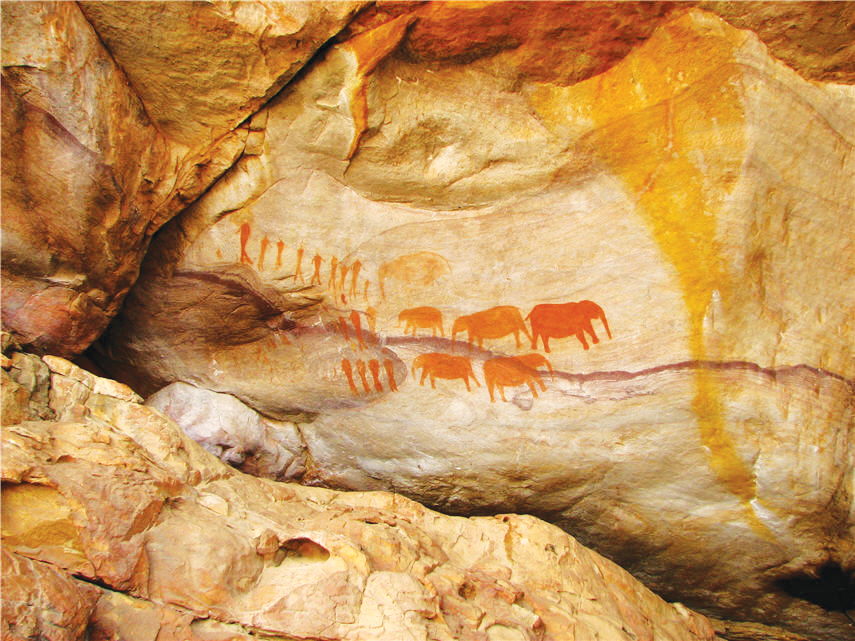 Caption: Cave paintings (Lascaux, France, shown) are considered the first examples of visual storytelling.
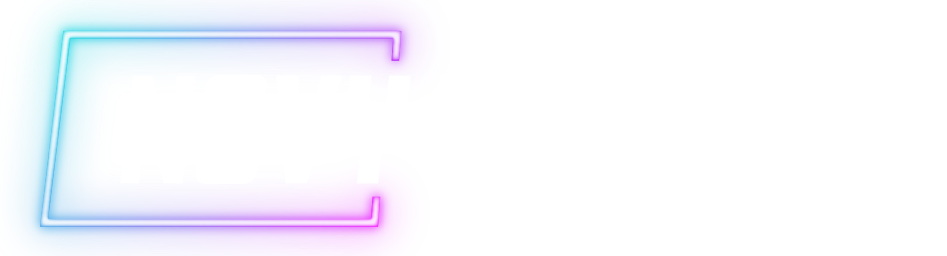 © 2022, 2024 Jeannie Novak All rights reserved.
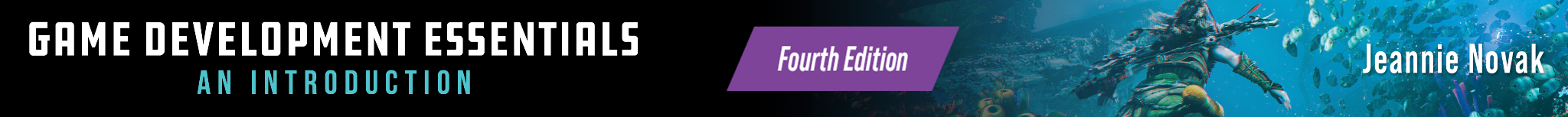 Generating Ideas
Credit: Sciere (MobyGames)
Credit: MAT (MobyGames)
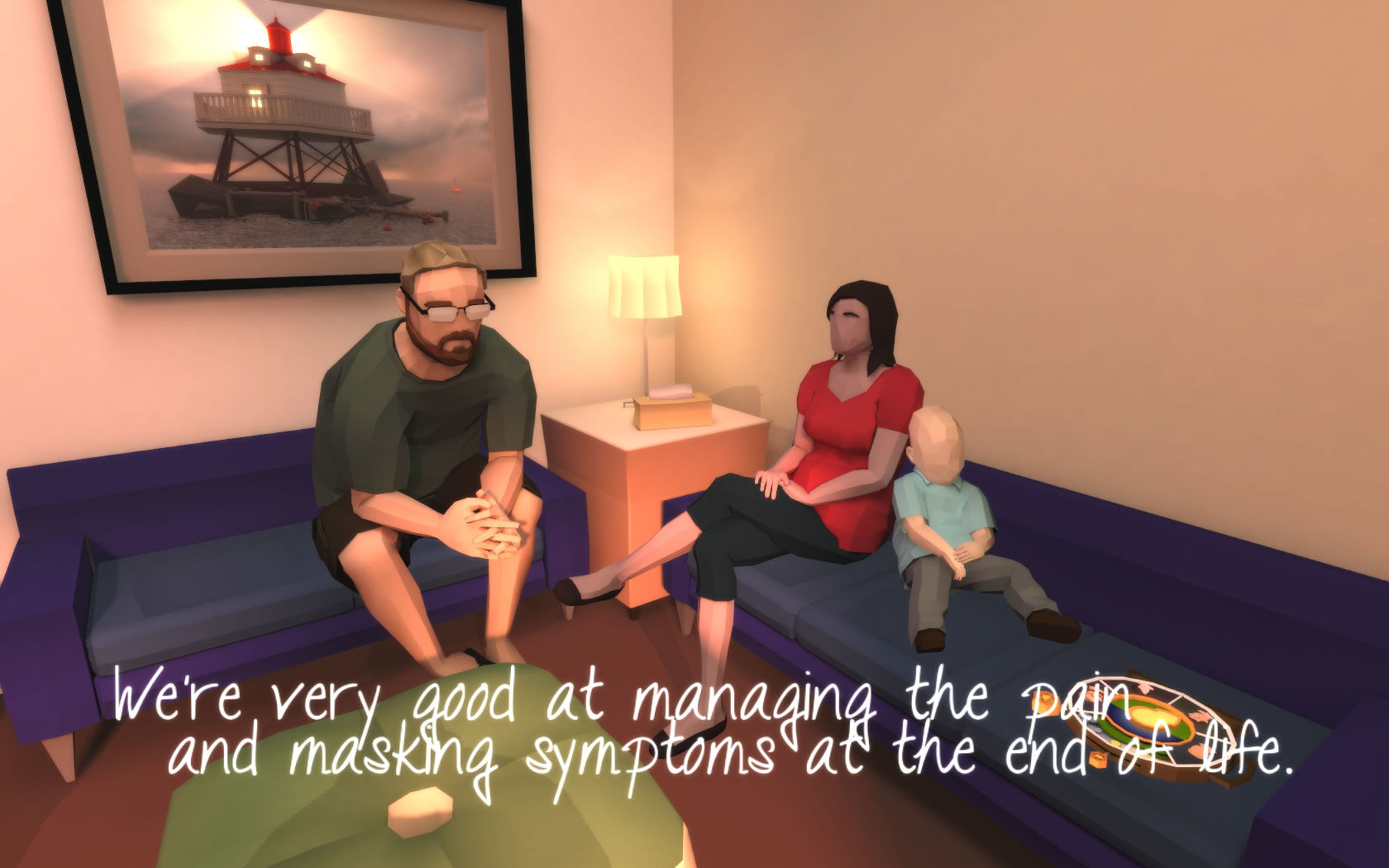 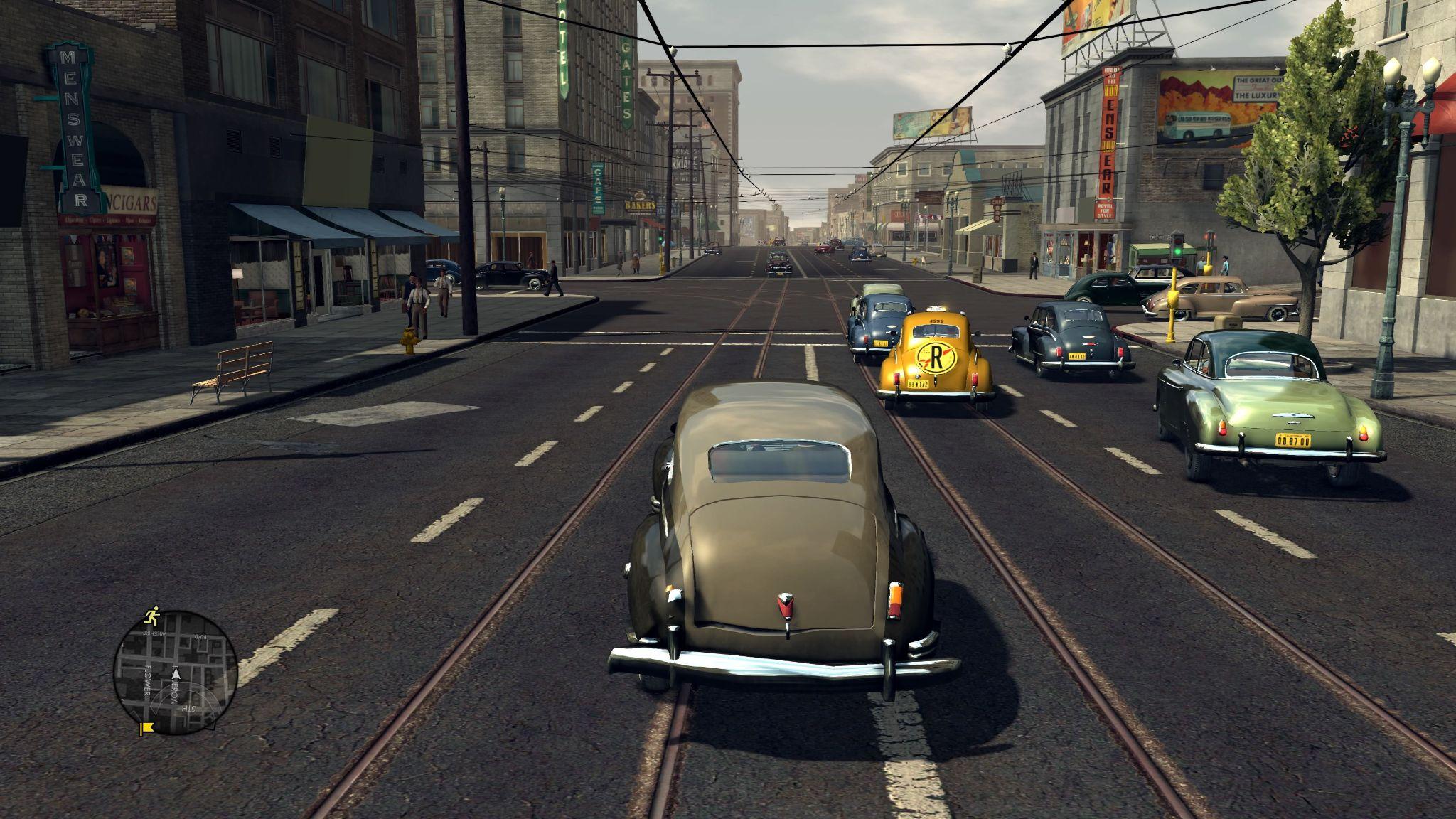 Caption: Game ideas might come from real-life events such as a family’s battle with cancer (Numinous Games’ That Dragon, Cancer - left) or the Black Dahlia murder case (Rockstar Games’ LA Noire - right).
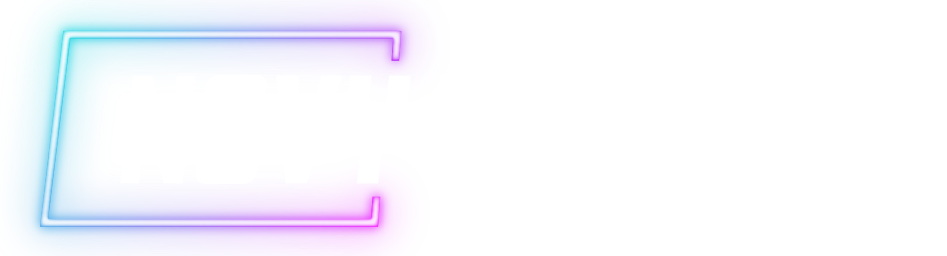 © 2022, 2024 Jeannie Novak All rights reserved.
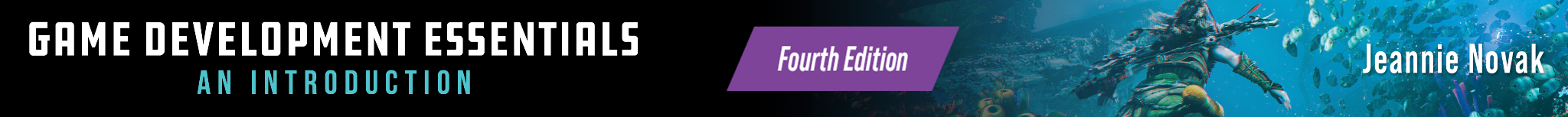 Classic Character Archetypes
Hero
Credit: Sony Interactive Entertainment
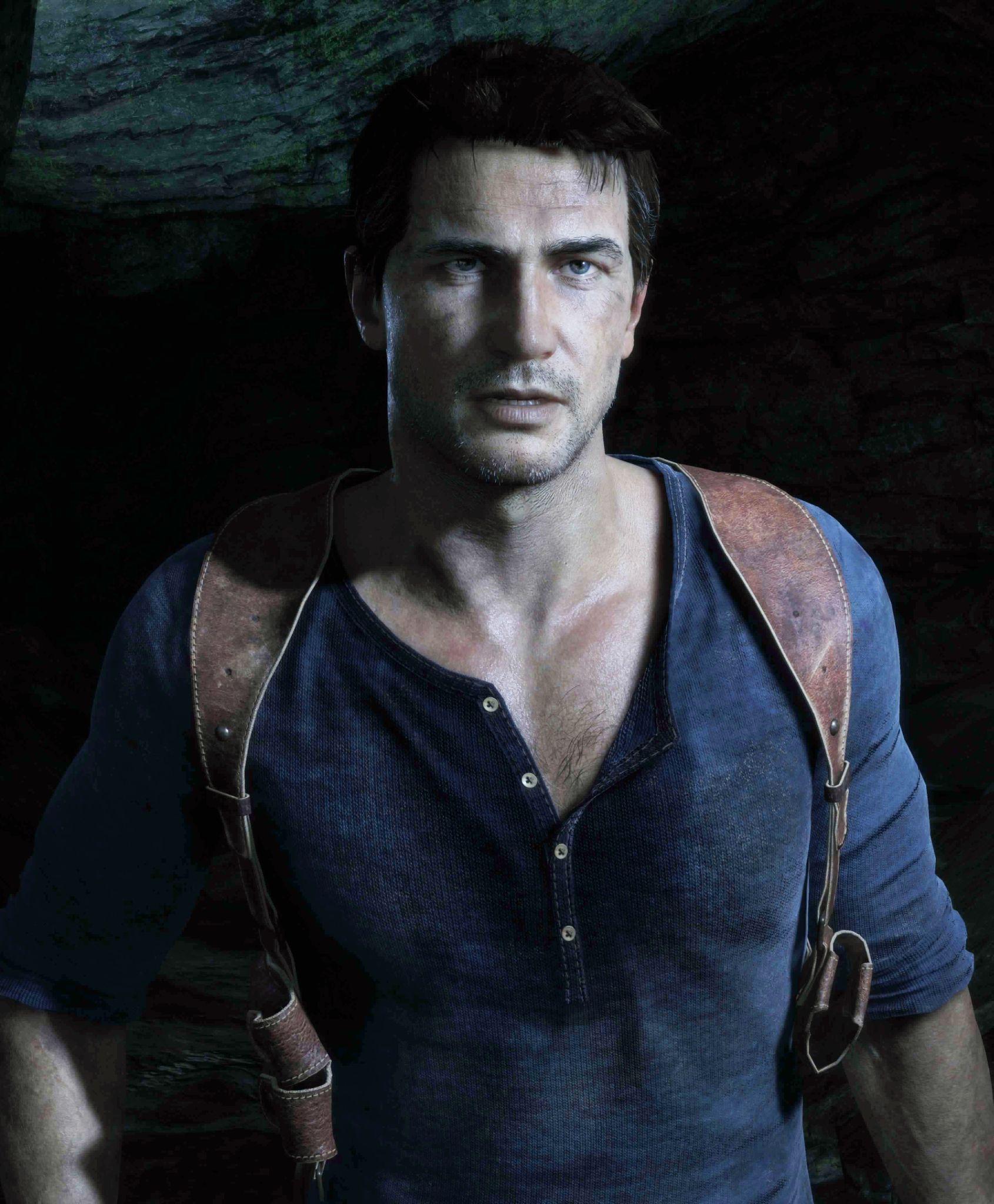 Caption: Nathan Drake in the Uncharted series (Uncharted 4, shown) is the archetypal hero character.
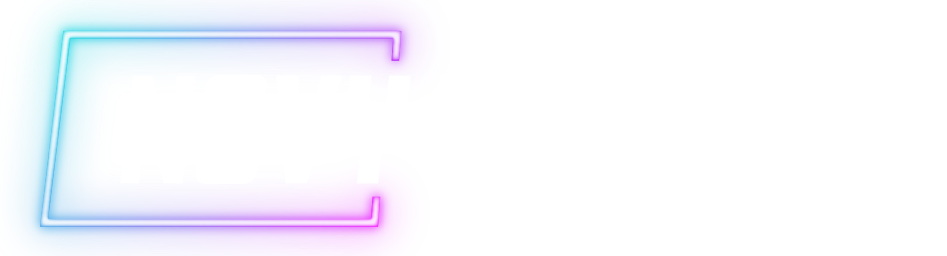 © 2022, 2024 Jeannie Novak All rights reserved.
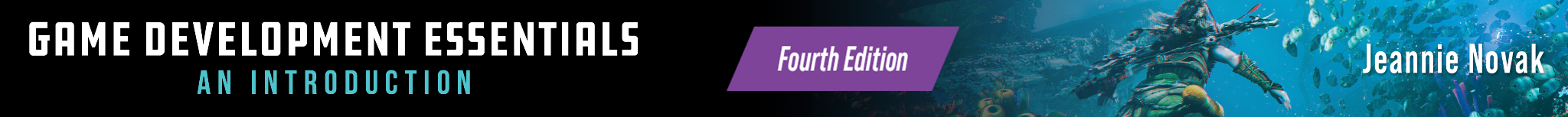 Classic Character Archetypes
Shadow
Credit: Nintendo
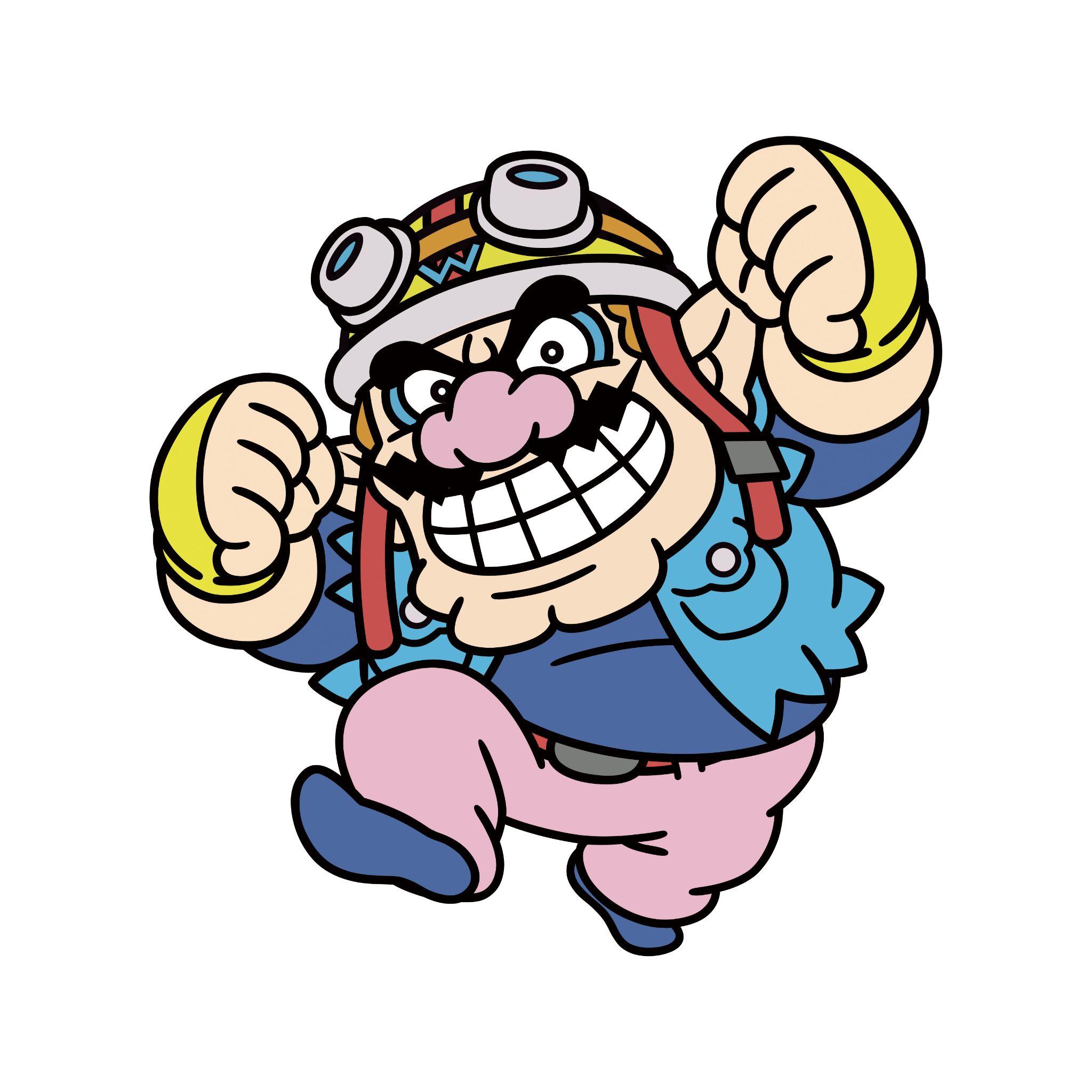 Caption: Wario is the shadow version of Mario (WarioWare: Get It Together! character art, shown).
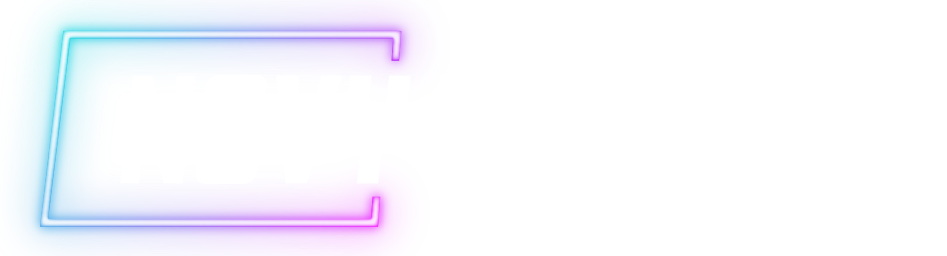 © 2022, 2024 Jeannie Novak All rights reserved.
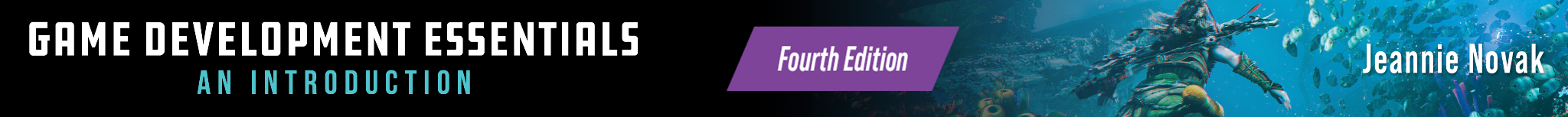 Classic Character Archetypes
Mentor
Credit: JN
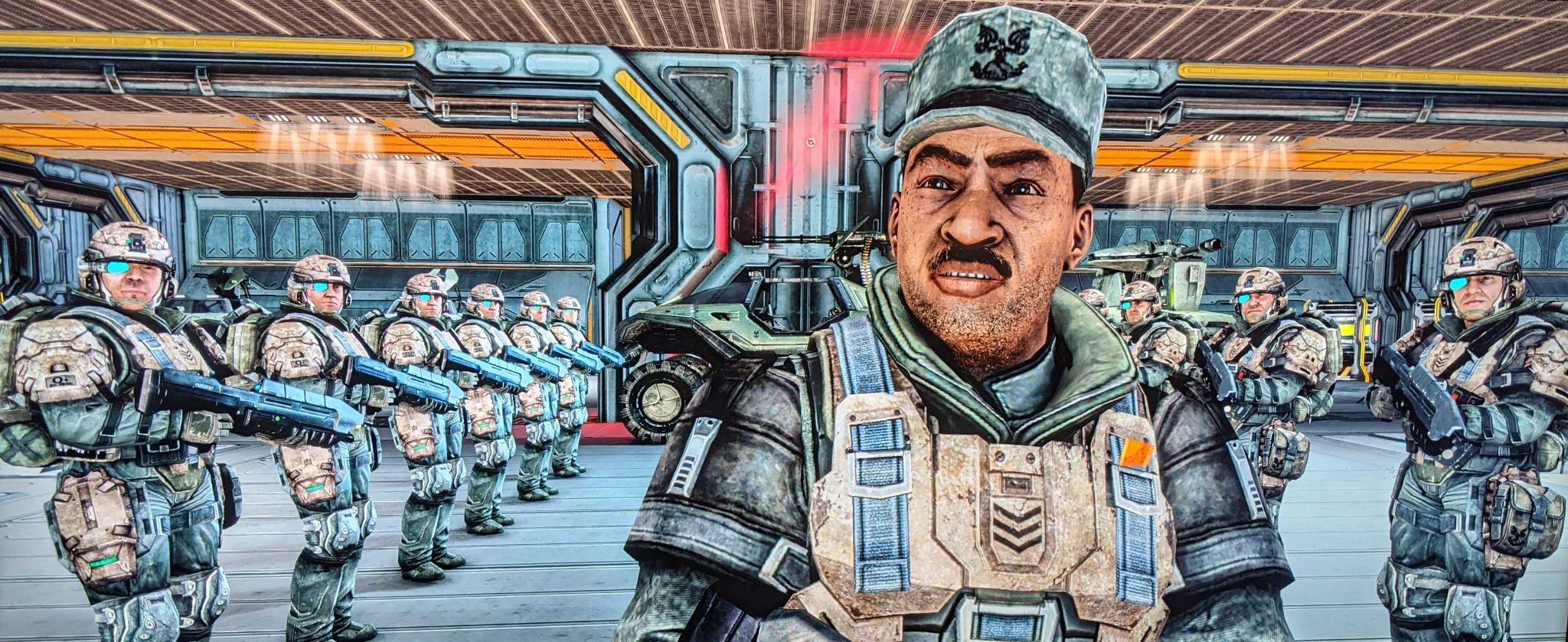 Caption: Sergeant Major Avery Junior Johnson in Halo is a mentor who provides the player with objectives, missions, and intelligence (Halo: Combat Evolved Anniversary, shown).
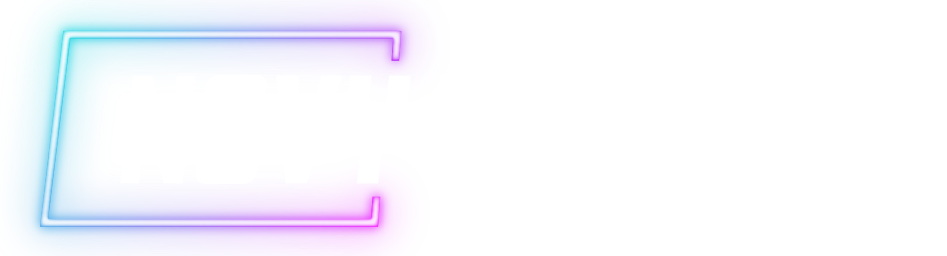 © 2022, 2024 Jeannie Novak All rights reserved.
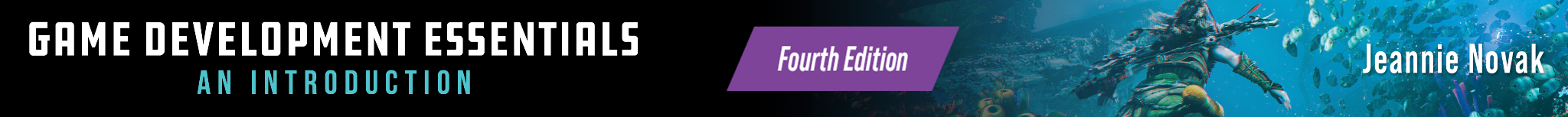 Classic Character Archetypes
Ally
Credit: MegaMegaMan (MobyGames)
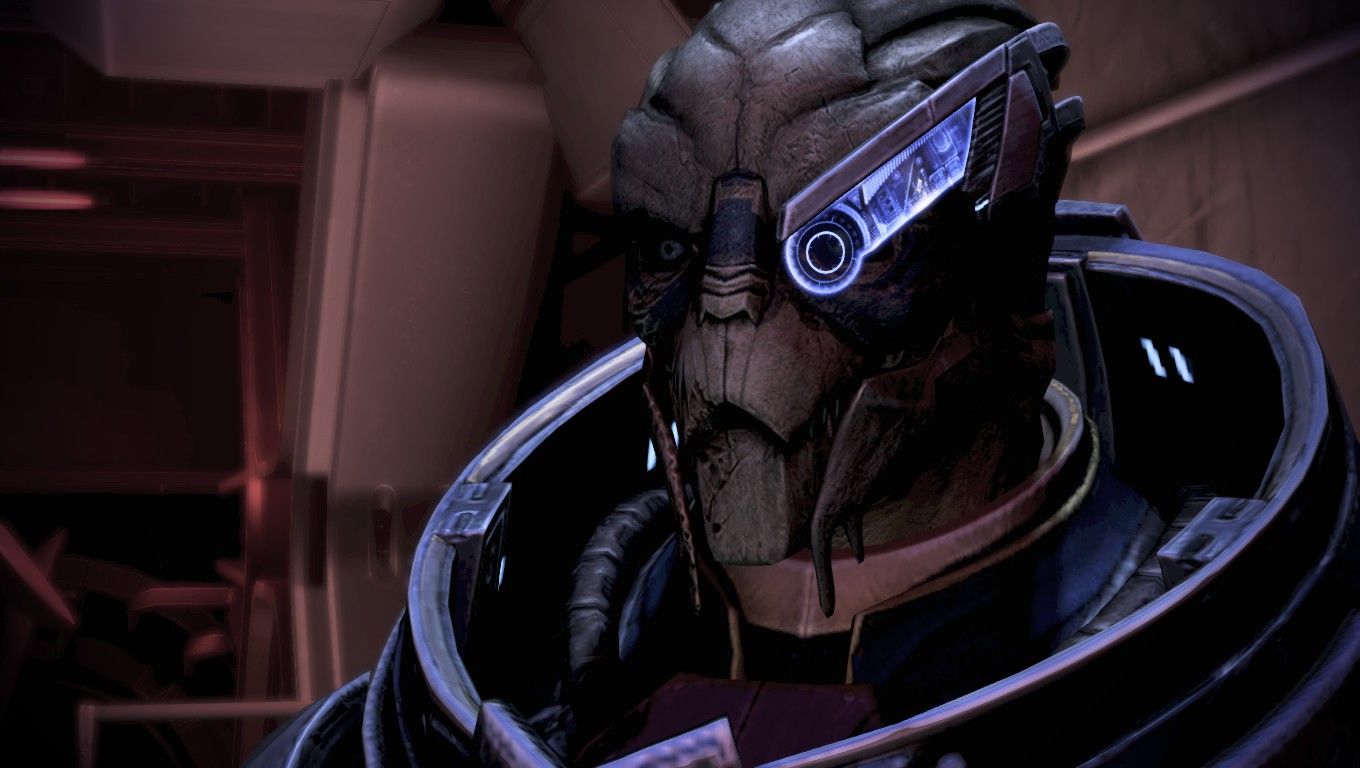 Caption: Garrus Vakarian is the quintessential ally in the Mass Effect series (Mass Effect 3, shown).
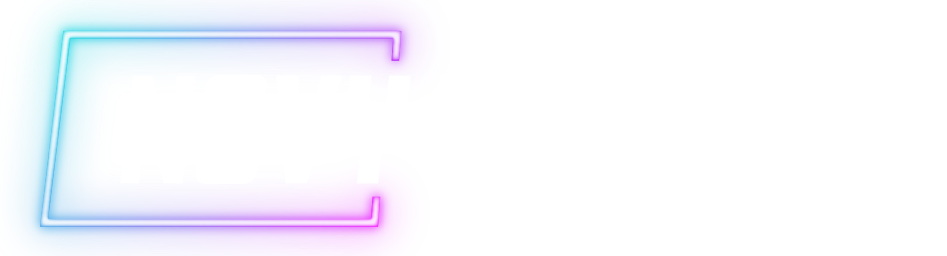 © 2022, 2024 Jeannie Novak All rights reserved.
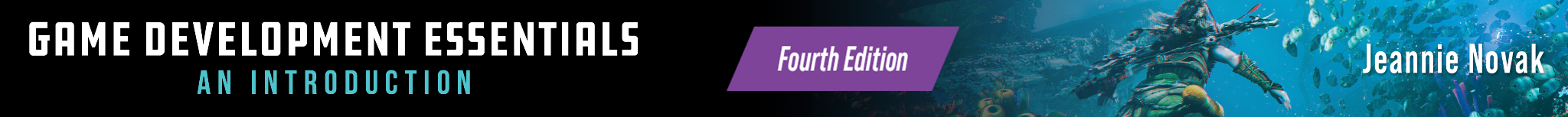 Classic Character Archetypes
Guardian
Credit: MAT (MobyGames)
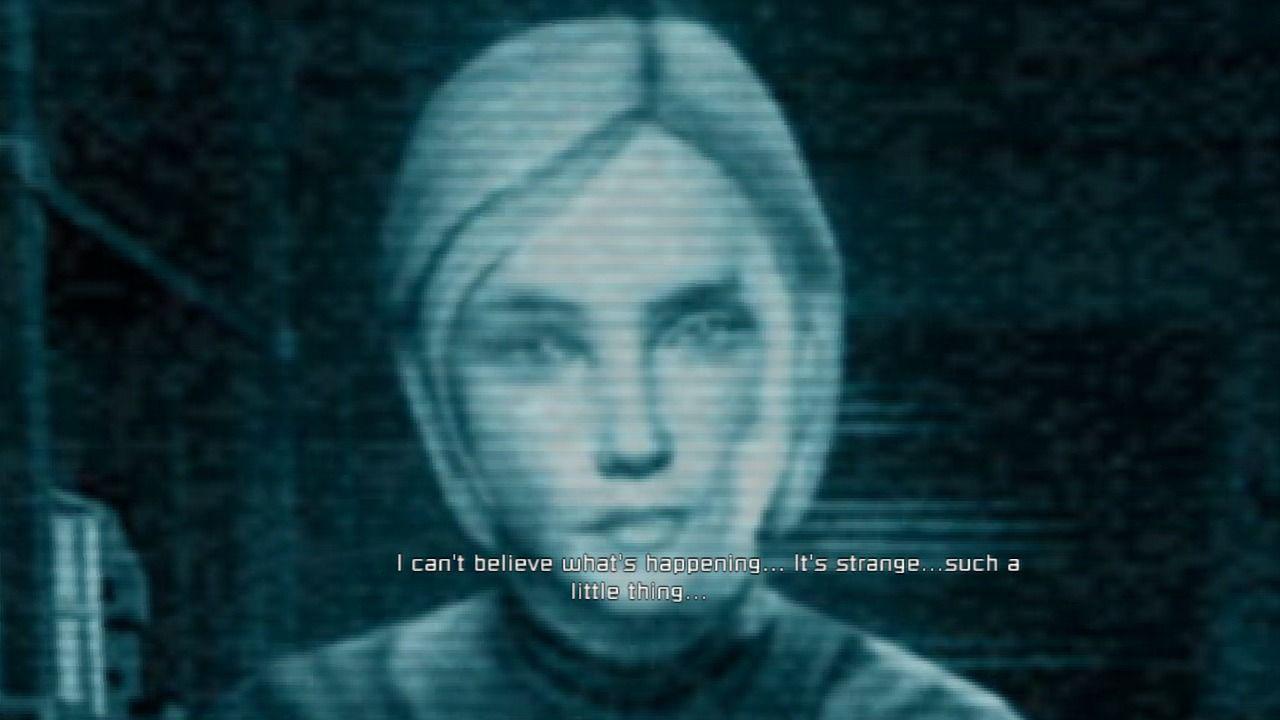 Caption: In Dead Space, Isaac Clarke’s girlfriend Nicole Brennan acts as a guardian in the form of a hallucination that encourages him while also blocking his advancement.
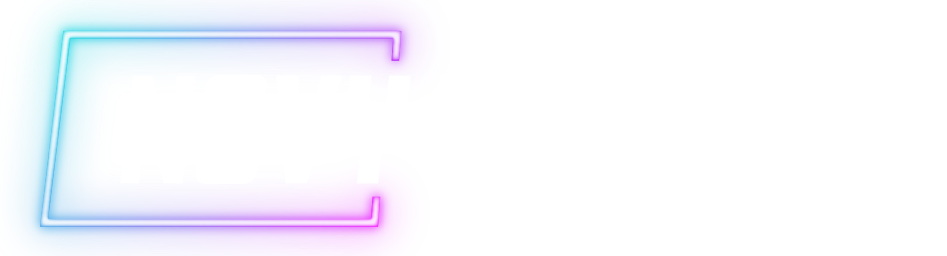 © 2022, 2024 Jeannie Novak All rights reserved.
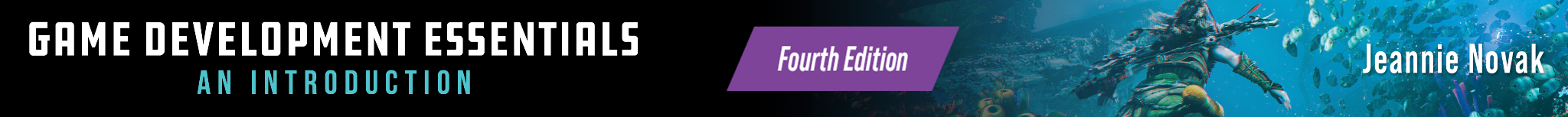 Classic Character Archetypes
Trickster
Credit: Sicarius (MobyGames)
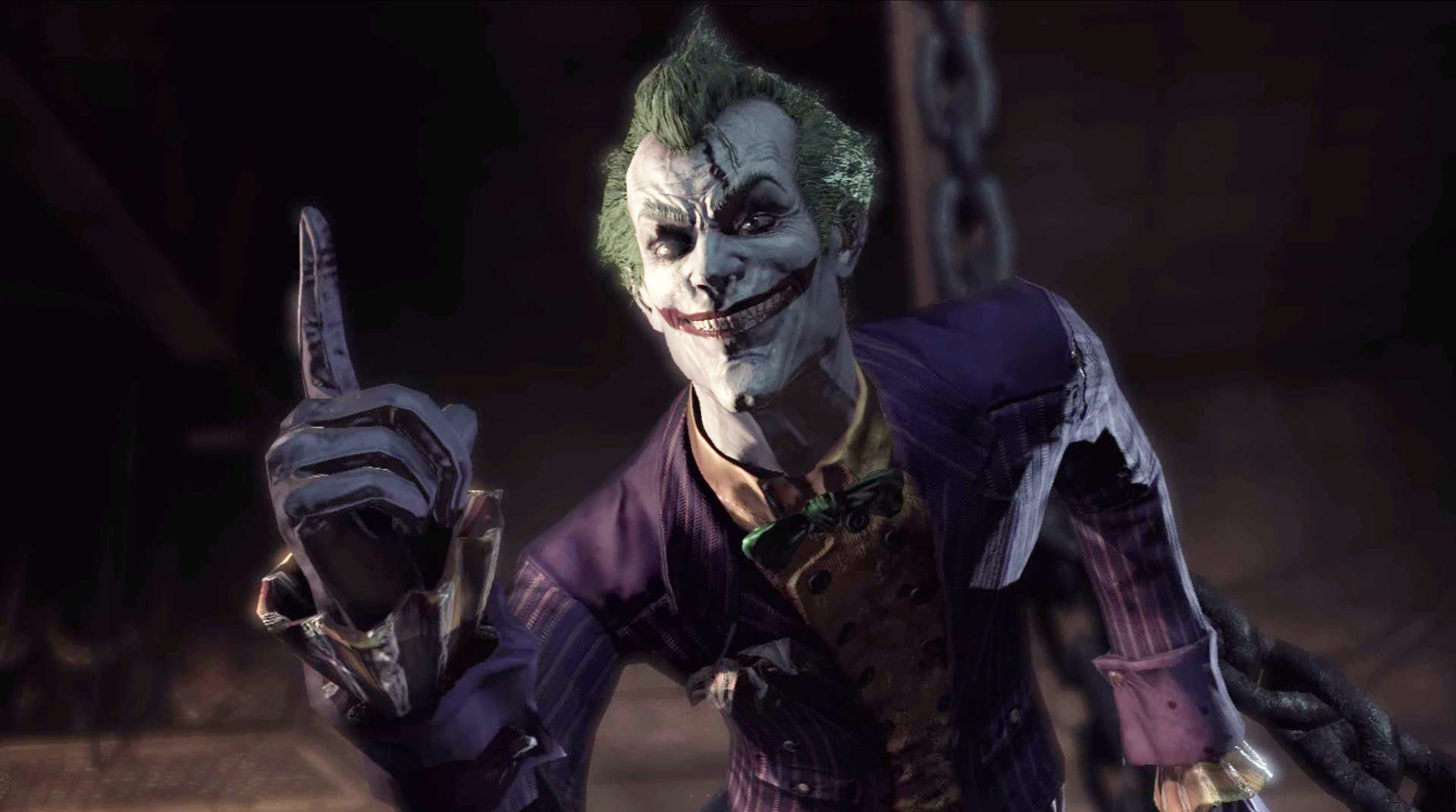 Caption: Grinning from ear to ear, the Joker is a trickster character in Batman: Arkham Asylum.
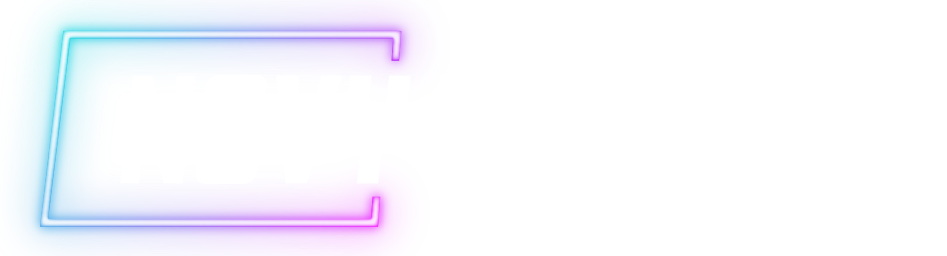 © 2022, 2024 Jeannie Novak All rights reserved.
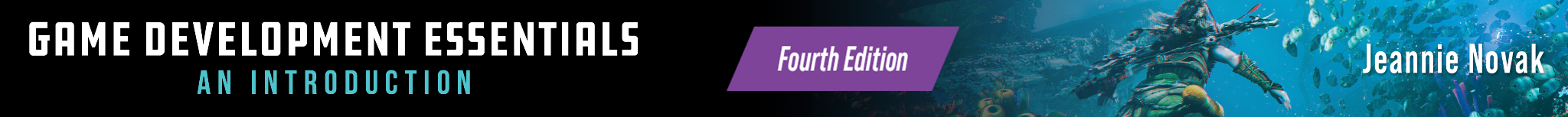 Classic Character Archetypes
Herald
Credit: Nintendo
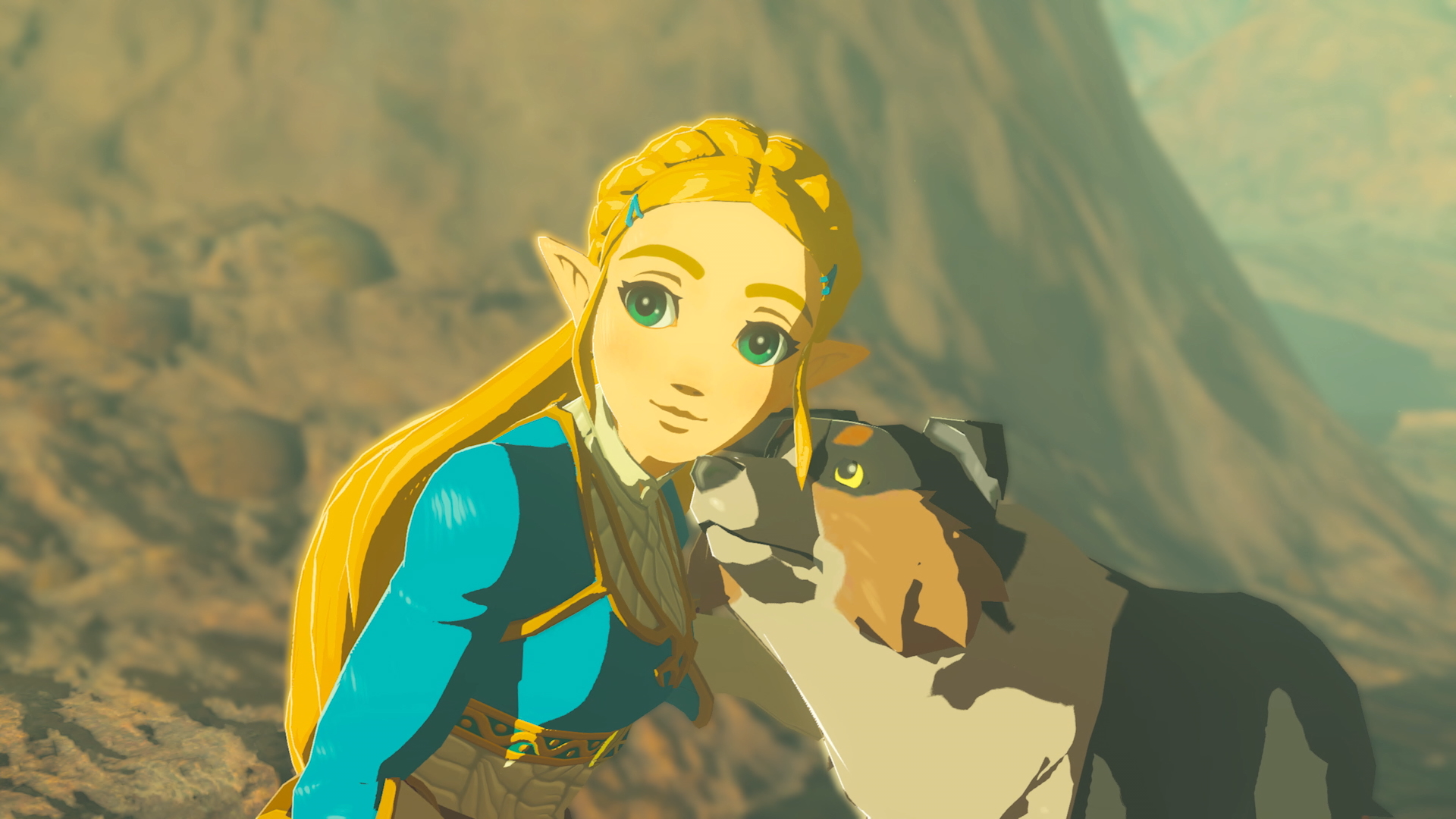 Caption: Princess Zelda repeatedly triggers Link’s actions in the The Legend of Zelda series (The Legend of Zelda: Breath of the Wild, shown).
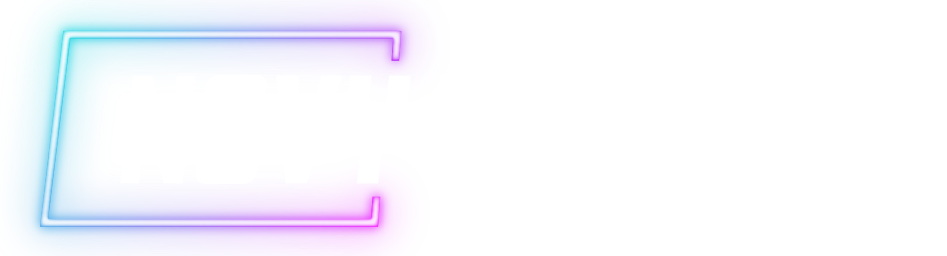 © 2022, 2024 Jeannie Novak All rights reserved.
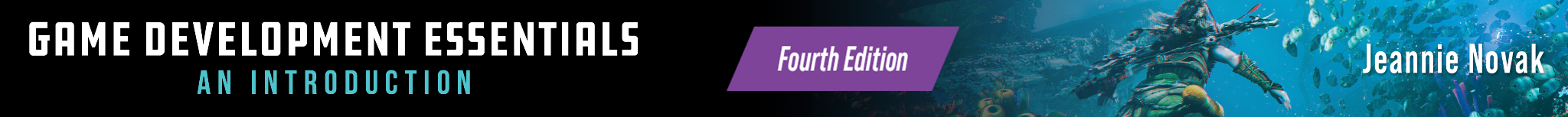 Classic Character Archetypes
Protagonist
Credit: Sony Interactive Entertainment
Credit: Sony Interactive Entertainment
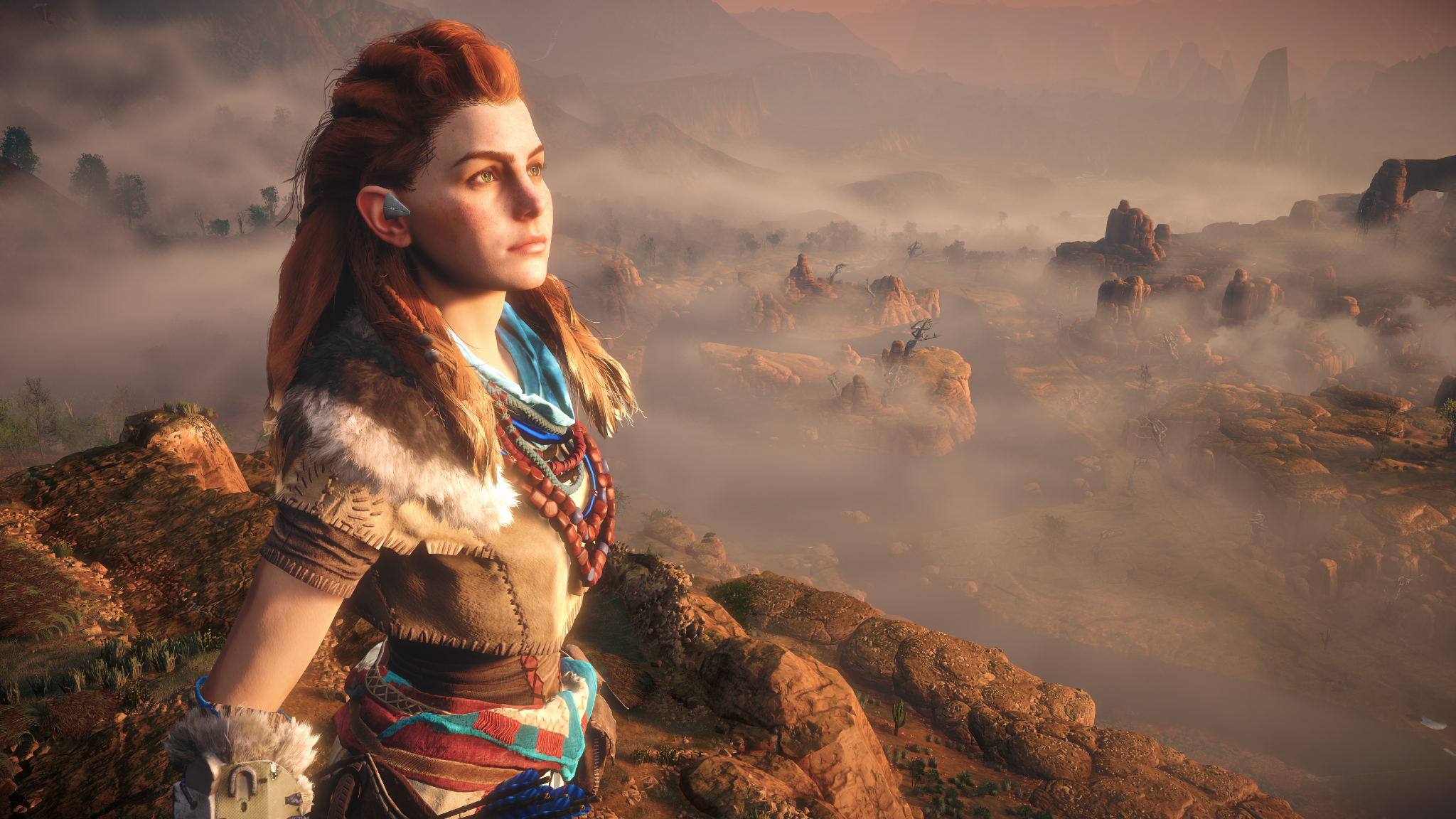 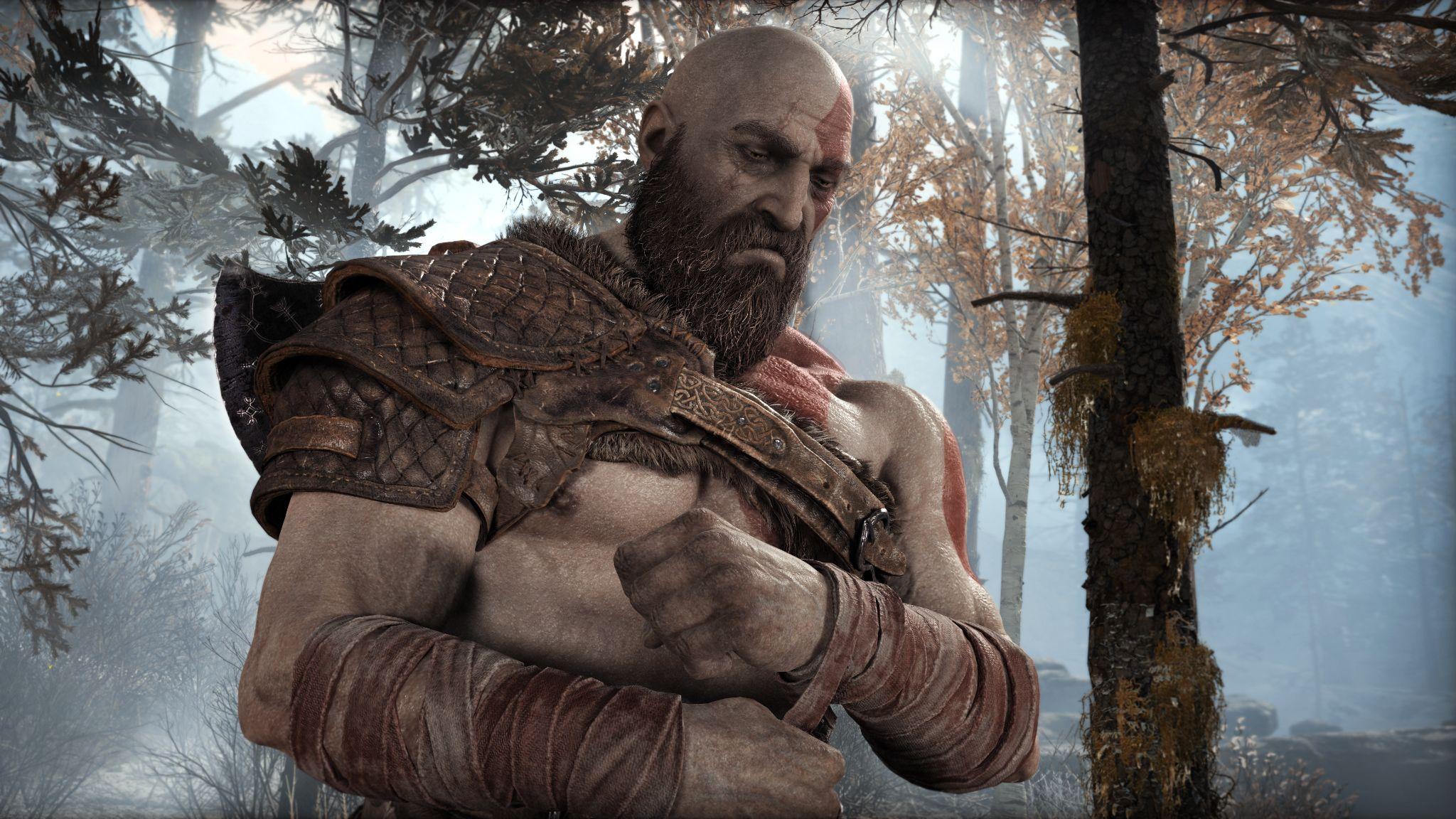 Caption: Aloy in Horizon Zero Dawn - left - and Kratos in God of War - right - are two classic protagonists.
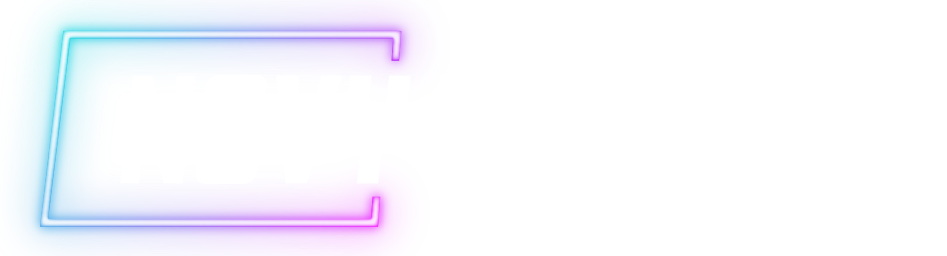 © 2022, 2024 Jeannie Novak All rights reserved.
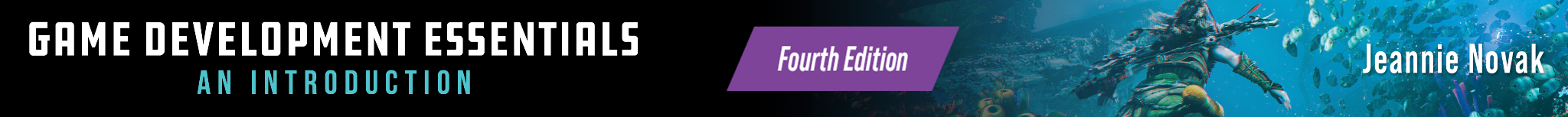 Classic Character Archetypes
Antagonist
Credit: Sony Interactive Entertainment
Credit: Ubisoft Entertainment SA
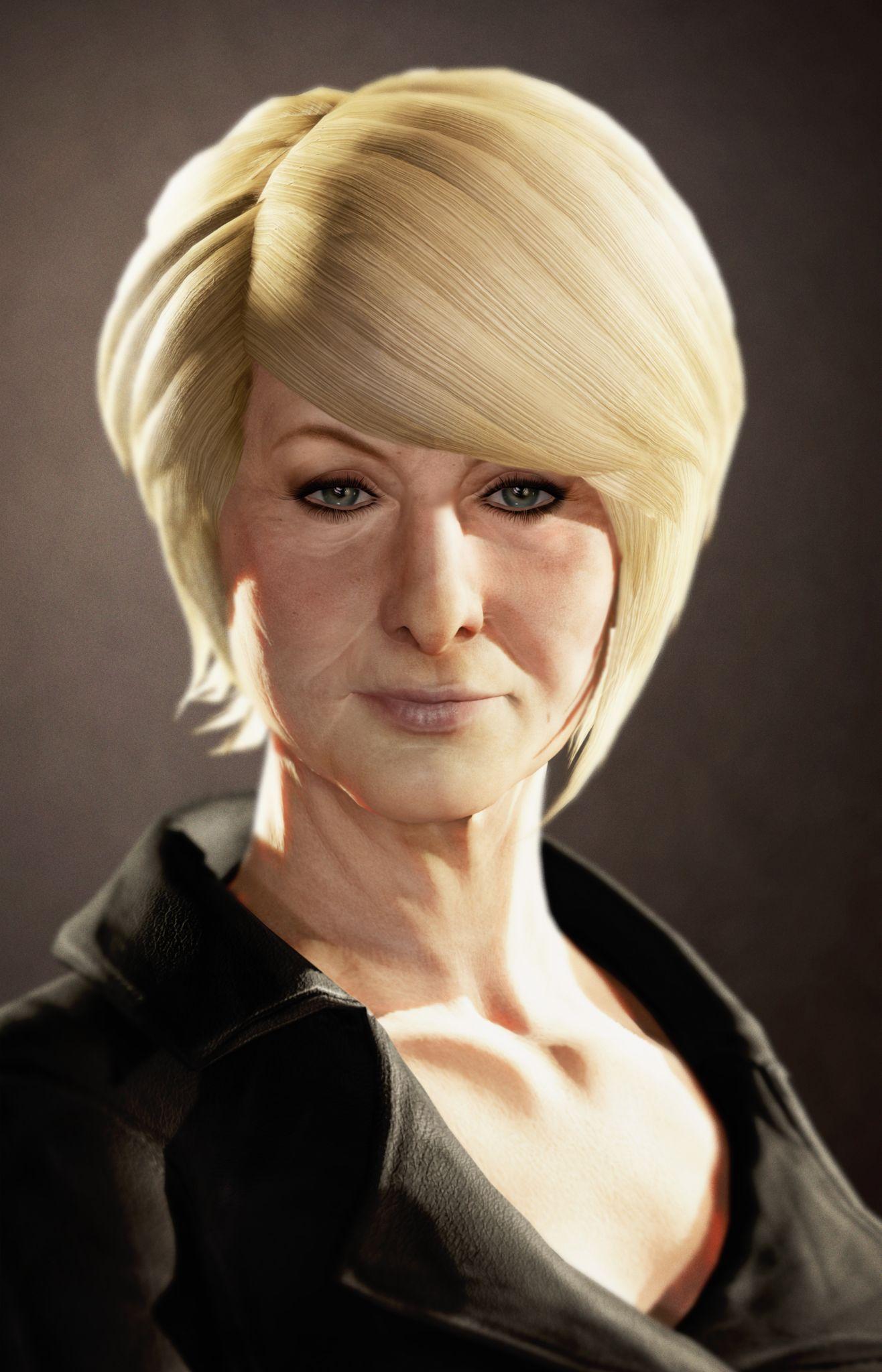 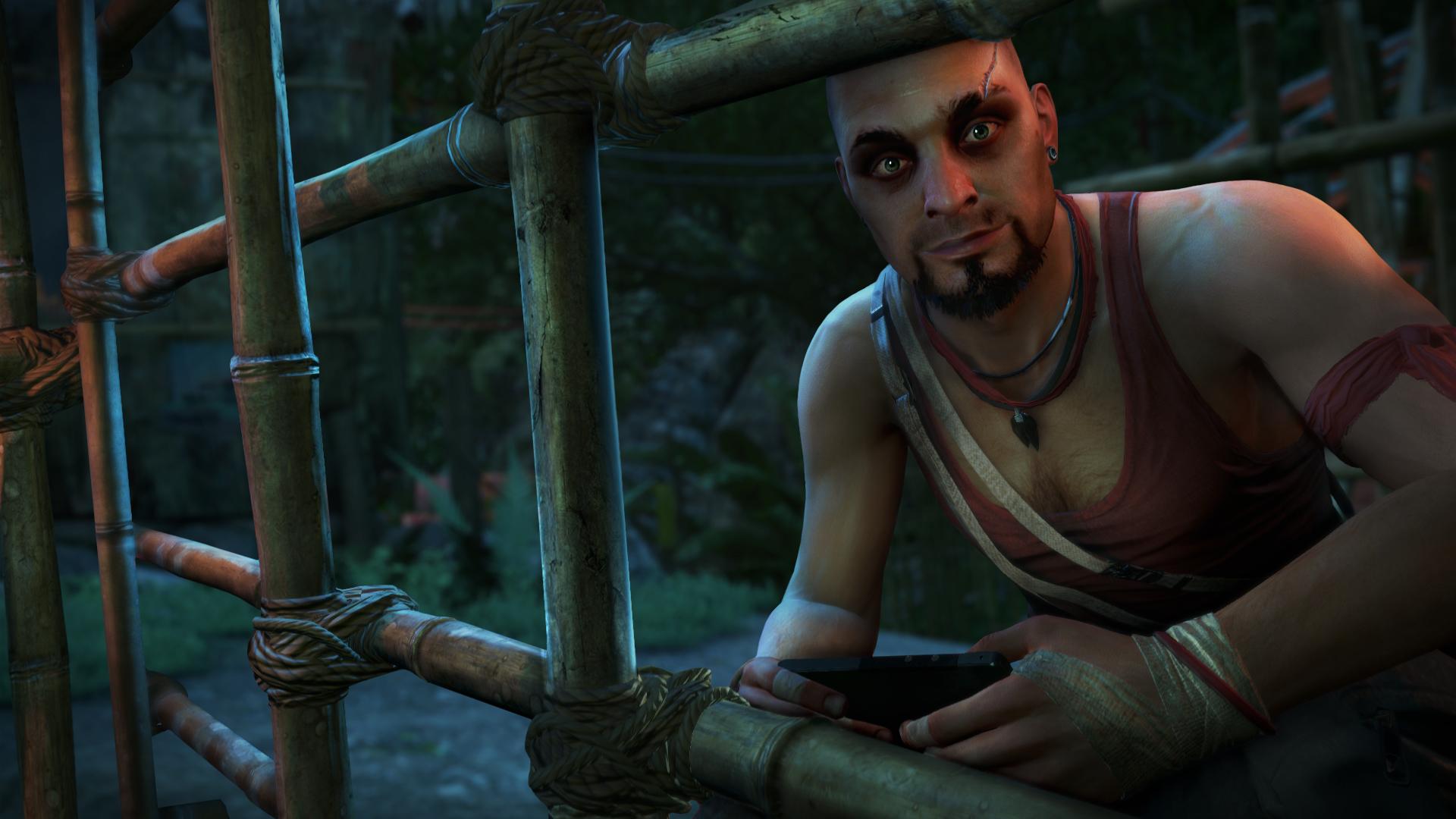 Caption: Katherine Marlowe (concept art from Uncharted 3: Drake’s Deception - left) and Vaas Montenegro (Far Cry 3 - right) are villainous antagonists.
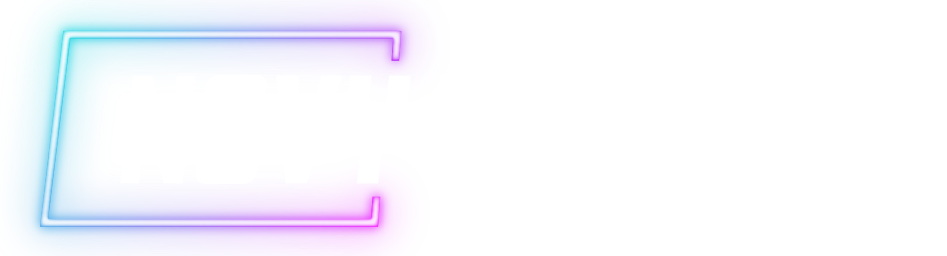 © 2022, 2024 Jeannie Novak All rights reserved.
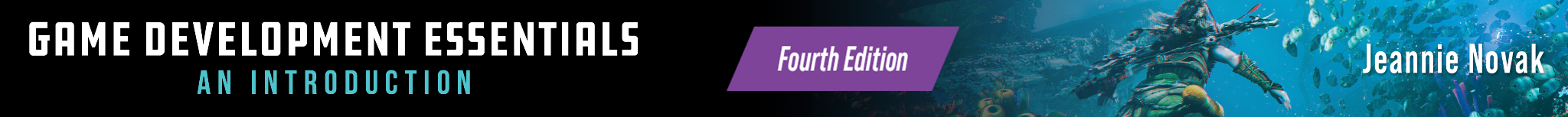 Classic Character Archetypes
Co-Protagonists
Credit: Sony Interactive Entertainment
Credit: Sony Interactive Entertainment
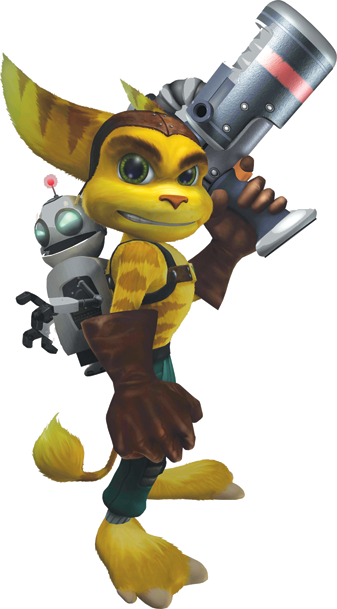 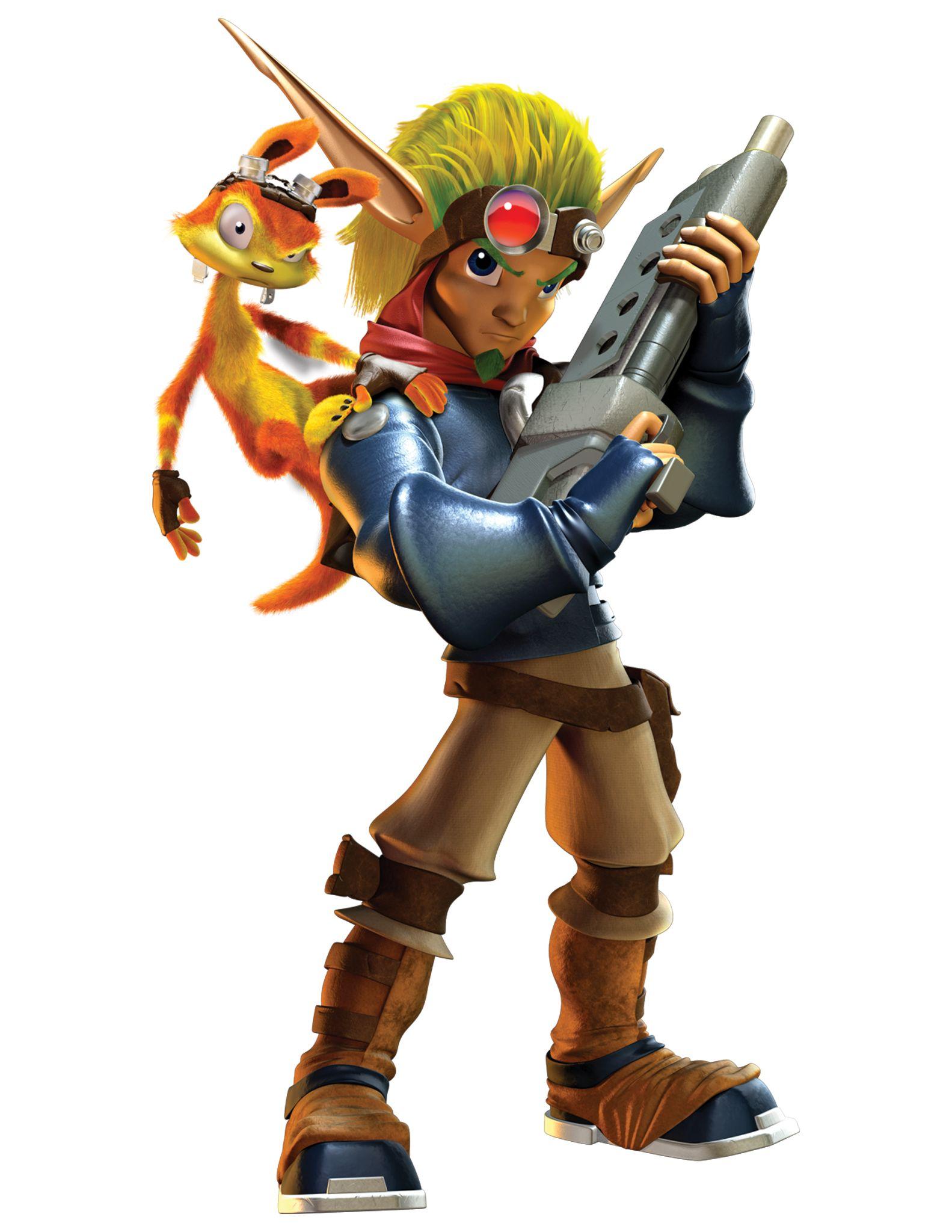 Caption: Duos Ratchet & Clank - left - and Jak & Daxter - right - are examples of co-protagonists.
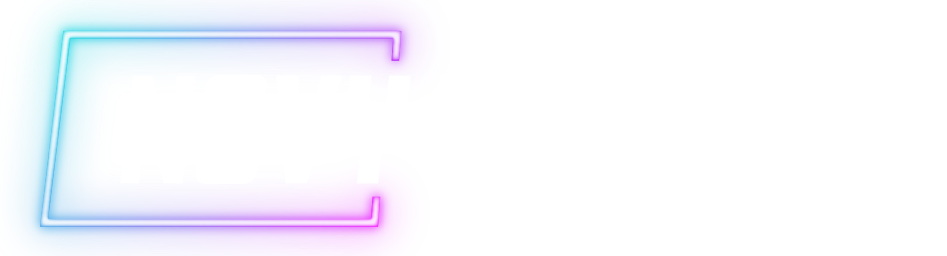 © 2022, 2024 Jeannie Novak All rights reserved.
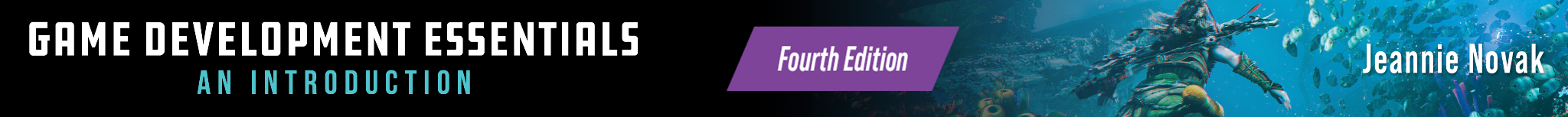 Classic Character Archetypes
Supporting Characters
Credit: 2K Games
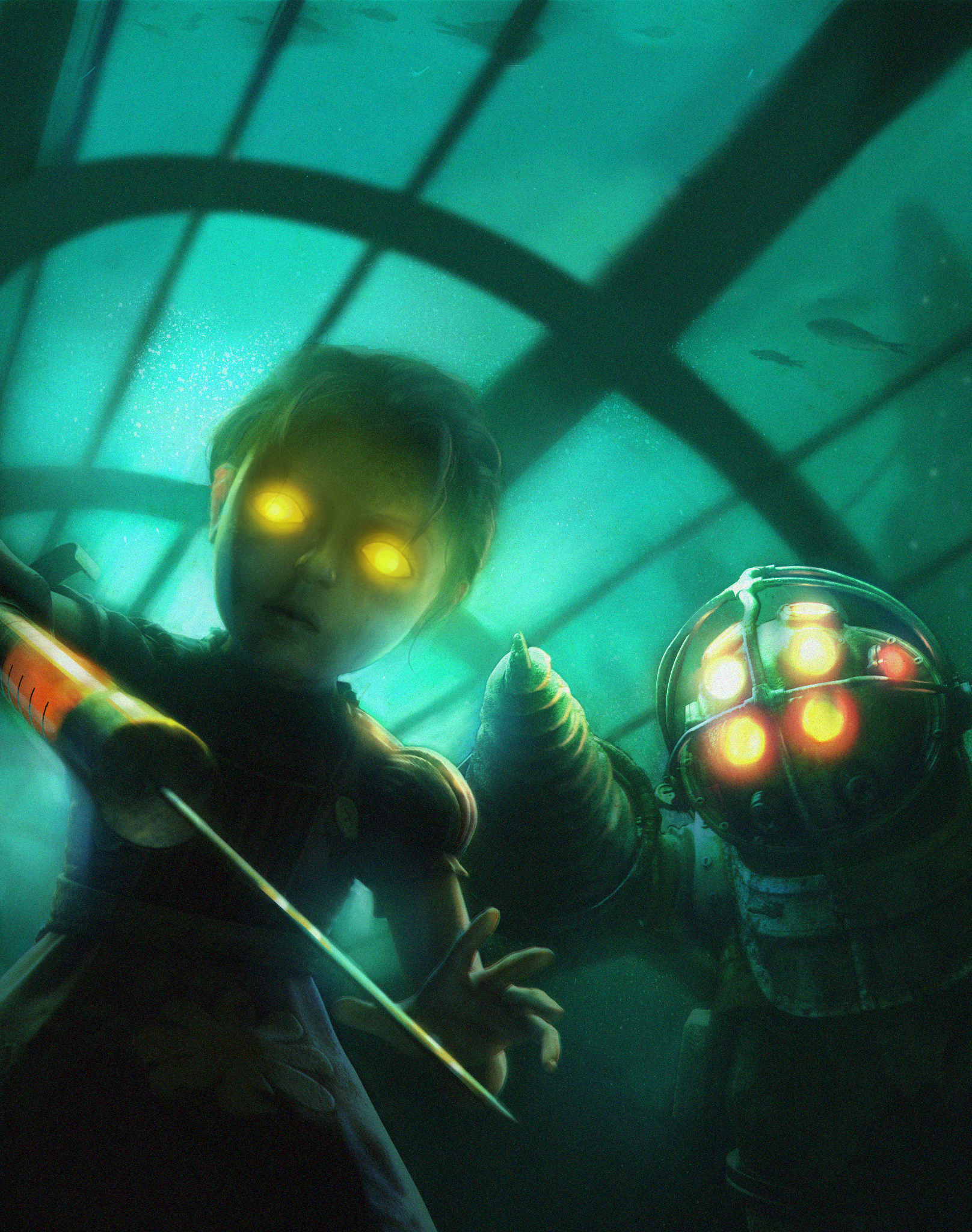 Caption: Little Sisters and Big Daddies appear as supporting characters in the BioShock series.
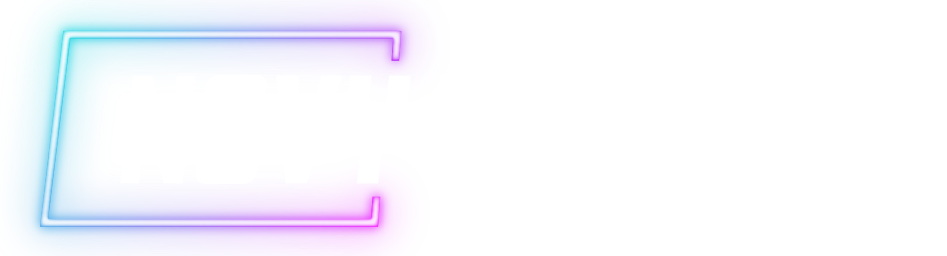 © 2022, 2024 Jeannie Novak All rights reserved.
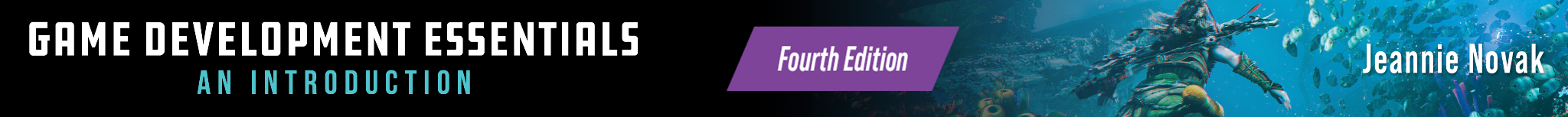 Traditional Story Structure
Hollywood Three-Act
Credit: Diagram by Per Olin
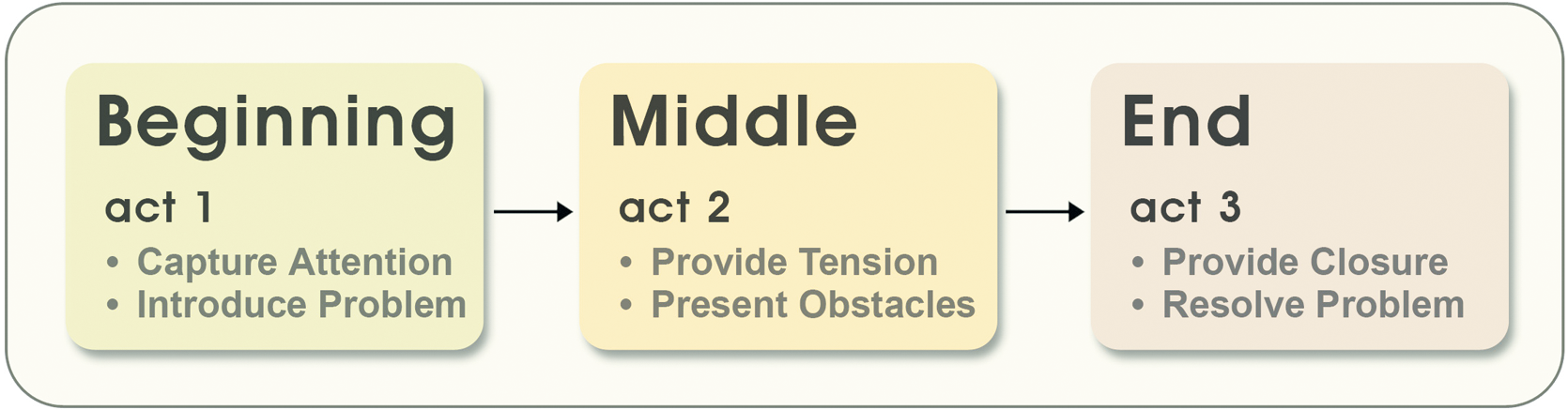 Caption: Most Hollywood films employ a simple three-act story structure.
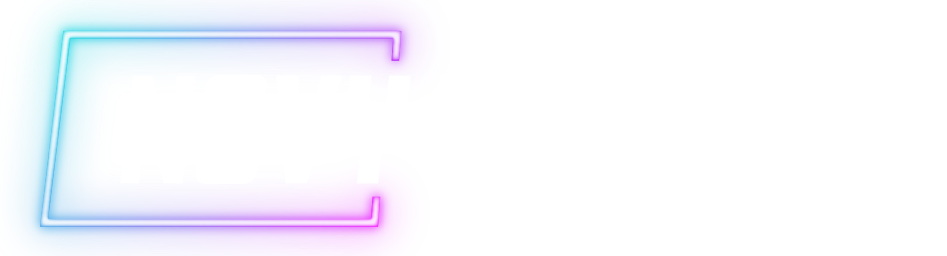 © 2022, 2024 Jeannie Novak All rights reserved.
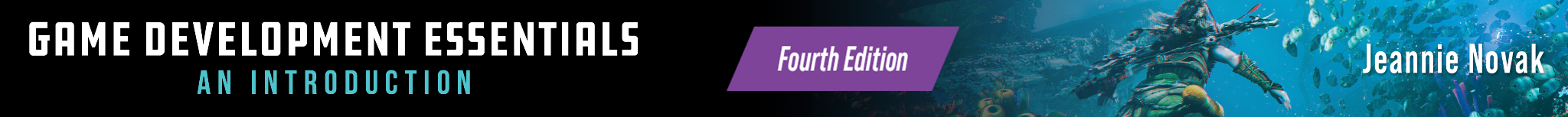 Traditional Story Structure
Monomyth & Hero’s Journey
Credit: Hero1000faces (Wikimedia Commons) - modified by JN
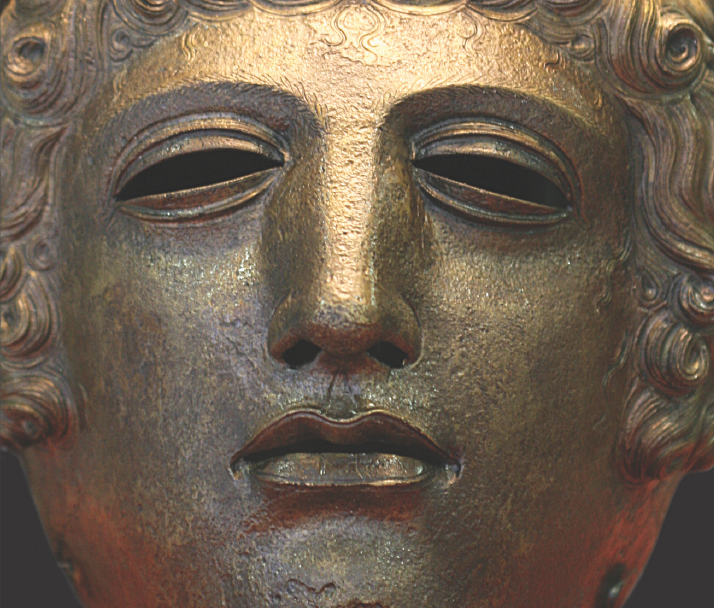 Caption: The concept of the monomyth was introduced by Joseph Campbell in The Hero With a Thousand Faces.
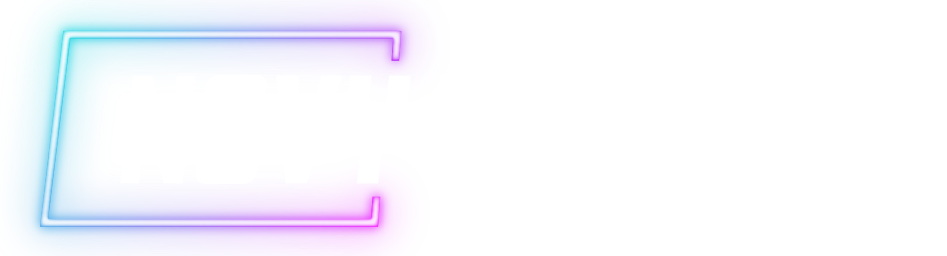 © 2022, 2024 Jeannie Novak All rights reserved.
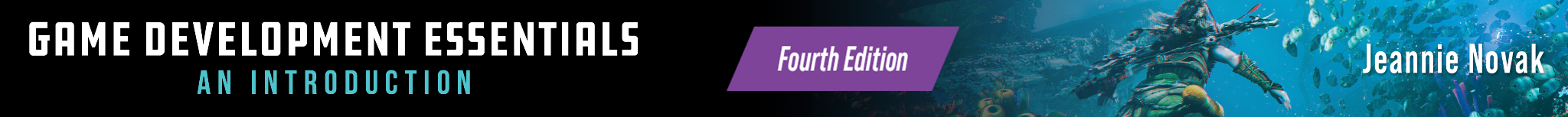 Story Elements
Premise
Credit: Sony Interactive Entertainment
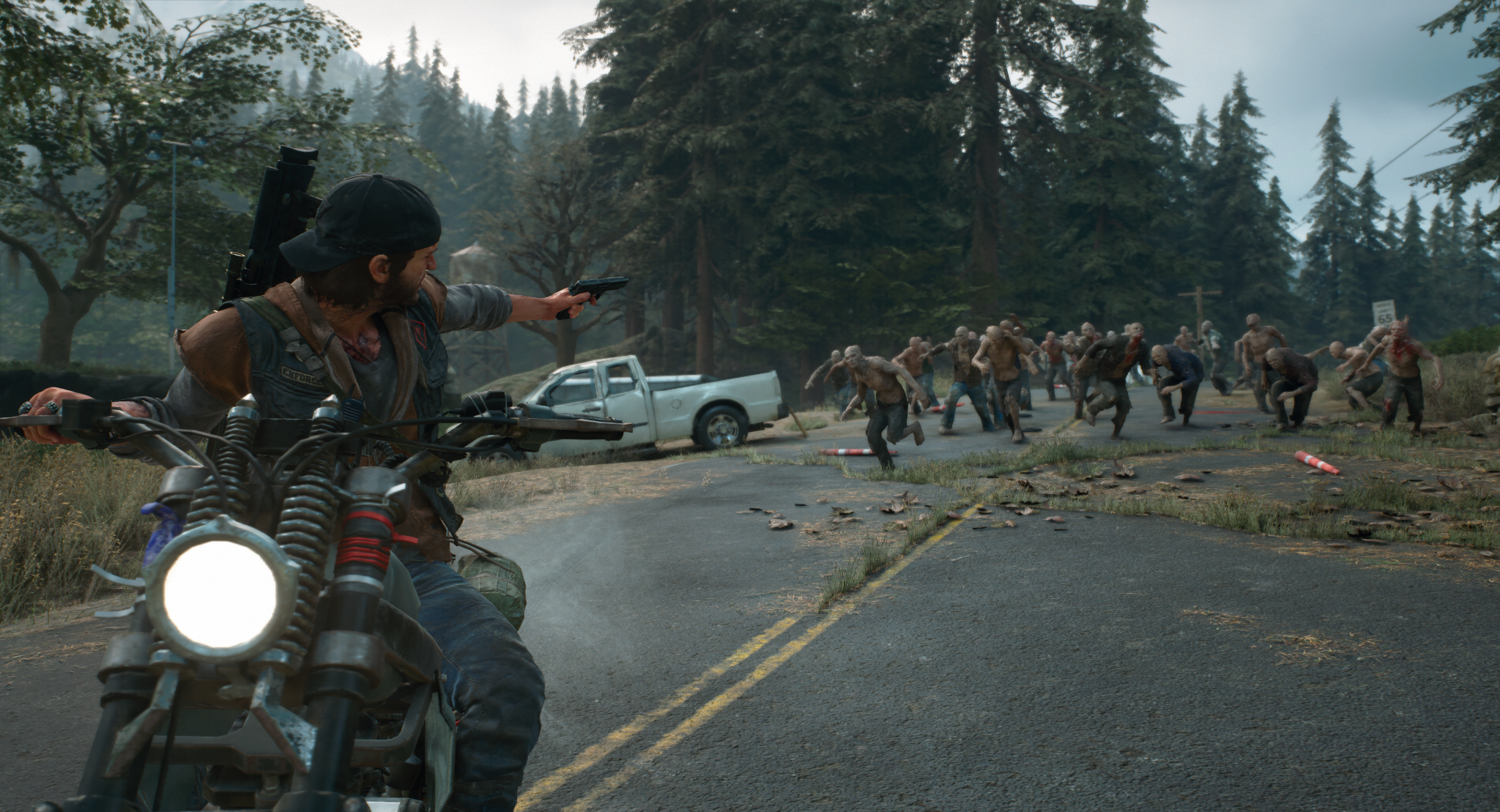 Caption: Does the premise of Days Gone entice you to play the game?
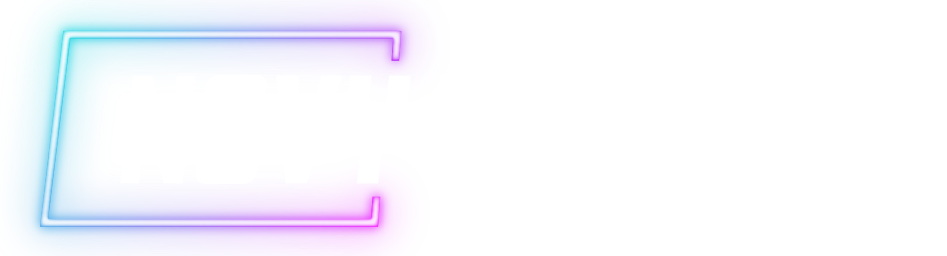 © 2022, 2024 Jeannie Novak All rights reserved.
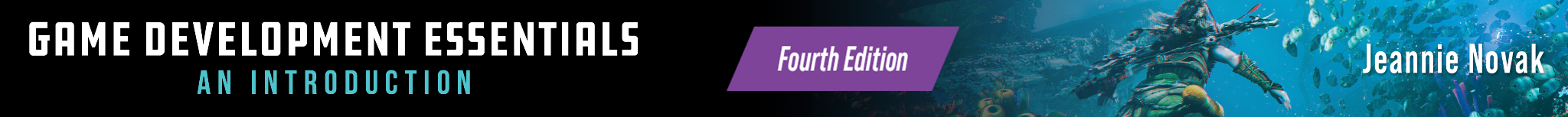 Story Elements
Backstory
Credit: MAT (MobyGames)
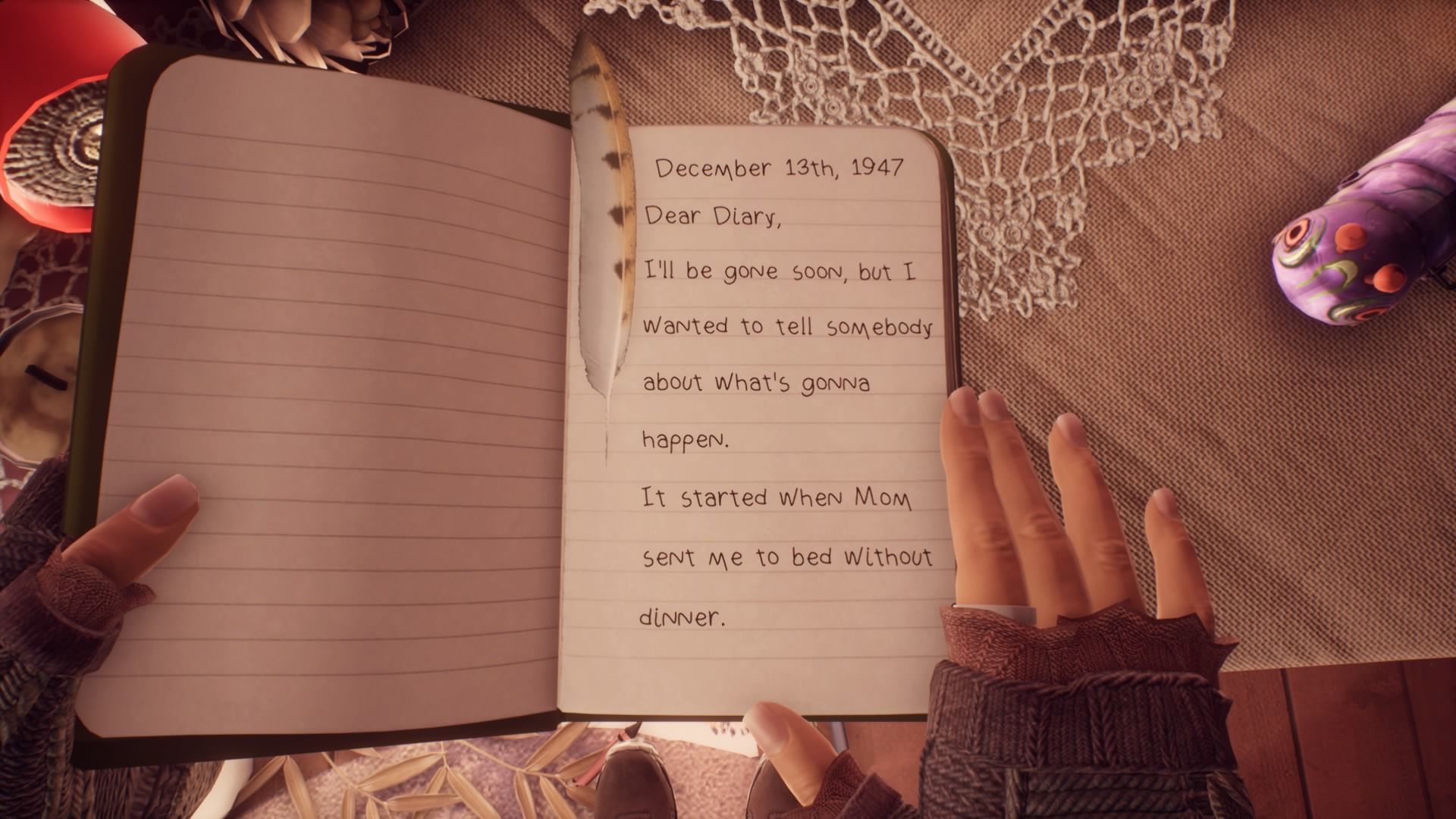 Caption: What Remains of Edith Finch has a strong backstory that is referenced throughout the game as the title character solves mysteries related to past events.
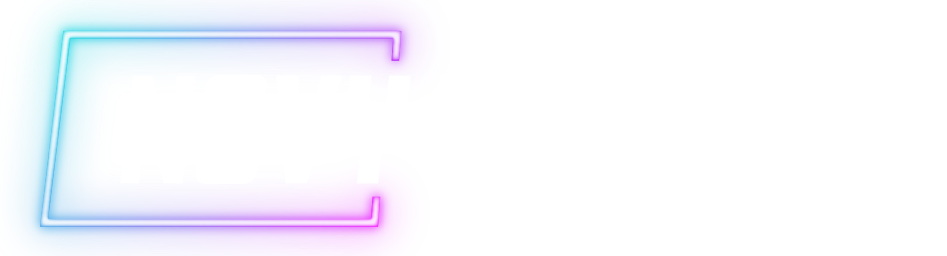 © 2022, 2024 Jeannie Novak All rights reserved.
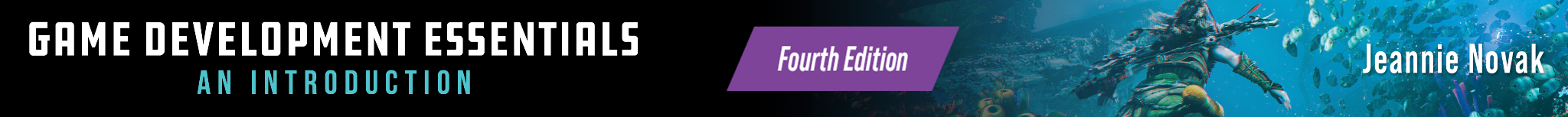 Story Elements
Synopsis
Credit: MAT (MobyGames)
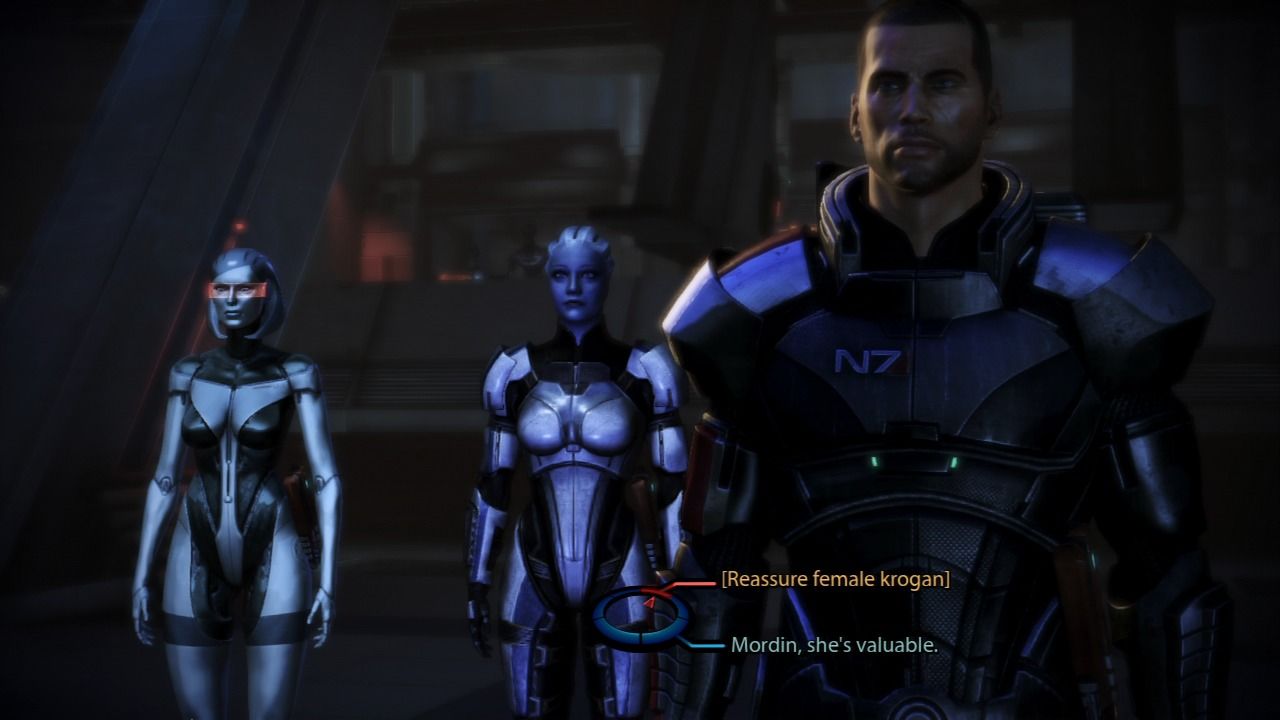 Caption: Player choice is so integral to the Mass Effect series that developer BioWare released infographics that break down these important choices (Mass Effect 3, shown).
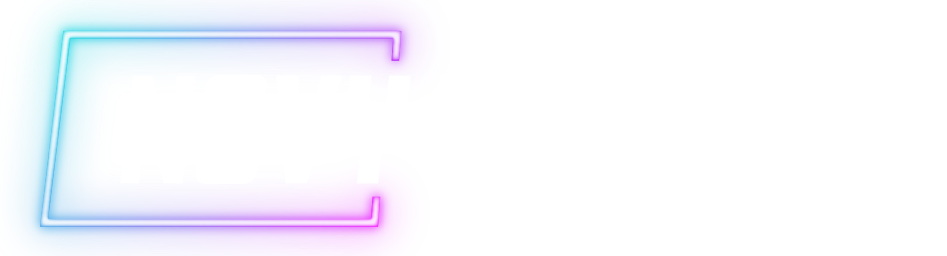 © 2022, 2024 Jeannie Novak All rights reserved.
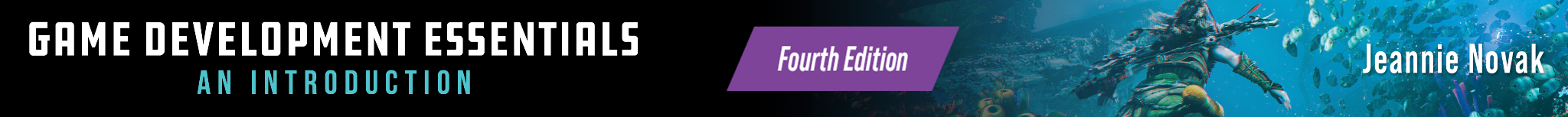 Story Elements
Theme
Credit: 2K Games
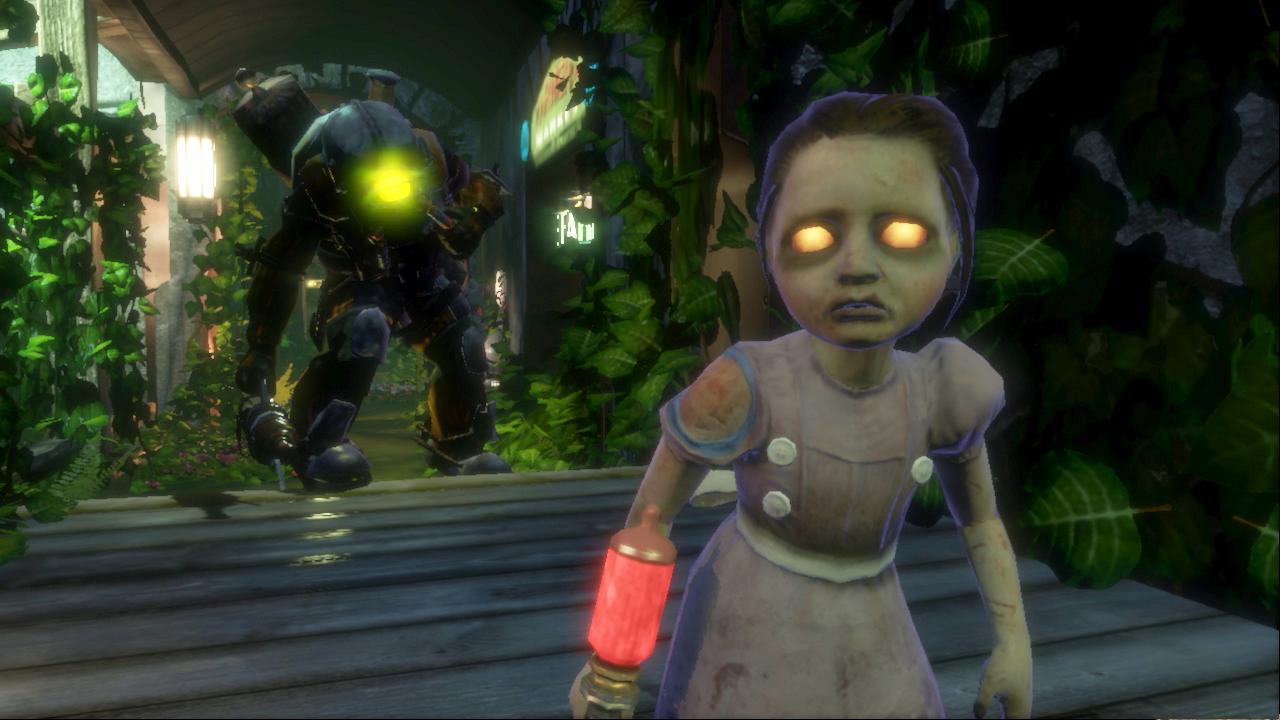 Caption: BioShock explores themes of redemption, ambition, and remorse.
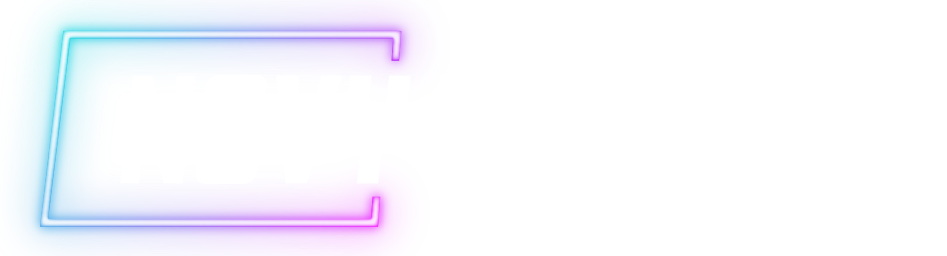 © 2022, 2024 Jeannie Novak All rights reserved.
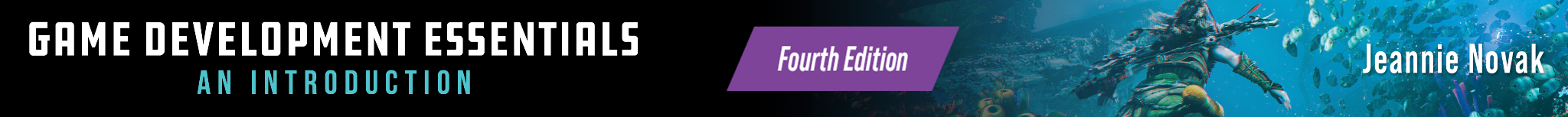 Story Elements
Setting
Credit: Sega Corporation
Credit: Ubisoft Entertainment SA
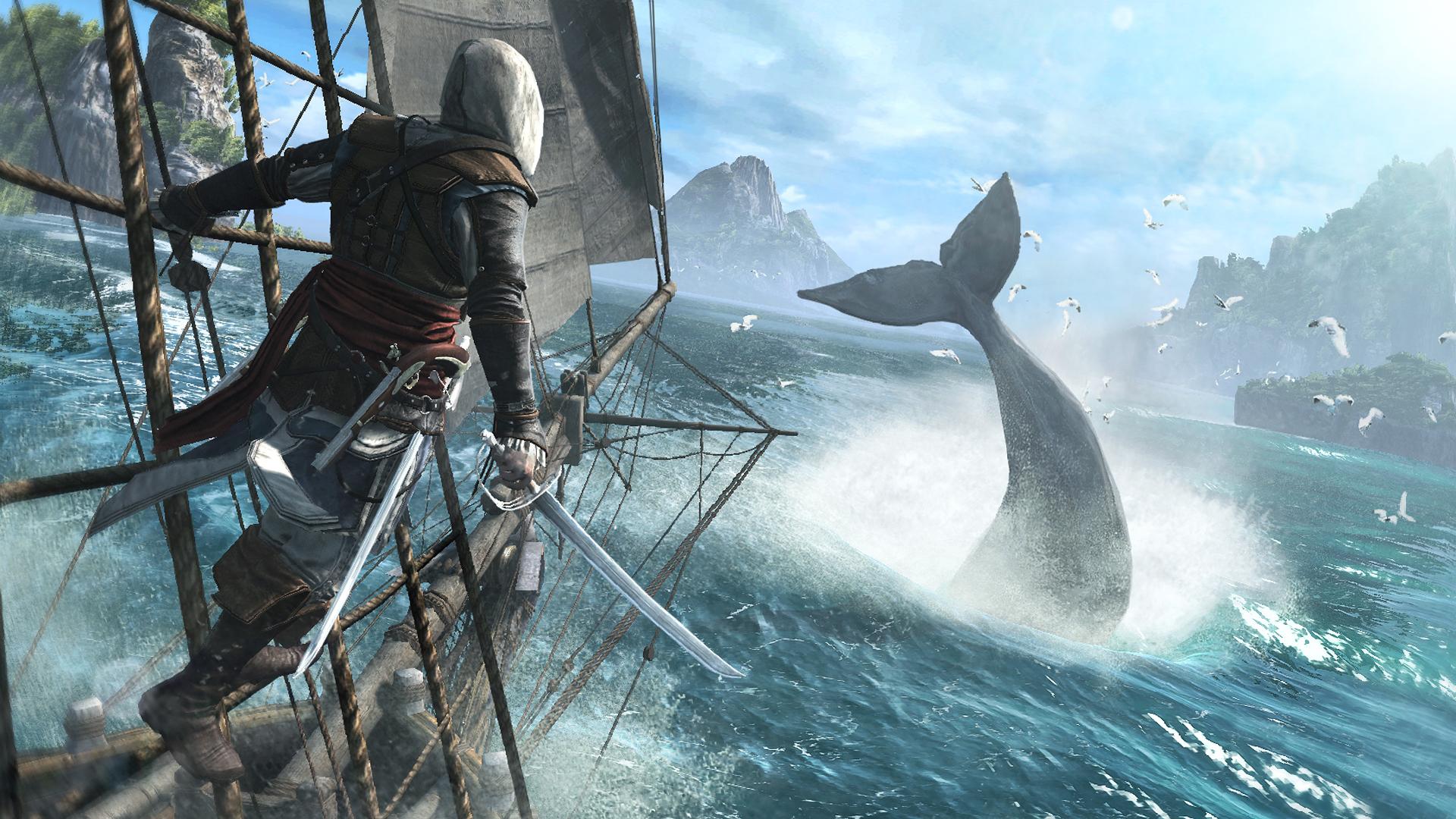 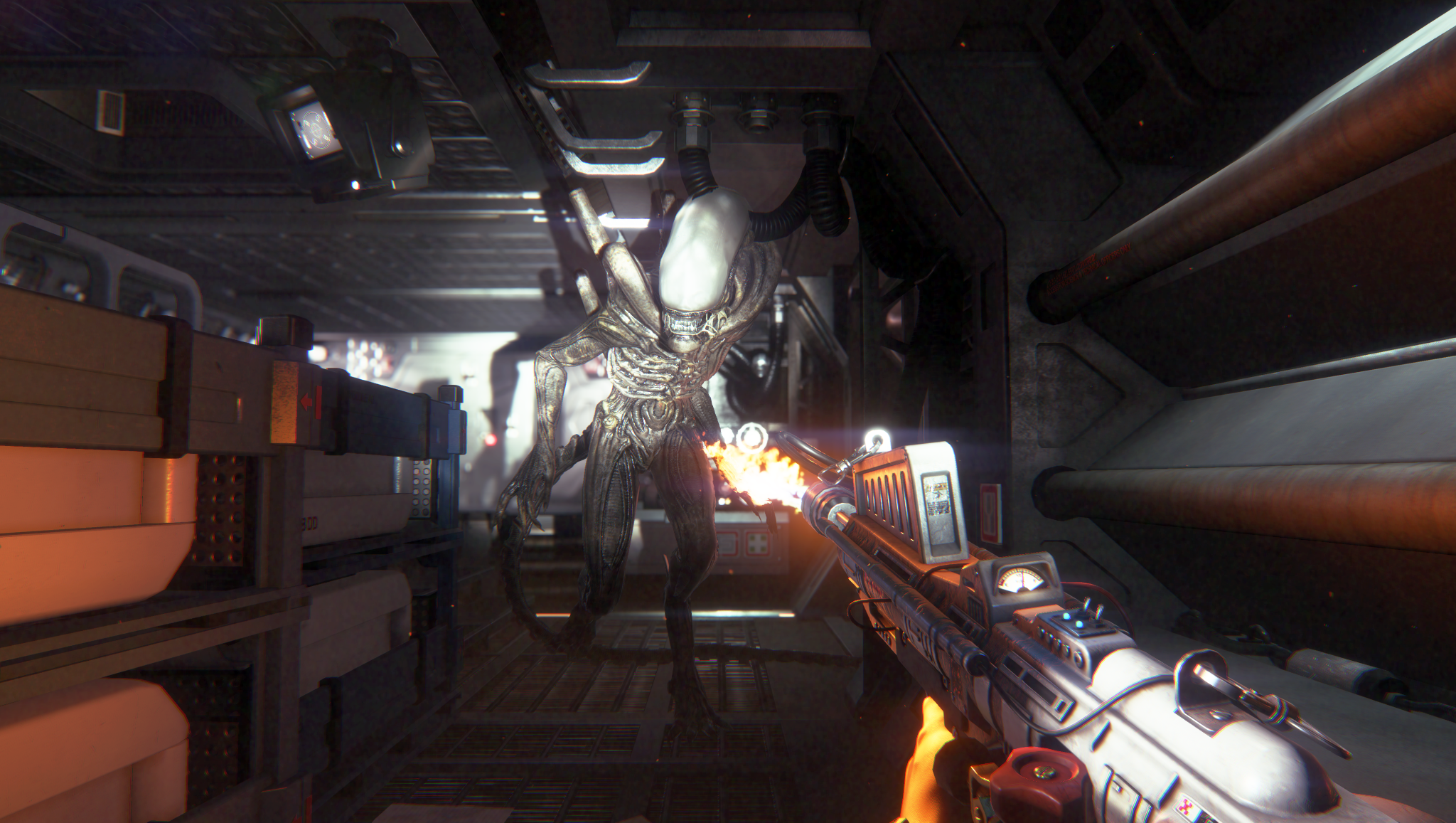 Caption: Alien: Isolation - left - is set in a dark, claustrophobic space station — while Assassin’s Creed IV: Black Flag - right - takes place in exterior settings, including at sea.
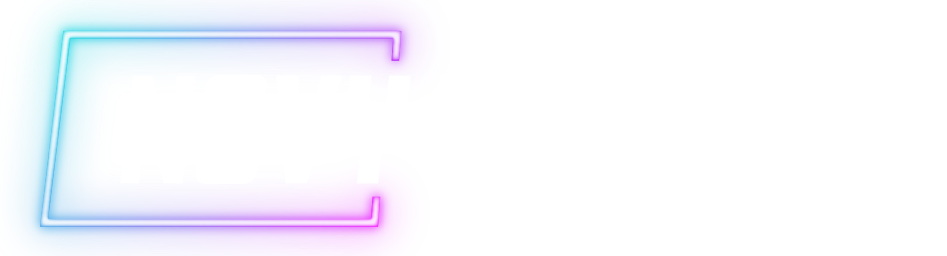 © 2022, 2024 Jeannie Novak All rights reserved.
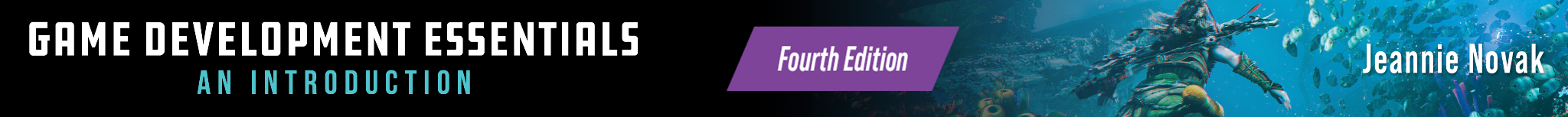 Story Elements
Plot
Credit: Rockstar Games
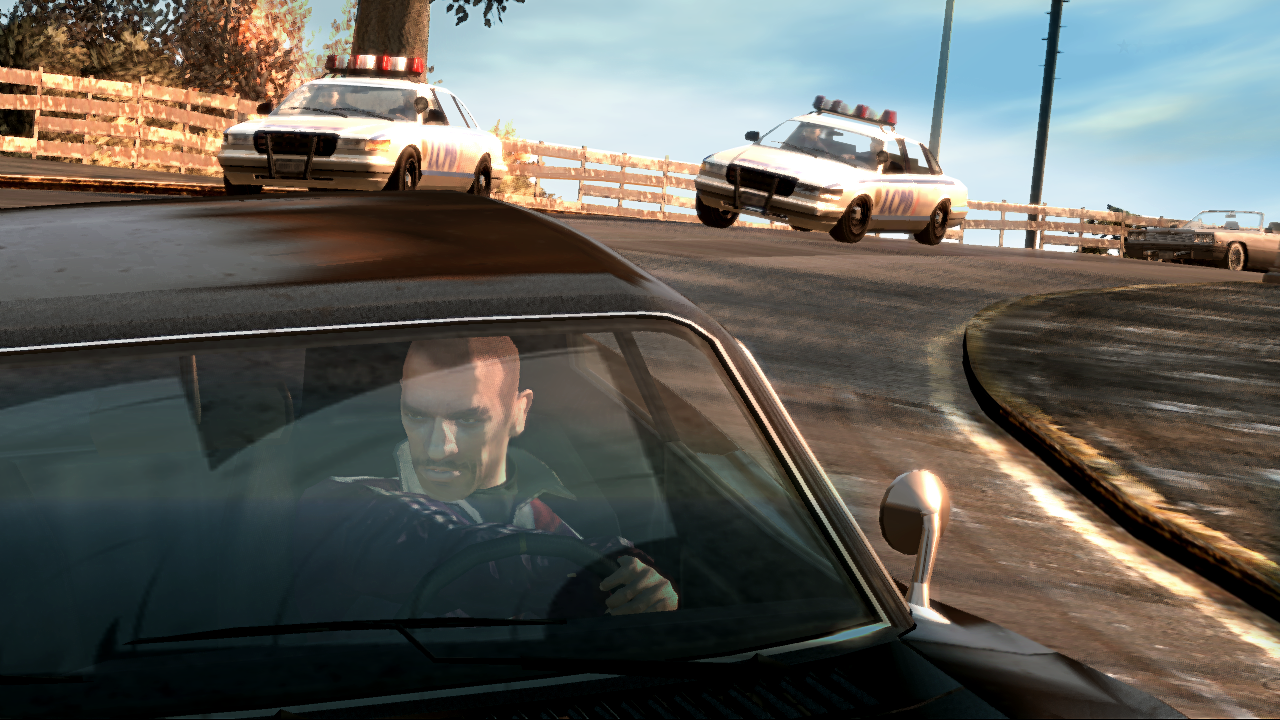 Caption: Protagonist Niko Bellic is gradually drawn into the seedy side of Liberty City in Grand Theft Auto IV.
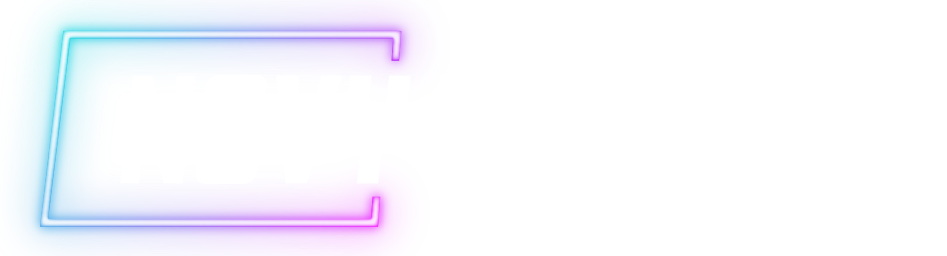 © 2022, 2024 Jeannie Novak All rights reserved.
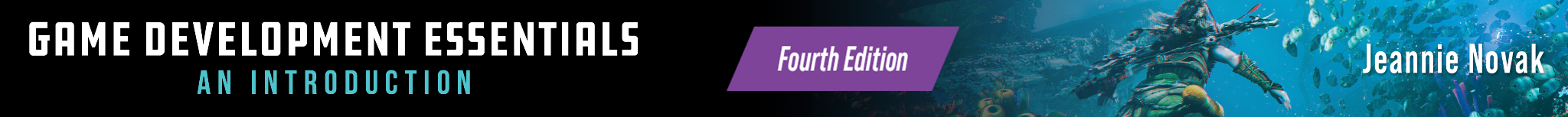 Character Development Elements
Character Triangle
Credit: Illustrations by Ben Bourbon | Diagram by Per Olin
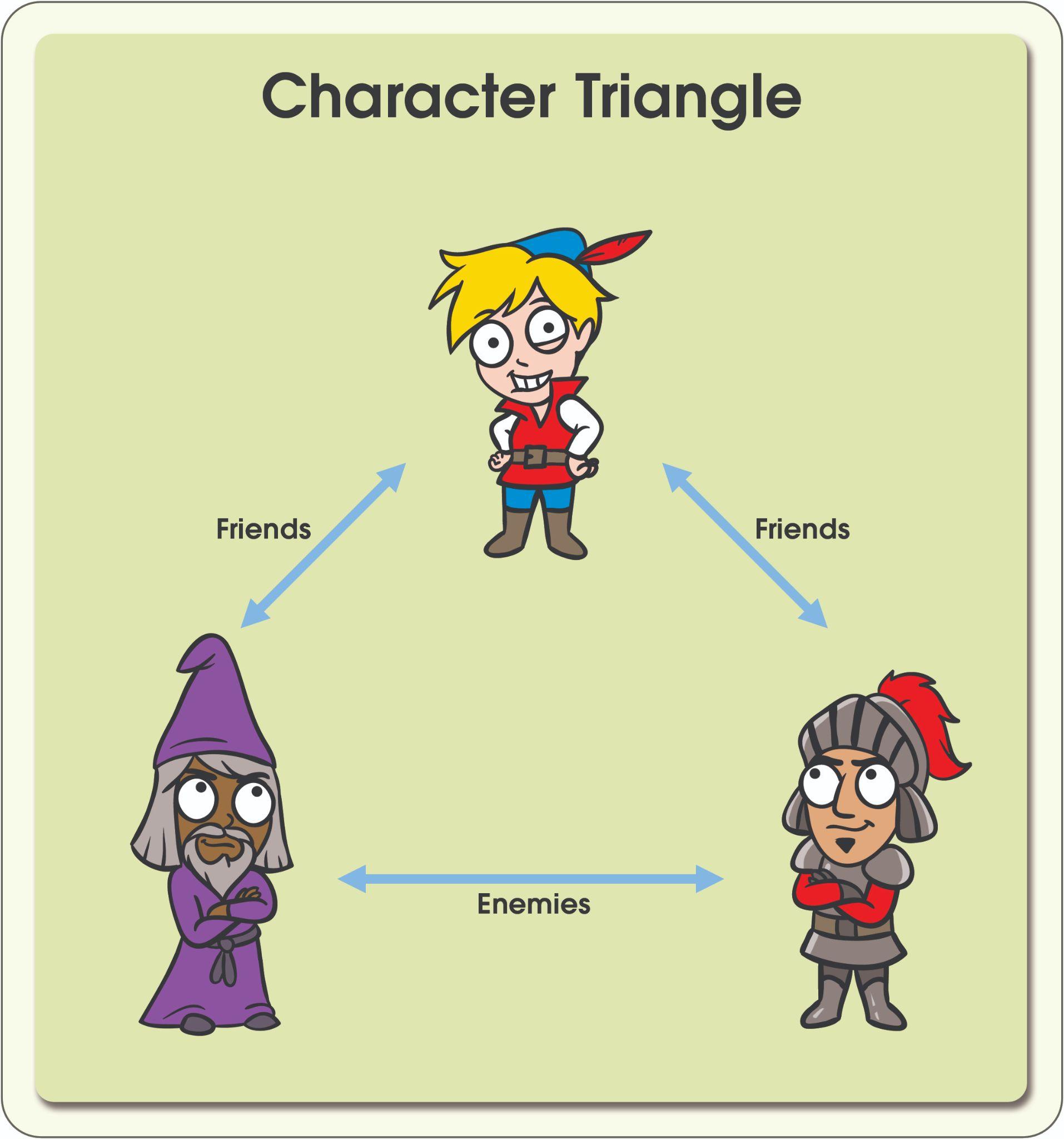 Caption: In a friendship triangle, two characters compete for the attention of one friend.
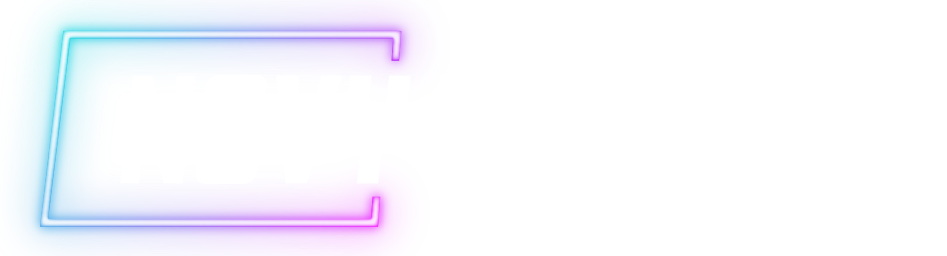 © 2022, 2024 Jeannie Novak All rights reserved.
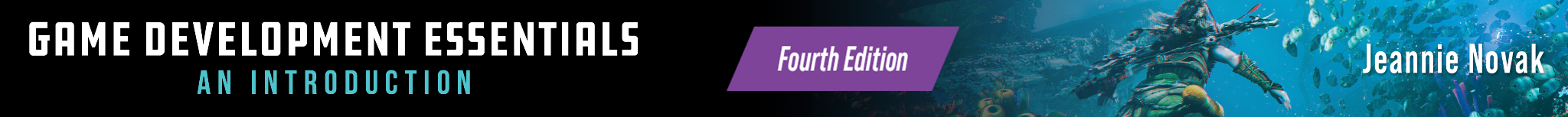 Character Development Elements
Character Arc
Credit: Diagram by Per Olin
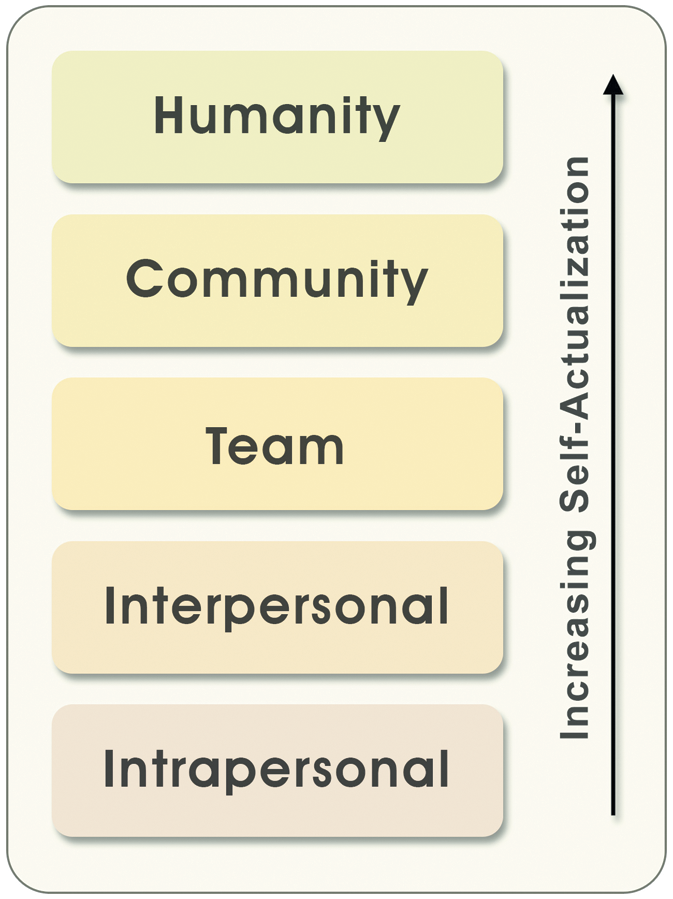 Caption: The social hierarchy of needs can be used to map a character arc in a story.
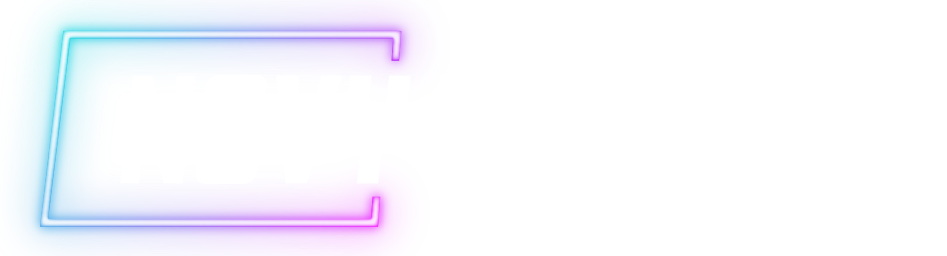 © 2022, 2024 Jeannie Novak All rights reserved.
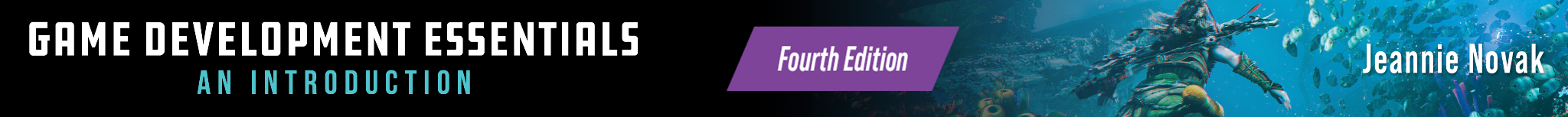 Character Development Elements
Character Arc
Credit: Square Enix
Credit: Microsoft Corporation
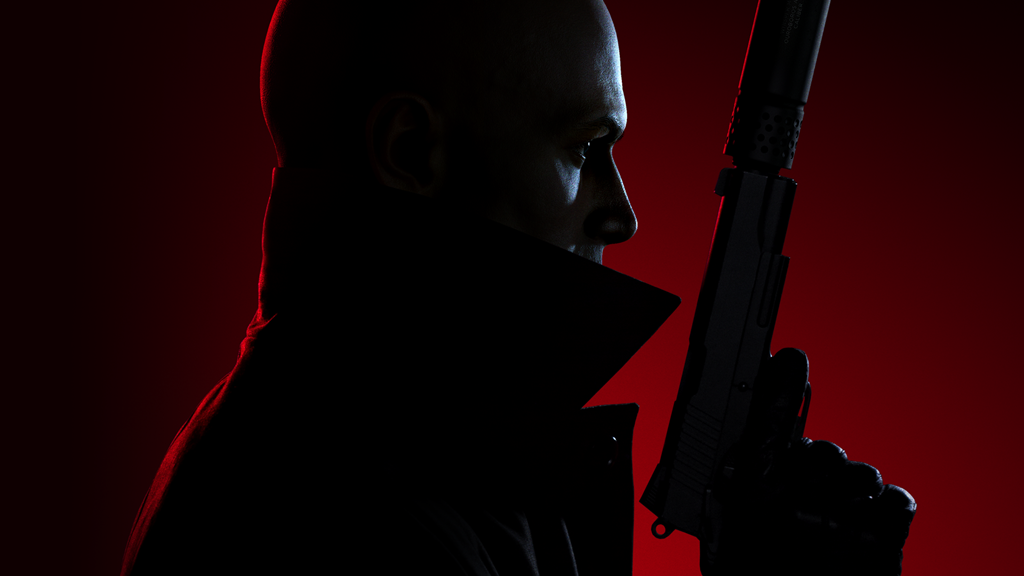 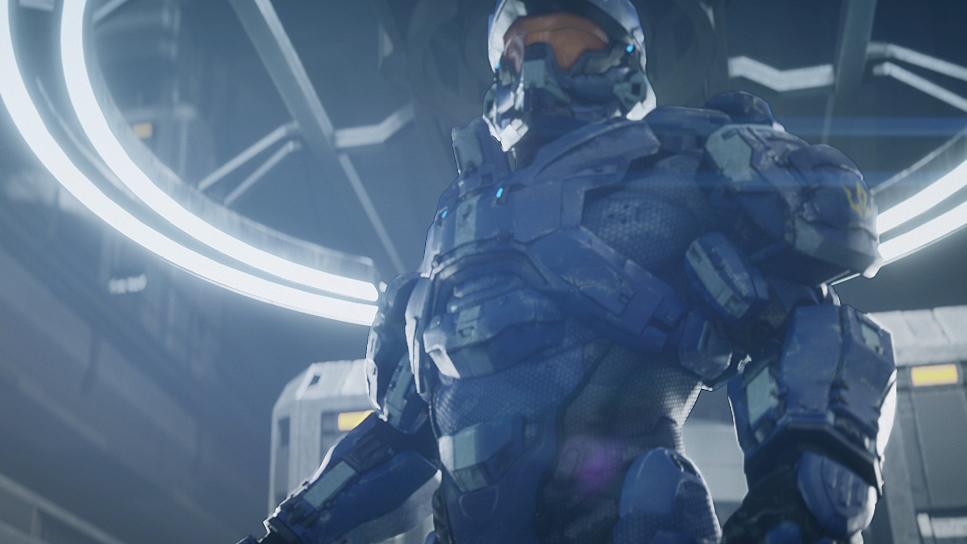 Caption: Agent 47 (Hitman 3 - left) fights for his own selfish needs, while Master Chief (Halo 4 - right) fights for all of humanity.
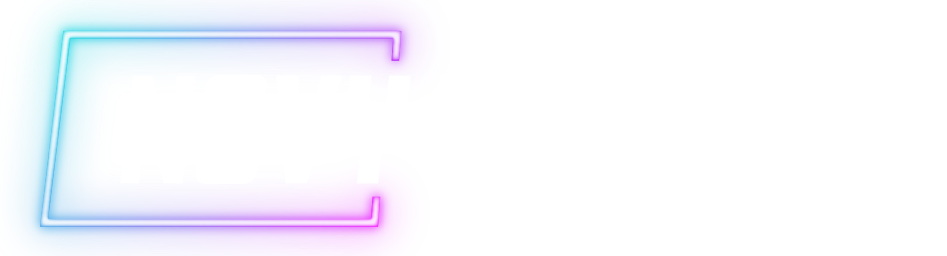 © 2022, 2024 Jeannie Novak All rights reserved.
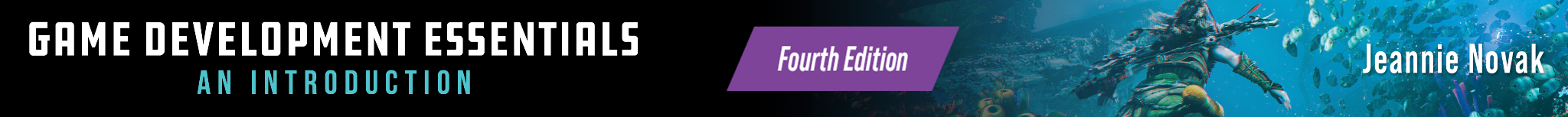 Game Story Devices
Interactivity
Credit: Nintendo
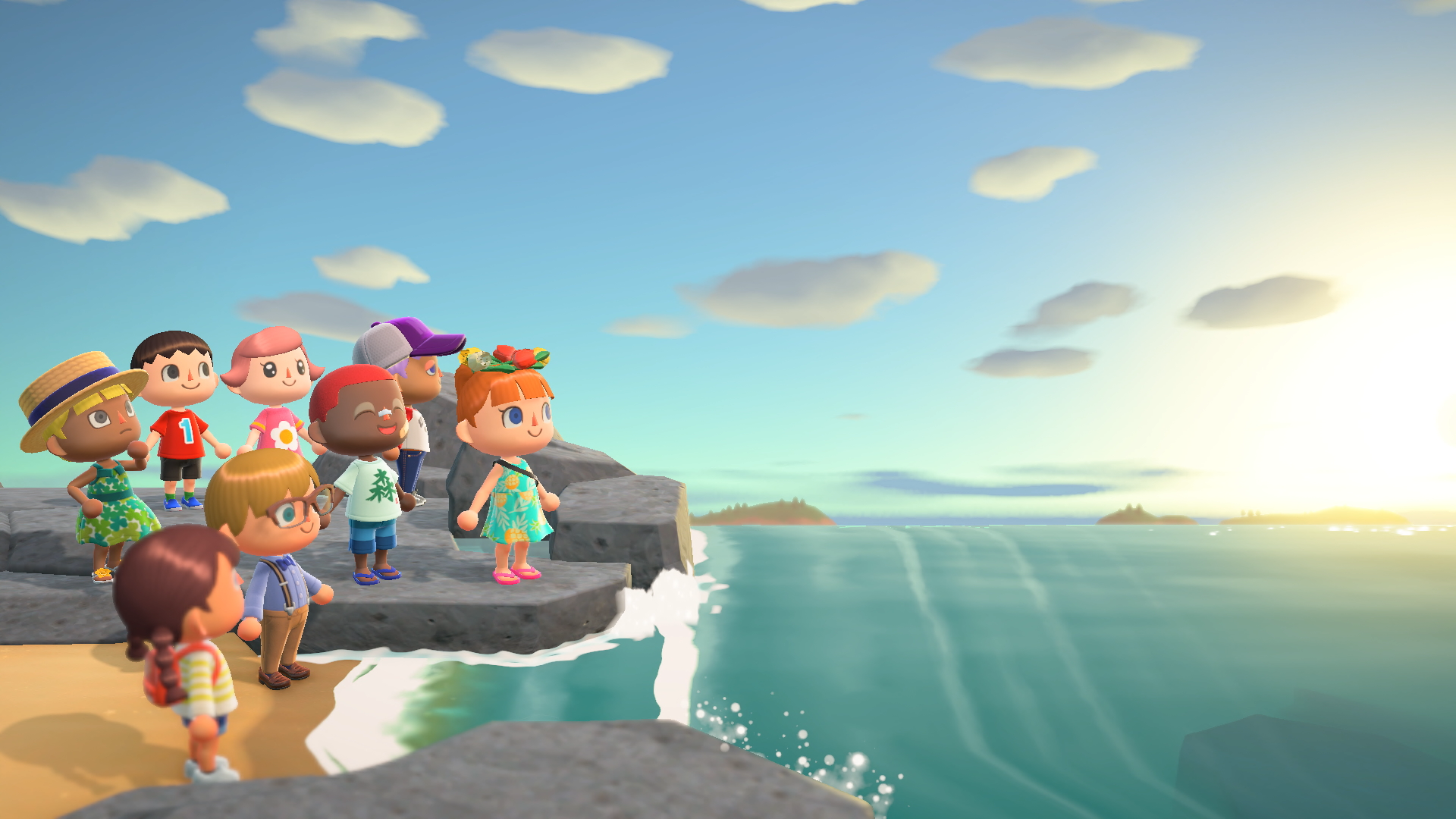 Caption: In the Animal Crossing series, the player takes on the role of story-teller (Animal Crossing: New Horizons, shown).
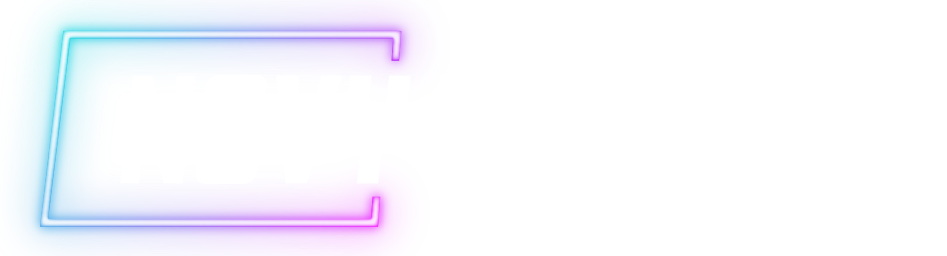 © 2022, 2024 Jeannie Novak All rights reserved.
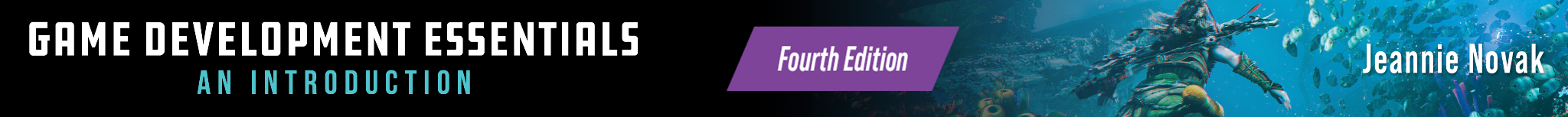 Game Story Devices
Non-Linearity
Credit: Sicarius (MobyGames)
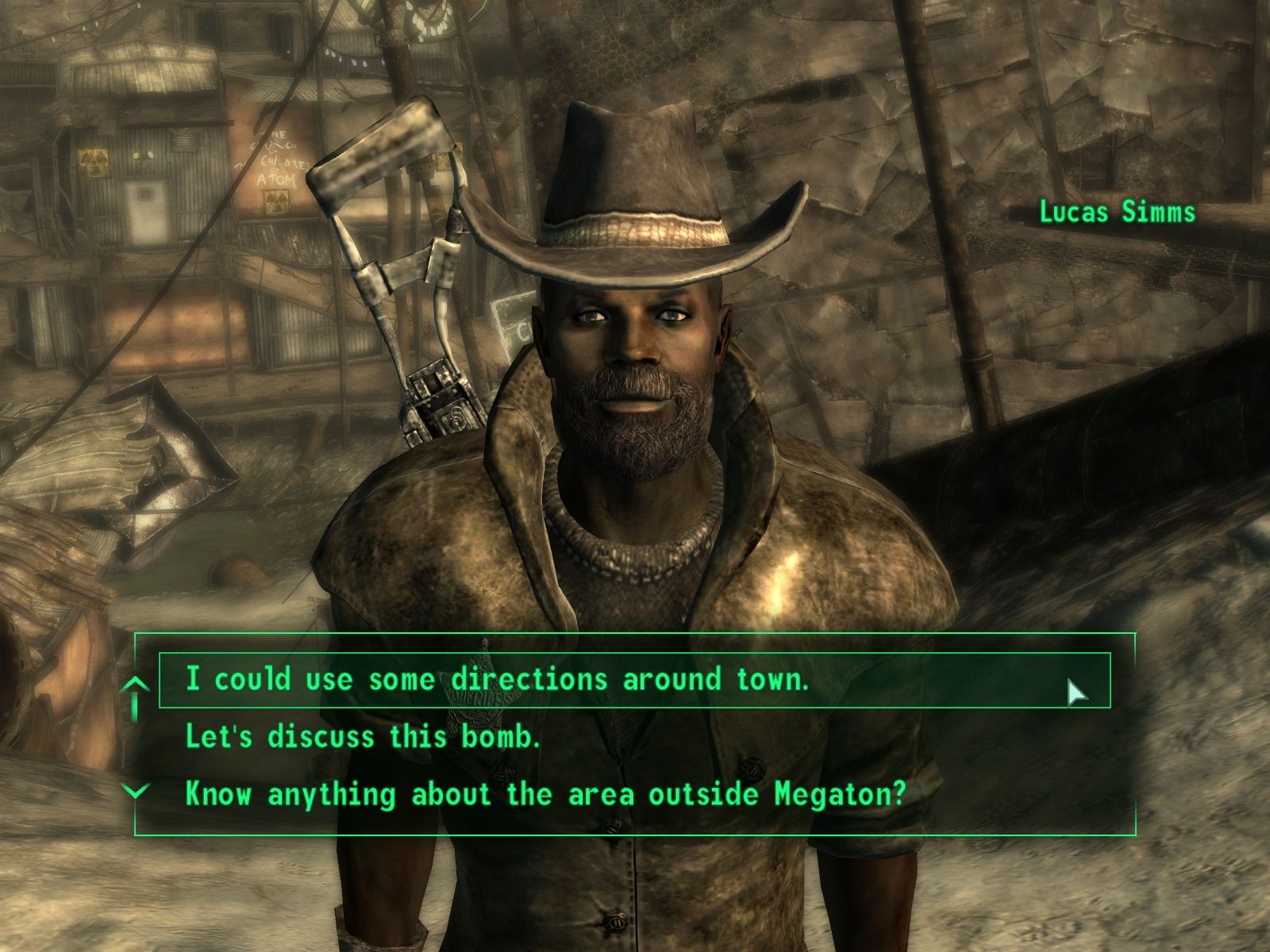 Caption: Bethesda Softworks’ Fallout series incorporates non-linearity through branching storylines (Fallout 3, shown).
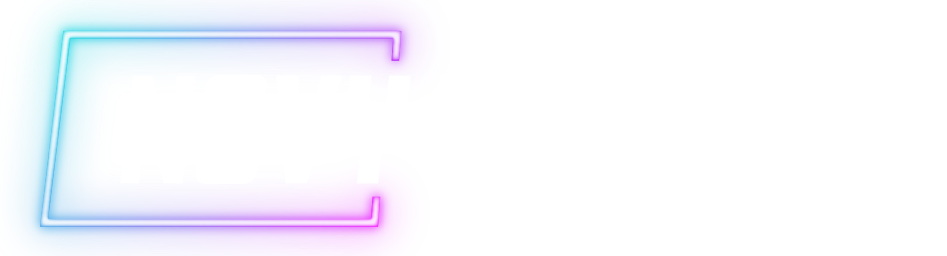 © 2022, 2024 Jeannie Novak All rights reserved.
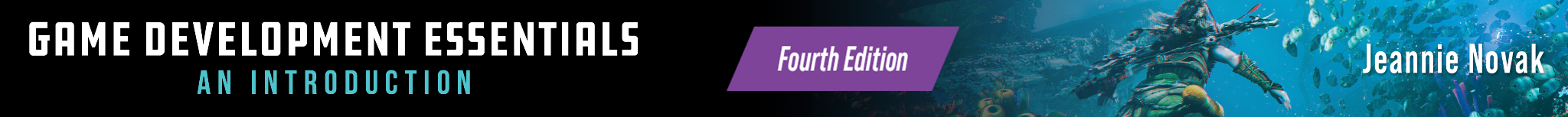 Game Story Devices
Player Control
Credit: Microsoft Corporation
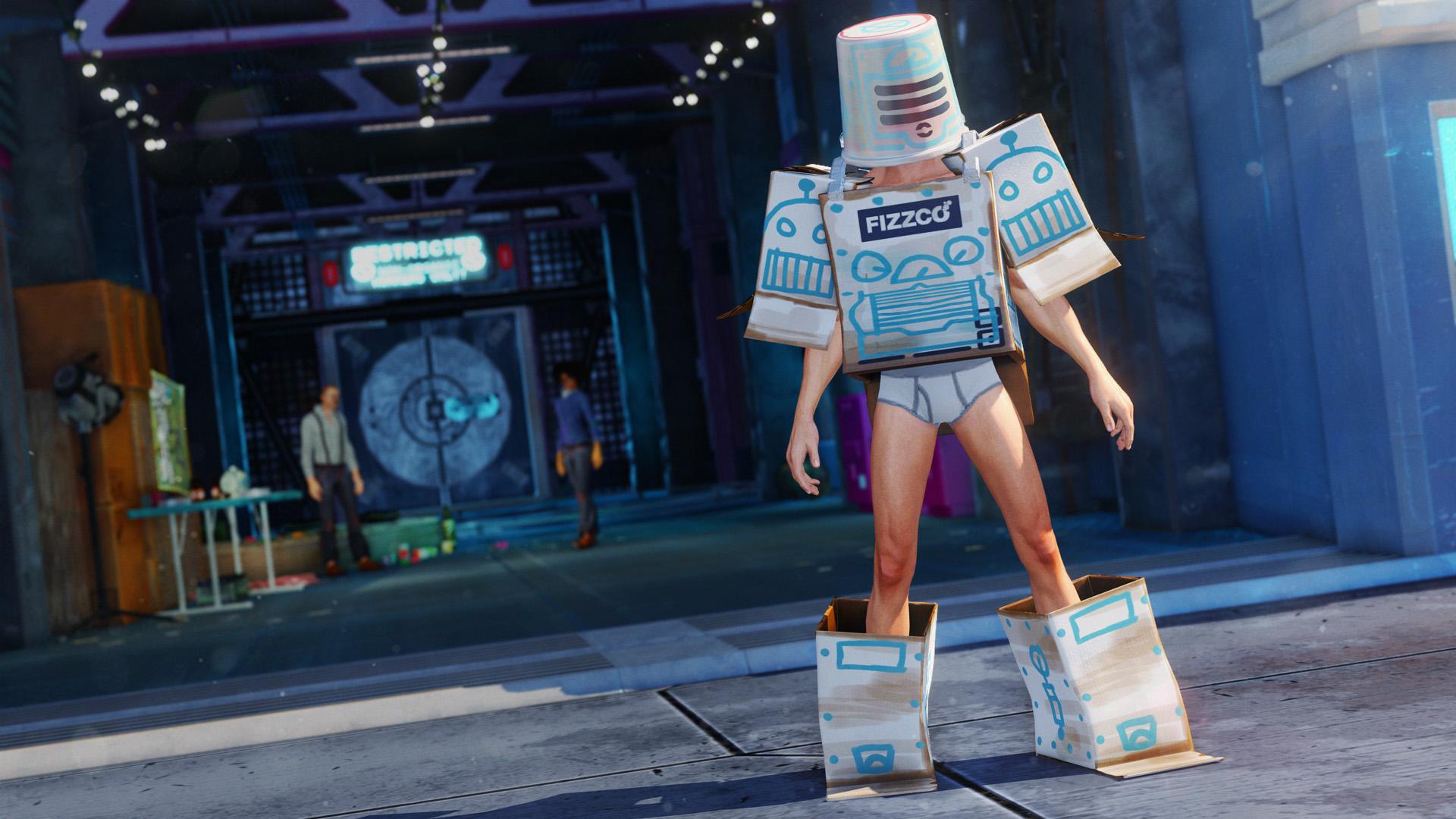 Caption: Sunset Overdrive is known for elaborate and quirky customization options (Dawn of the Rise of the Fallen Machines DLC, shown).
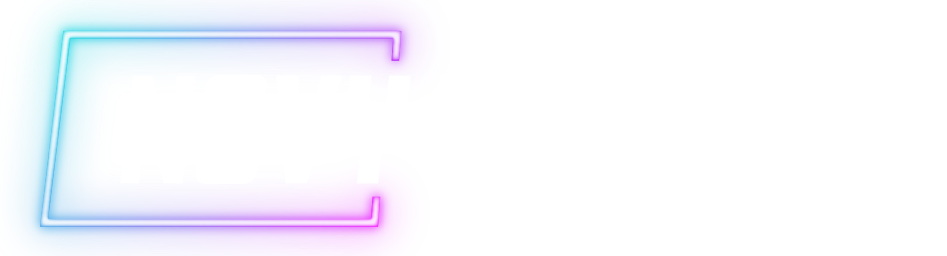 © 2022, 2024 Jeannie Novak All rights reserved.
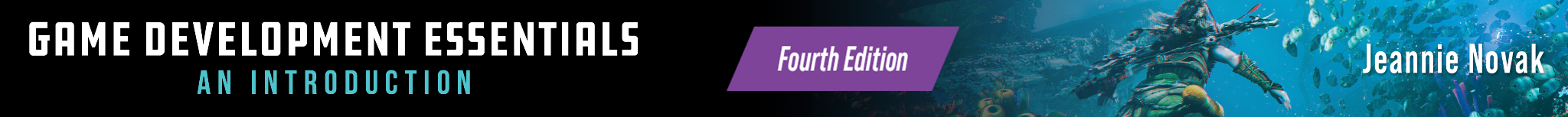 Game Story Devices
Collaboration
Credit: Diagram by Per Olin
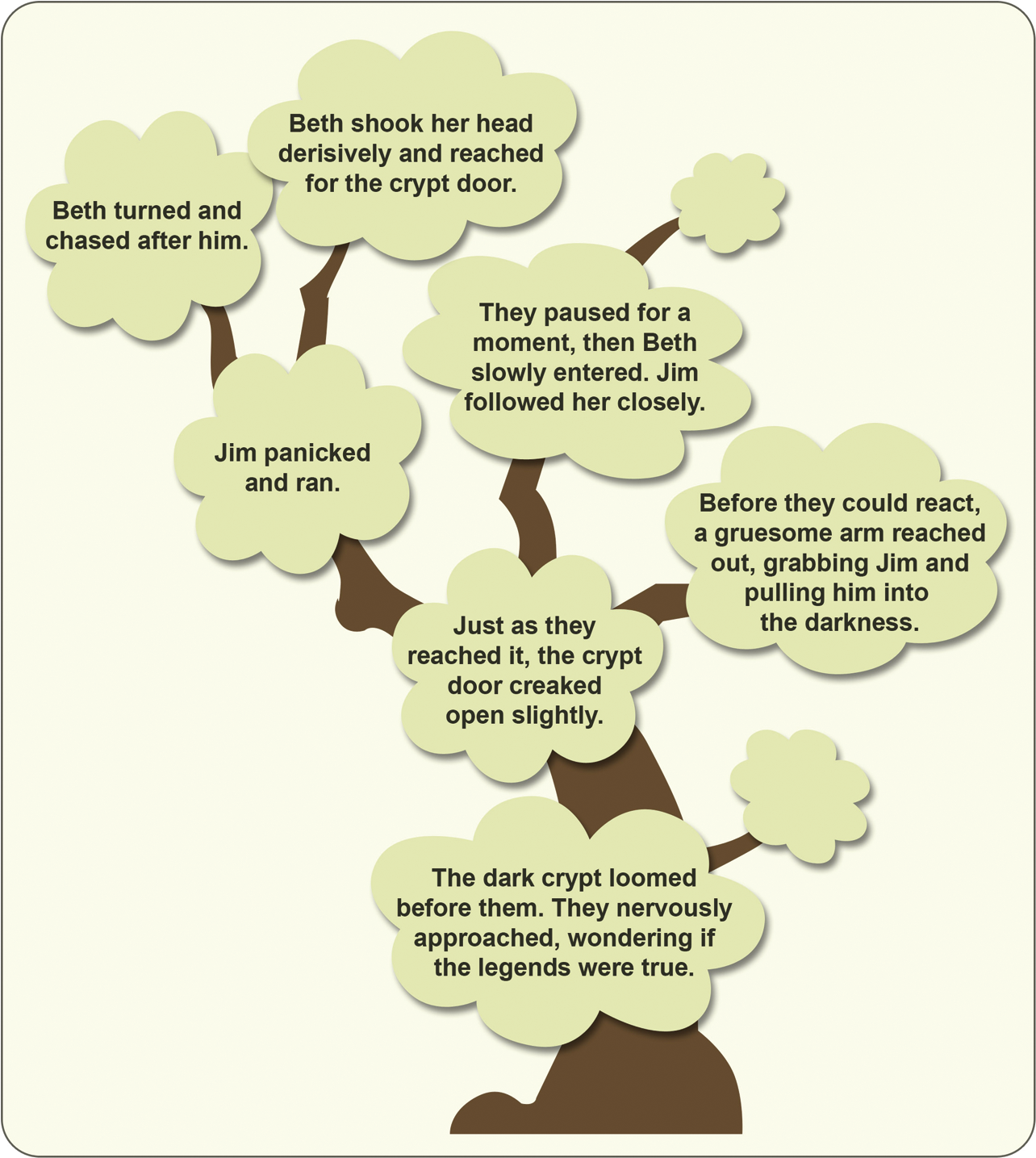 Caption: A story tree is used in collaborative storytelling to map out different possible paths in a scene.
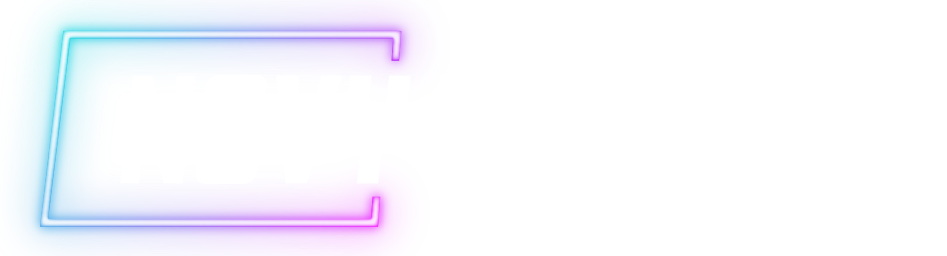 © 2022, 2024 Jeannie Novak All rights reserved.
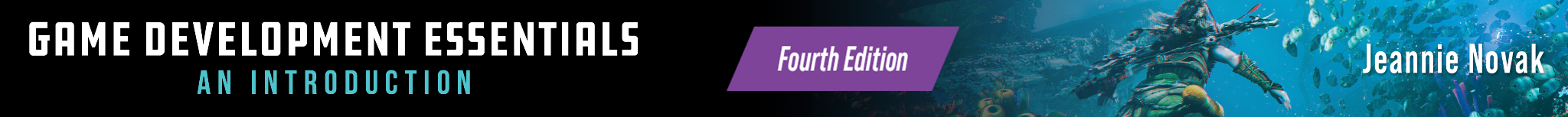 Game Story Devices
Immersion
Credit: GTramp (MobyGames)
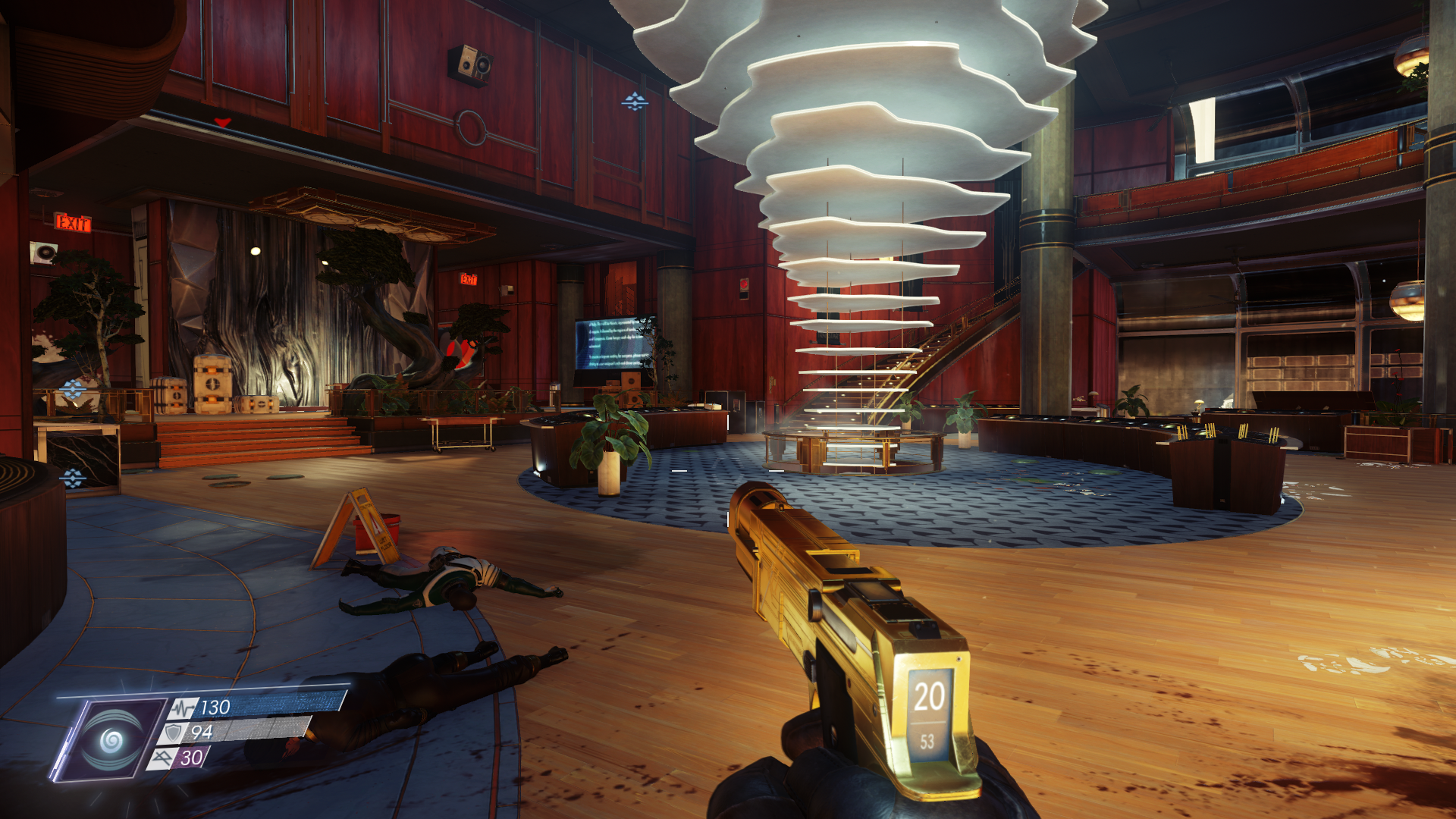 Caption: Bethesda Softworks’ Prey (2017) features a strong storyline and photorealistic setting that fully immerse the player into a fascinating yet terrifying reality.
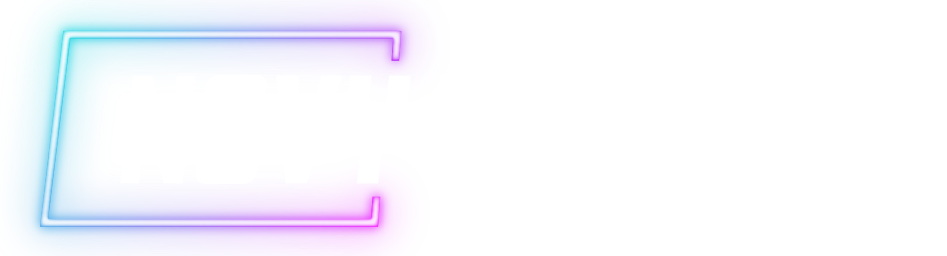 © 2022, 2024 Jeannie Novak All rights reserved.
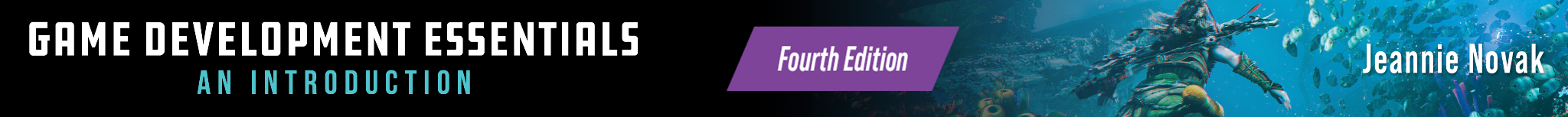 Game Character Types
Player Characters
Credit: Capcom
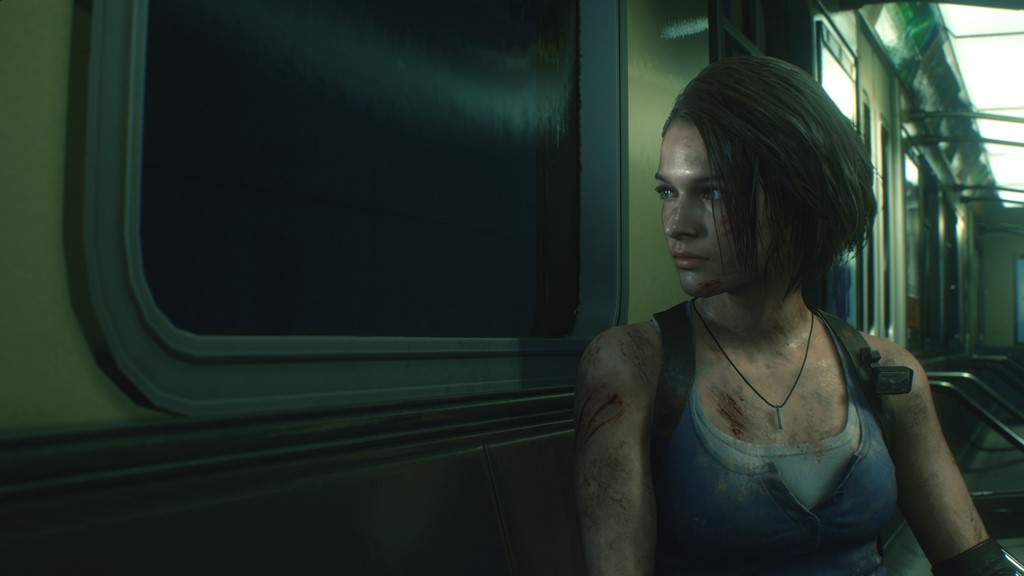 Caption: Jill Valentine is a player character in the Resident Evil series (Resident Evil 3: Nemesis 2020 remake, shown).
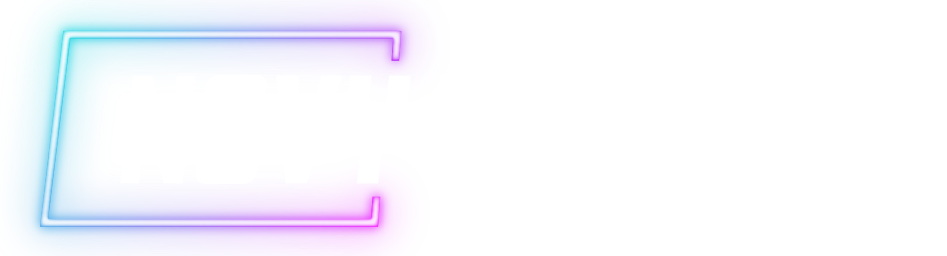 © 2022, 2024 Jeannie Novak All rights reserved.
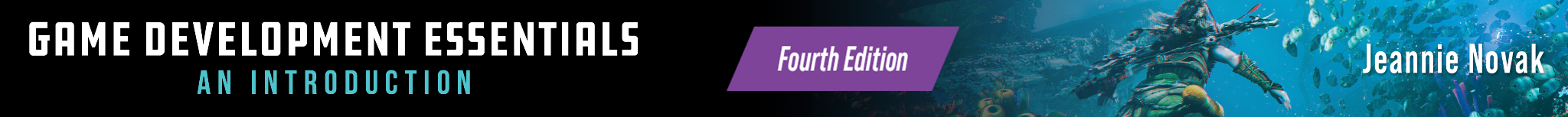 Game Character Types
Non-Player Characters
Credit: Electronic Arts
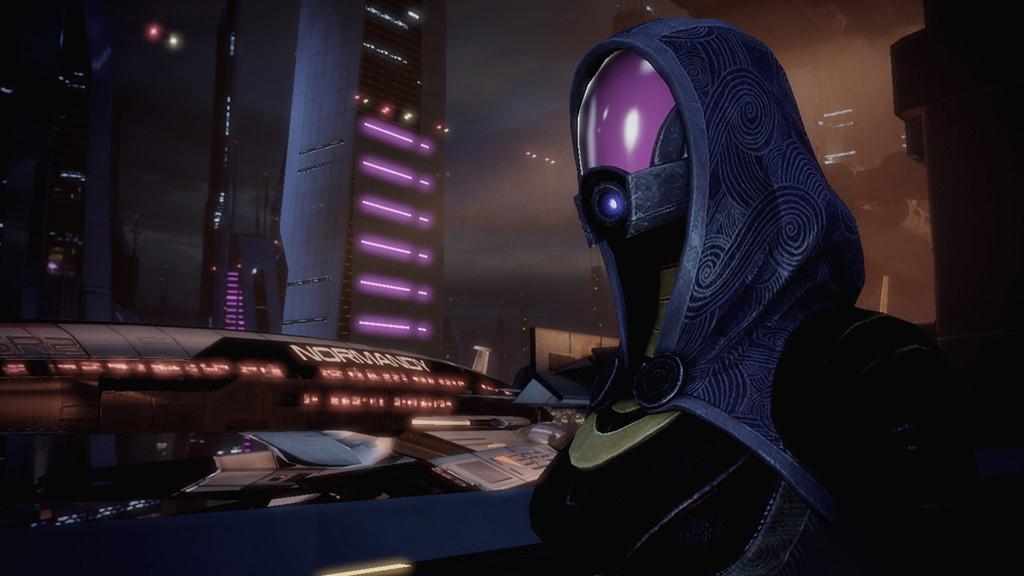 Caption: The Mass Effect series has a wide variety of non-player characters, including Tali’Zorah (Mass Effect 2, shown).
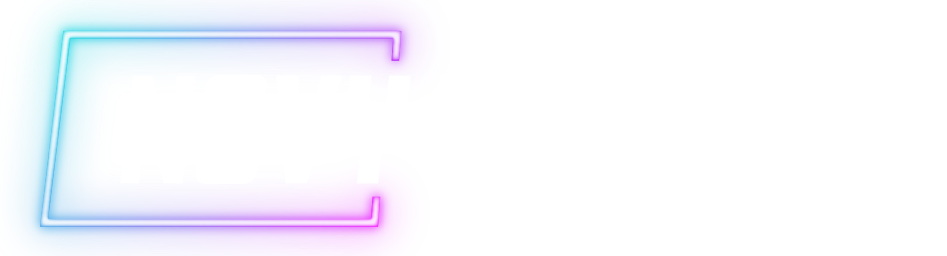 © 2022, 2024 Jeannie Novak All rights reserved.
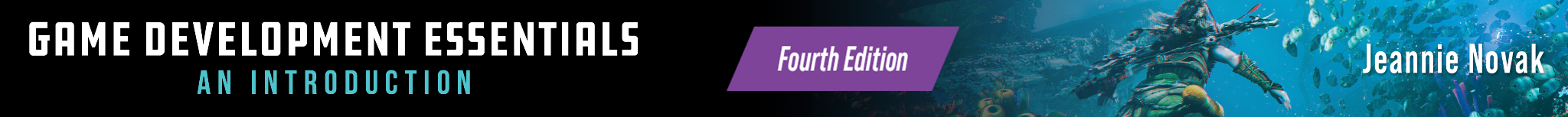 Point of View
First-Person
Credit: Bethesda Softworks LLC
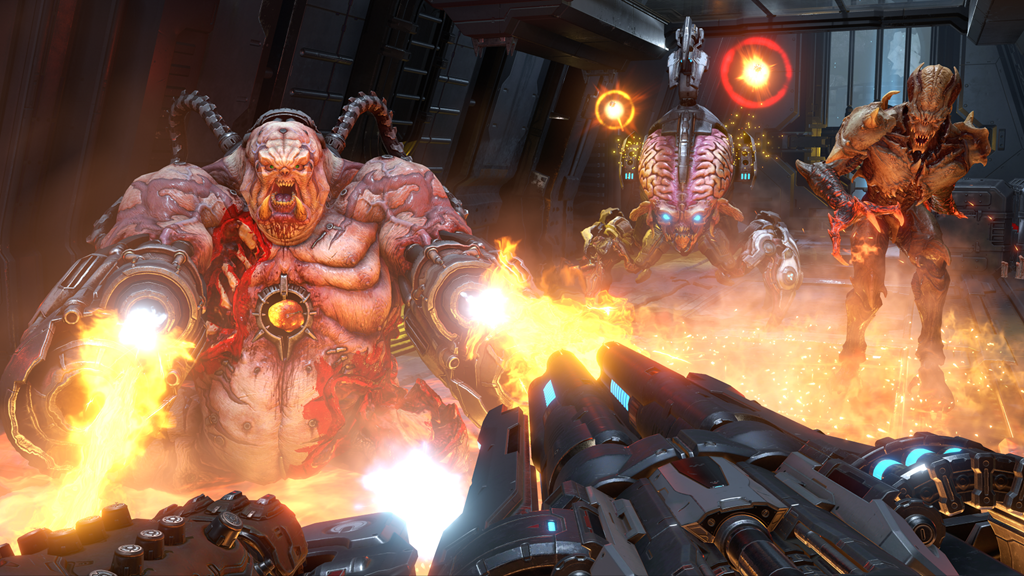 Caption: First-person point-of-view is used throughout Doom Eternal.
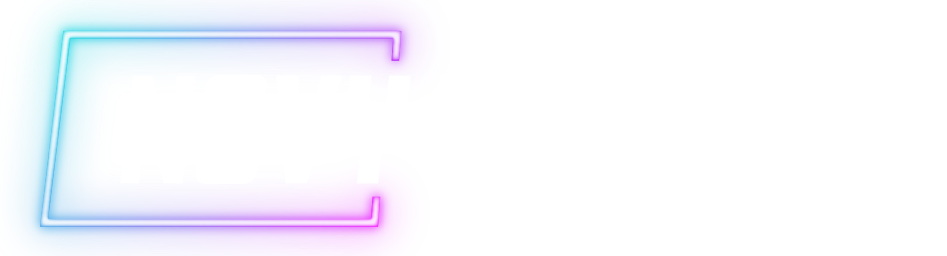 © 2022, 2024 Jeannie Novak All rights reserved.
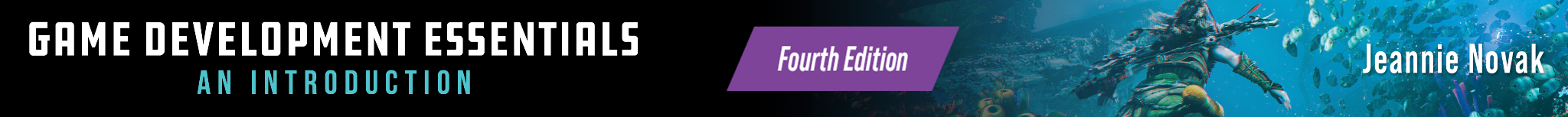 Point of View
Third-Person
Credit: Electronic Arts
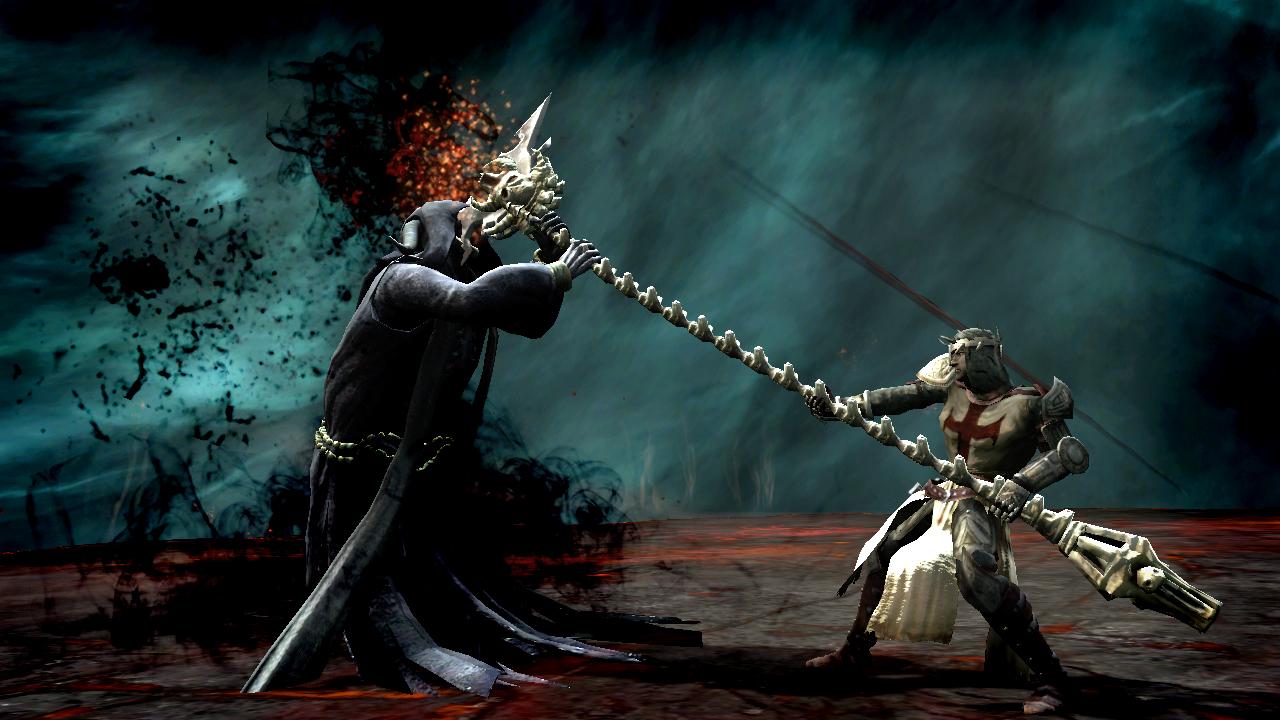 Caption: In Dante’s Inferno, the player controls Dante from a third-person point-of-view.
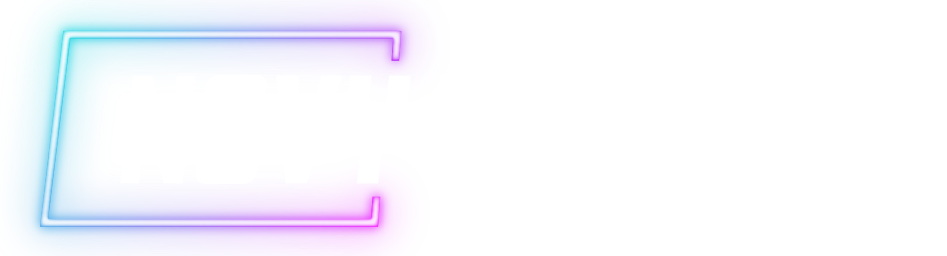 © 2022, 2024 Jeannie Novak All rights reserved.
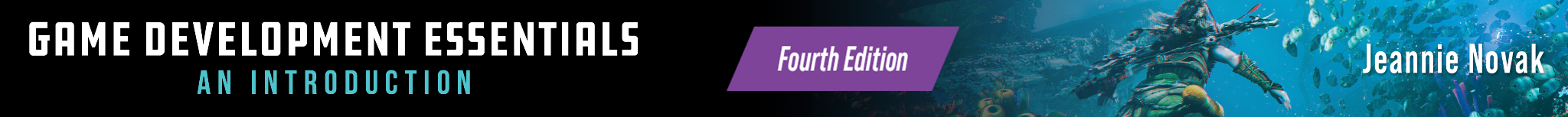 Visual Character Development
Credit: Sega Corporation
Credit: Nintendo
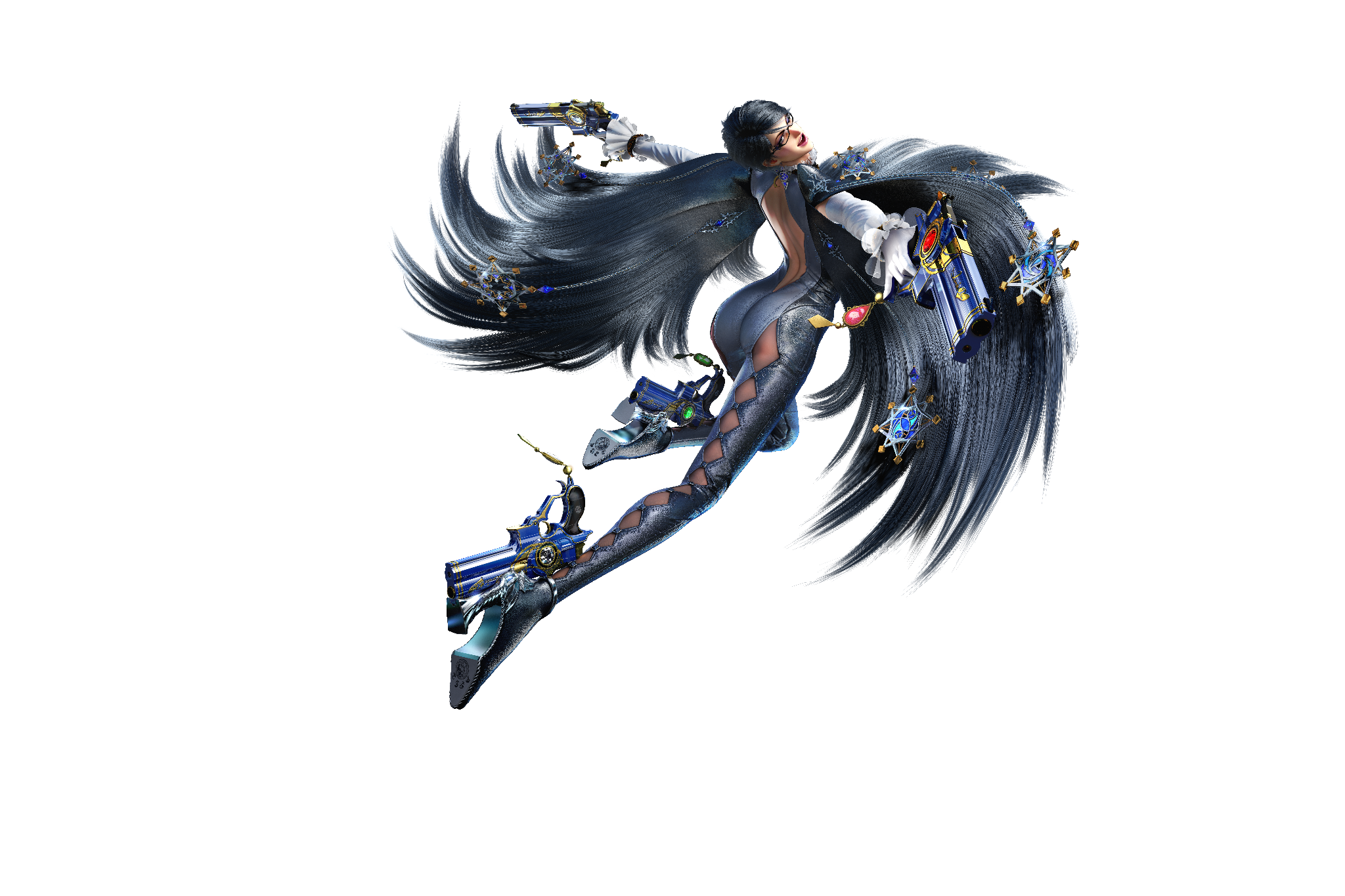 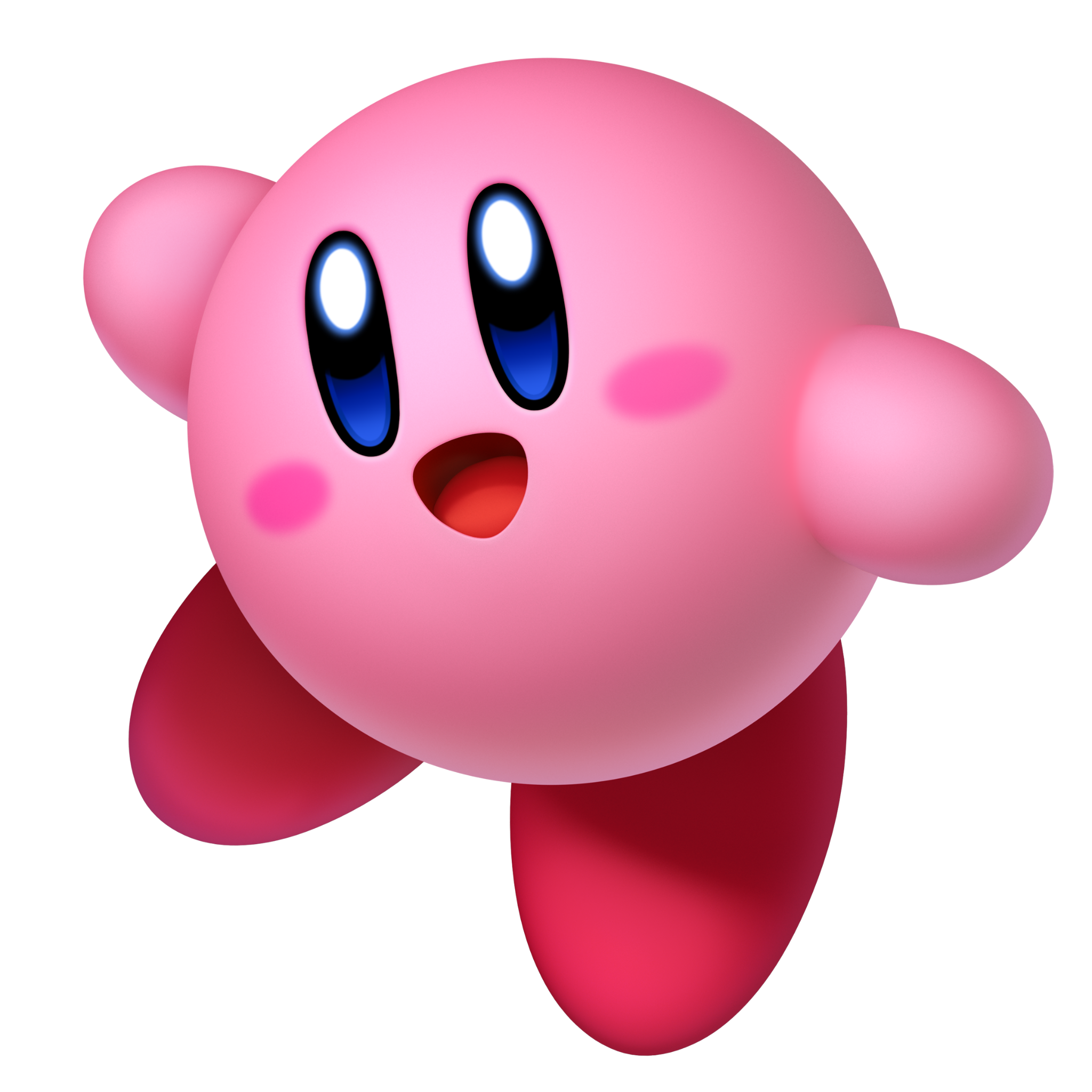 Caption: Game characters come in a wide variety of styles — from the elaborate blue/black motif associated with Bayonetta (character art from Bayonetta 2 - left) to the pink, spherical Kirby (character art from Kirby Star Allies - right).
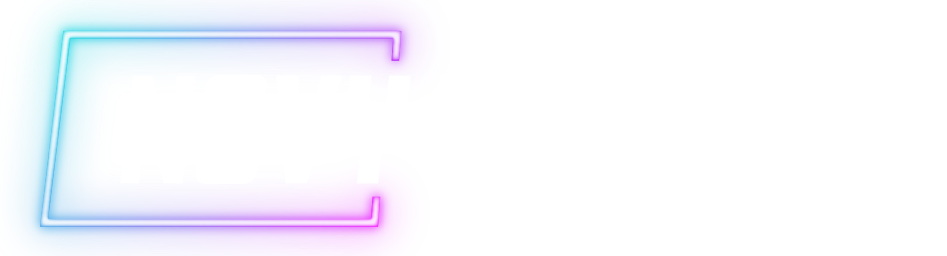 © 2022, 2024 Jeannie Novak All rights reserved.
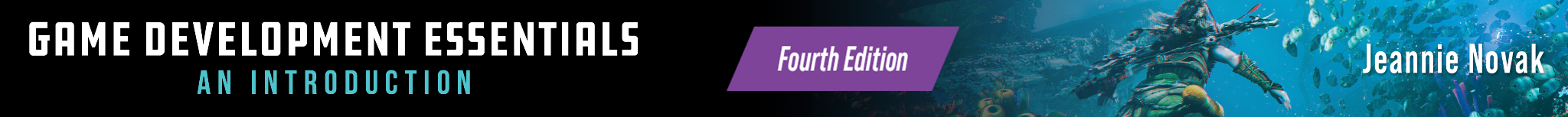 Visual Character Development
Techniques
Credit: Esteban Moraga (Orion Arts)
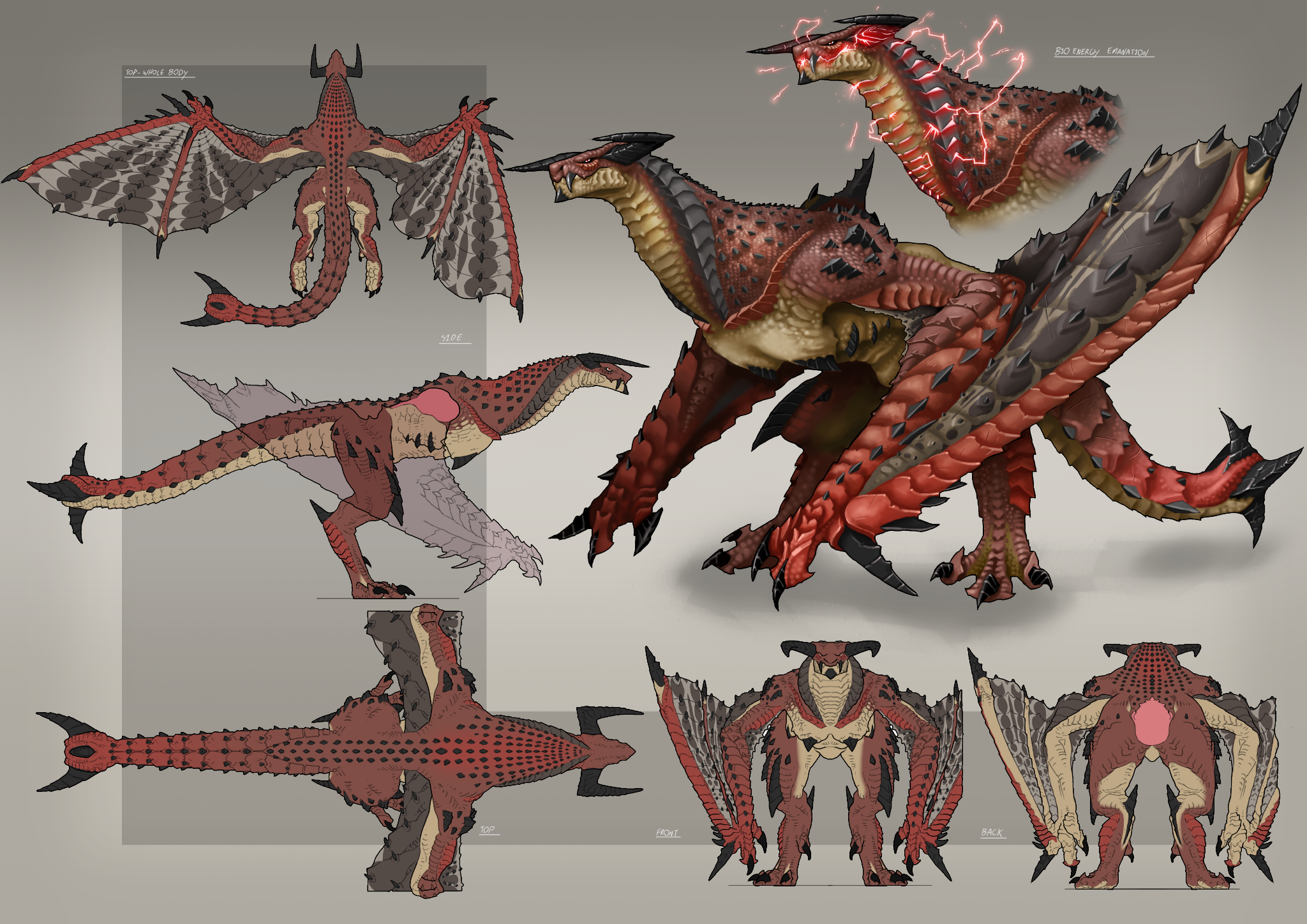 Caption: Character sheet featuring concept art for regenerating dragon Ezxous in Galerider.
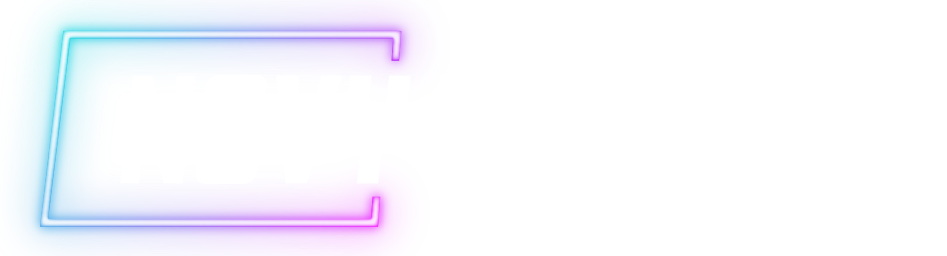 © 2022, 2024 Jeannie Novak All rights reserved.
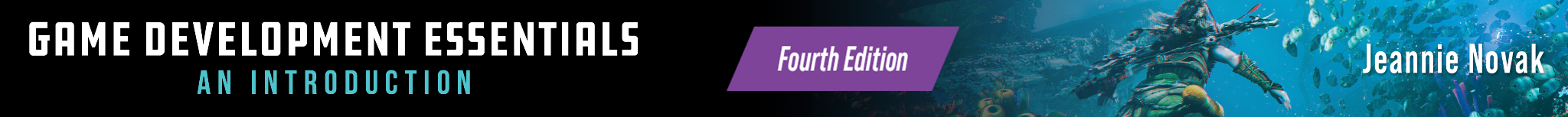 Visual Character Development
Techniques
Credit: Nintendo
Credit: Nintendo
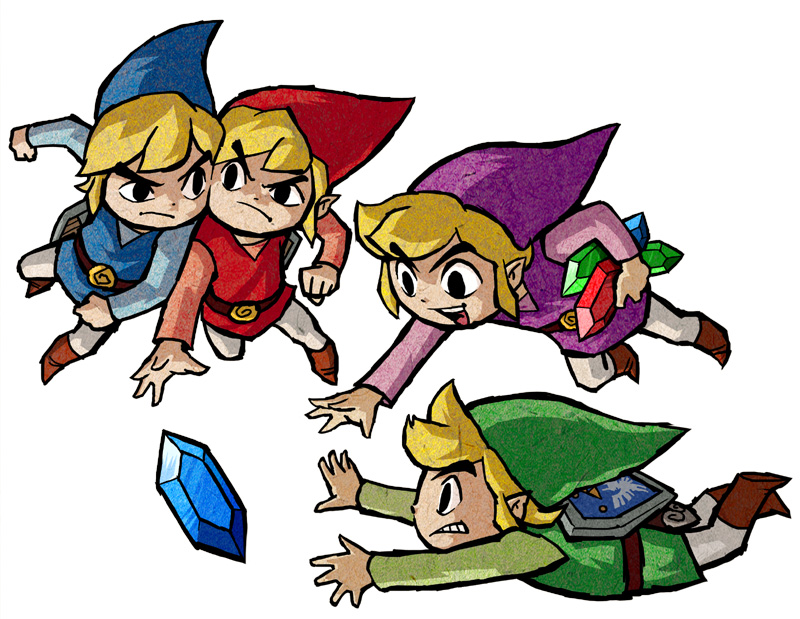 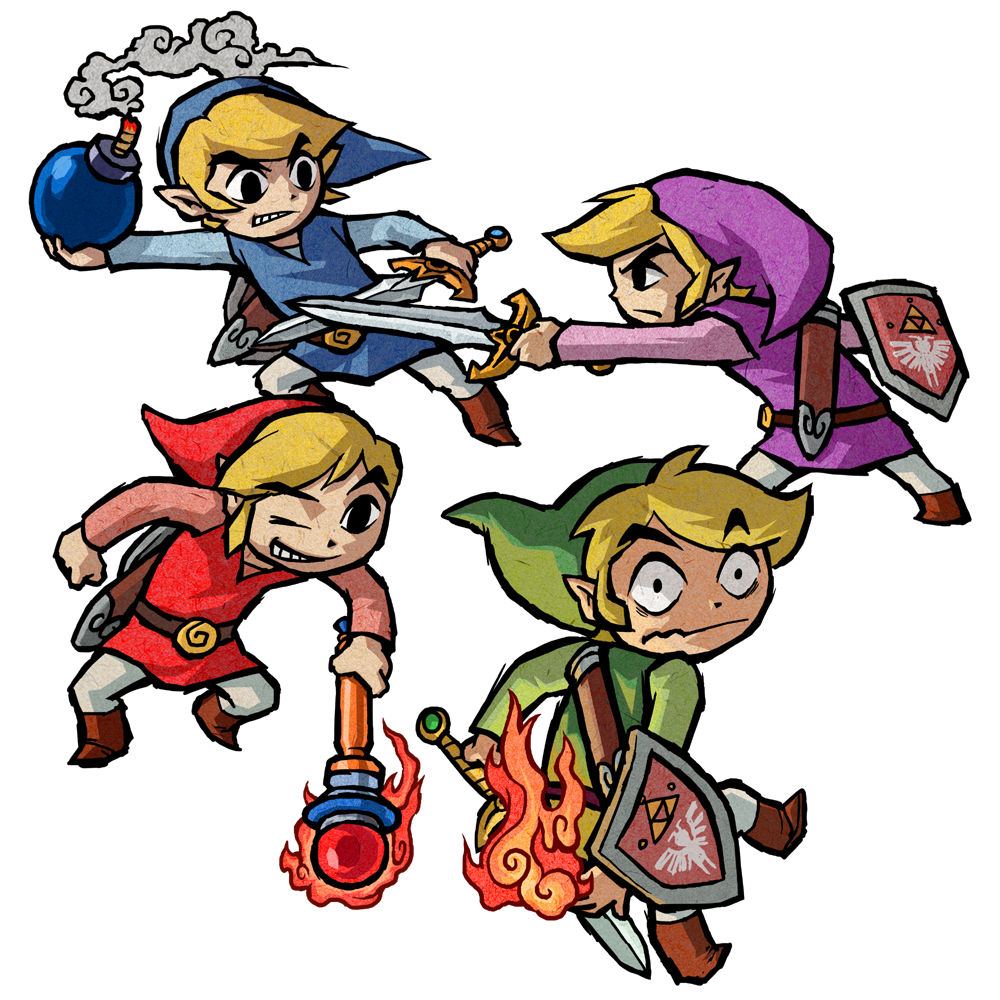 Caption: Character concept art showing action poses for Link and his three clones (character art from The Legend of Zelda: Four Swords Adventures, shown).
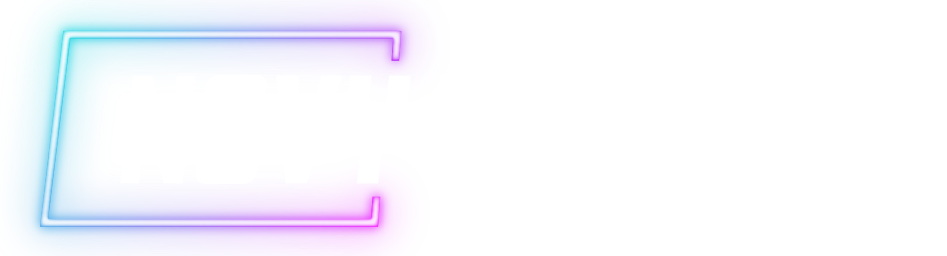 © 2022, 2024 Jeannie Novak All rights reserved.
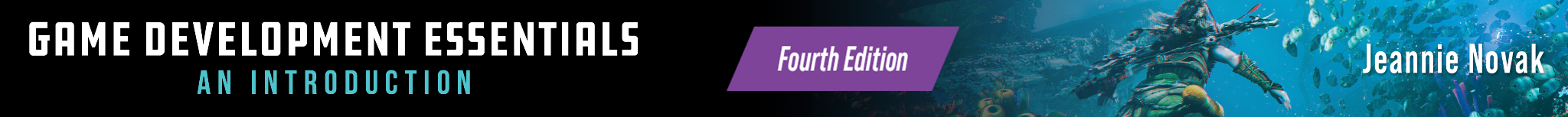 Visual Character Development
Movement
Credit: JN
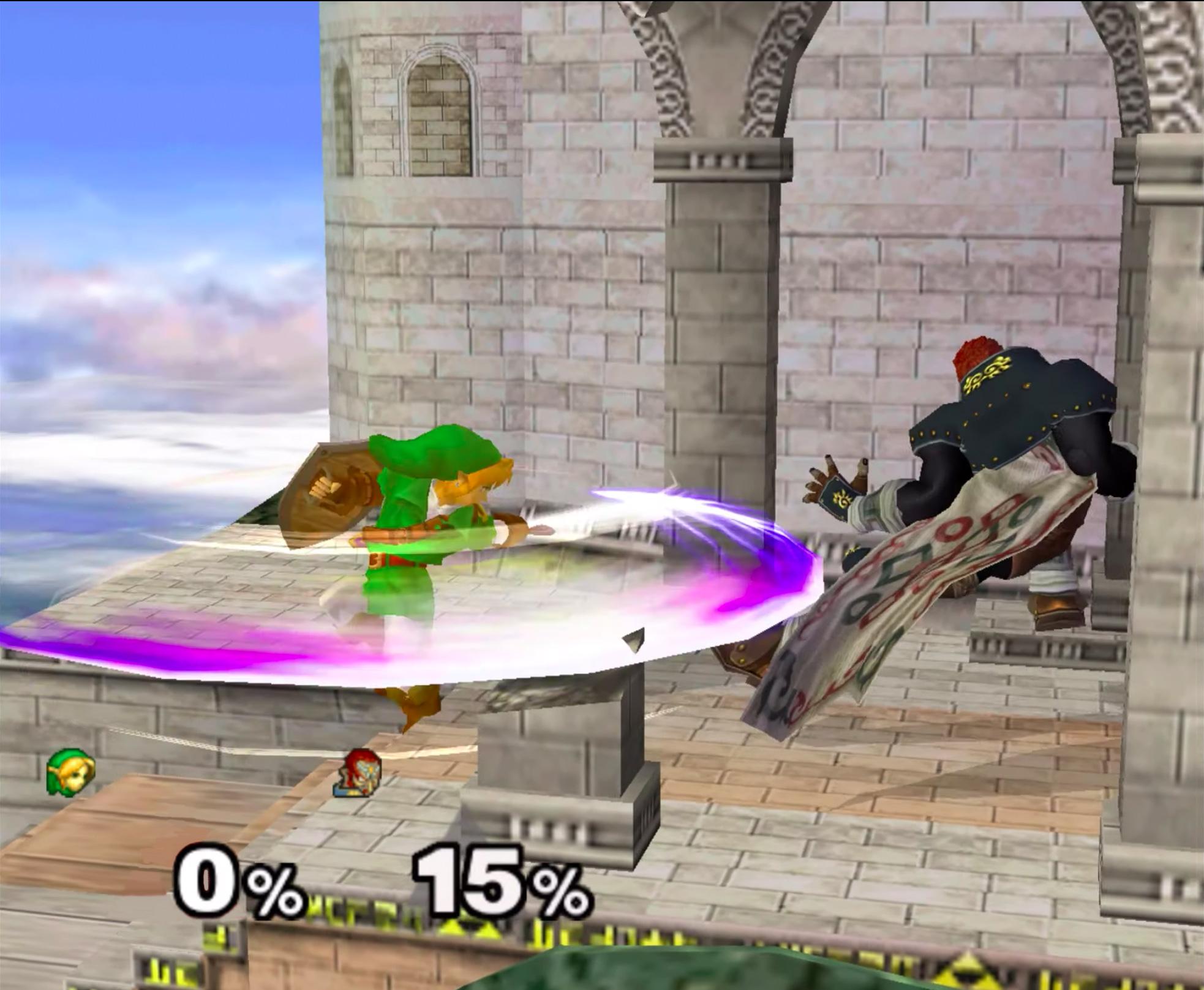 Caption: Link has several signature moves—including this spin attack from Super Smash Brothers Melee.
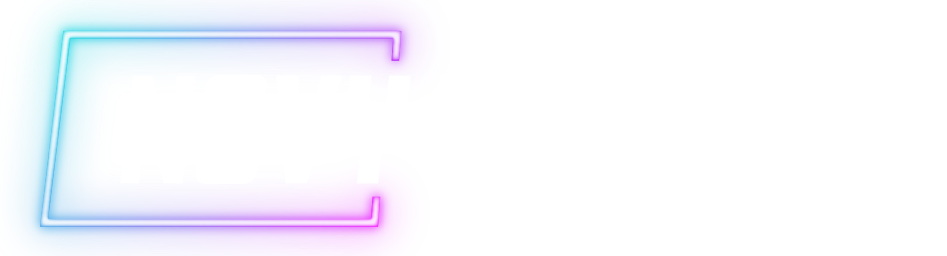 © 2022, 2024 Jeannie Novak All rights reserved.
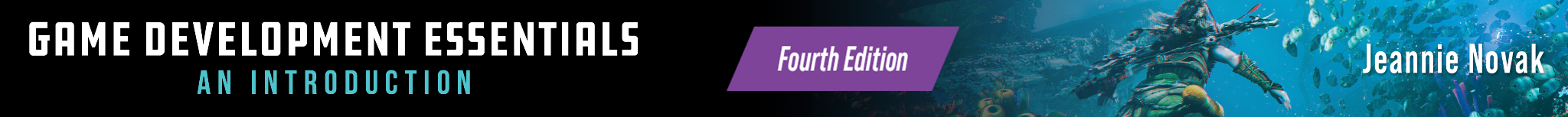 Verbal Character Development
Narration
Credit: JN
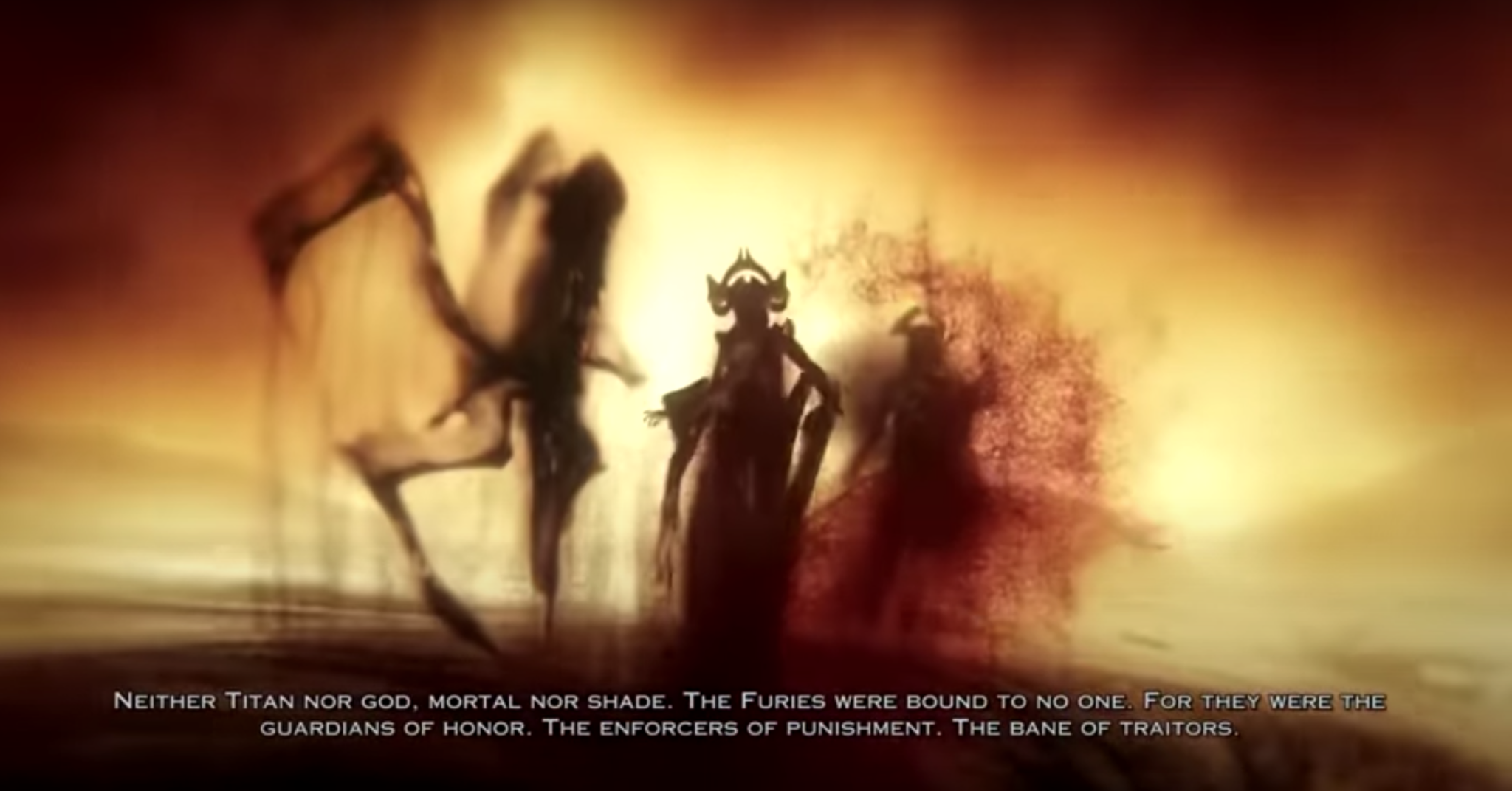 Caption: First-person narrative in God of War: Ascension.
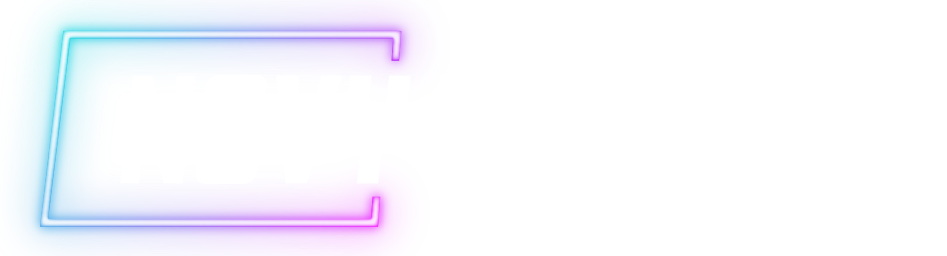 © 2022, 2024 Jeannie Novak All rights reserved.
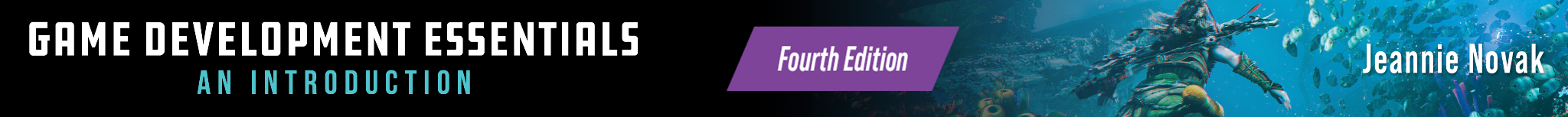 Verbal Character Development
Monologue
Credit: JN
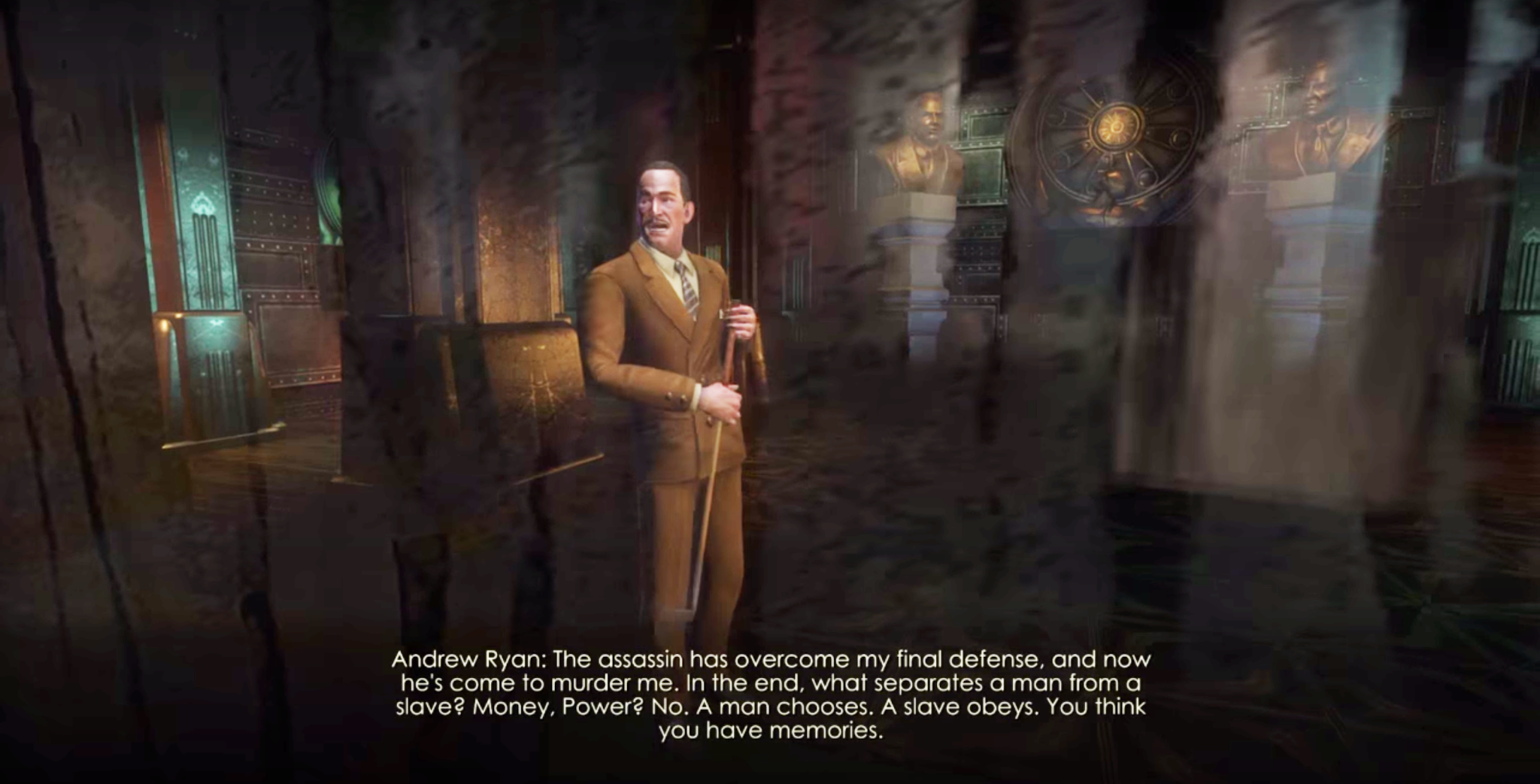 Caption: Themes of self-determination and choice (or lack thereof) are revealed in one of many monologues spoken by Andrew Ryan in 2K Games’ BioShock.
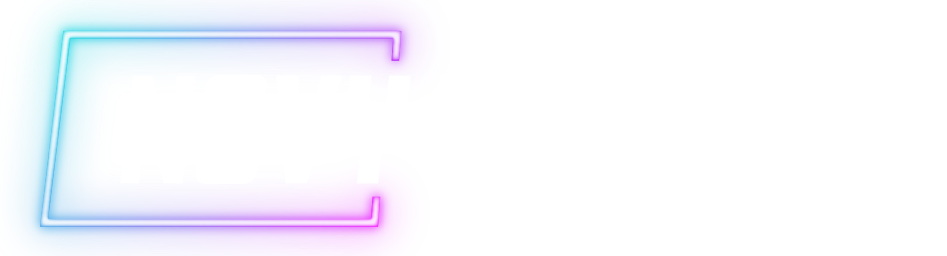 © 2022, 2024 Jeannie Novak All rights reserved.
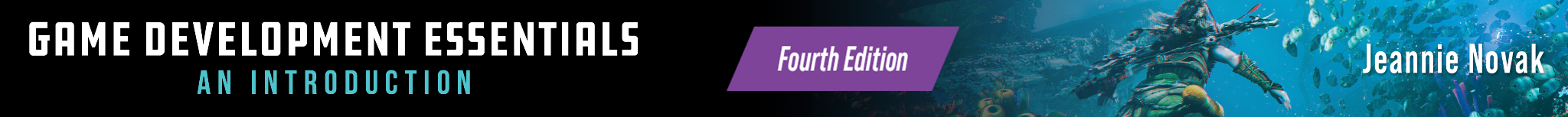 Verbal Character Development
Dialogue
Credit: MAT (MobyGames)
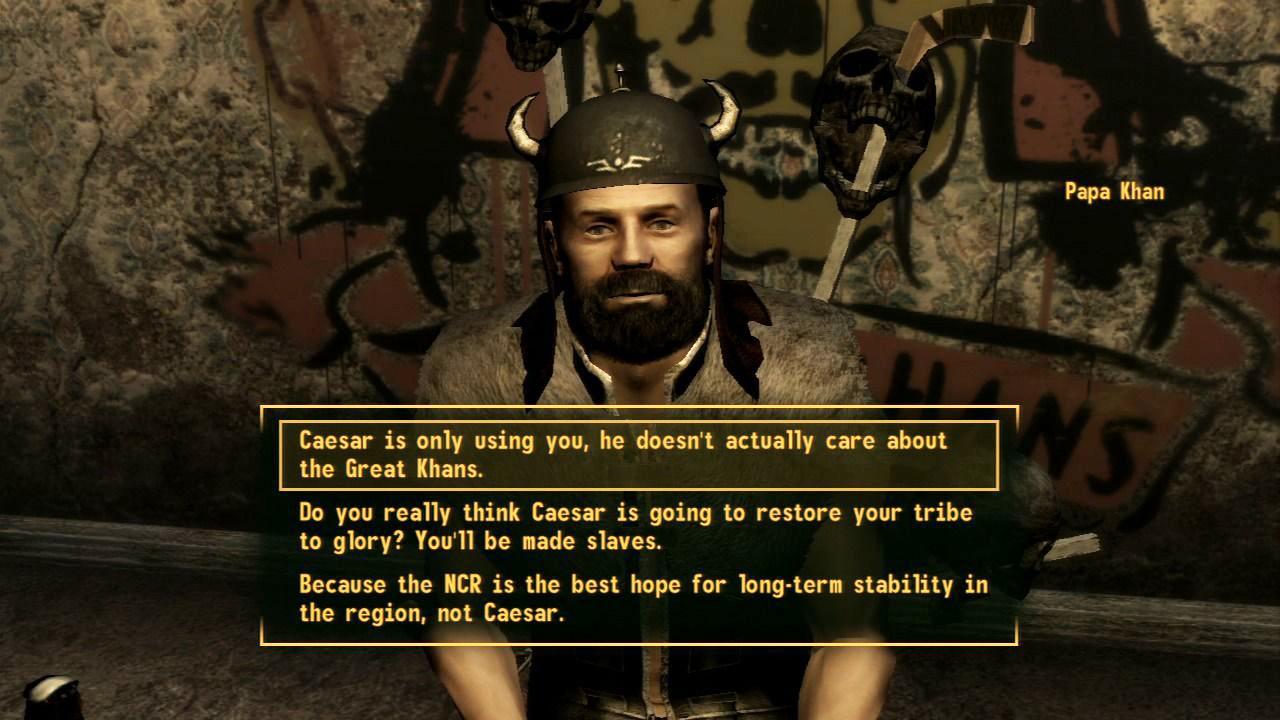 Caption: Interacting with non-player characters in Fallout: New Vegas involves branching dialogue choices.
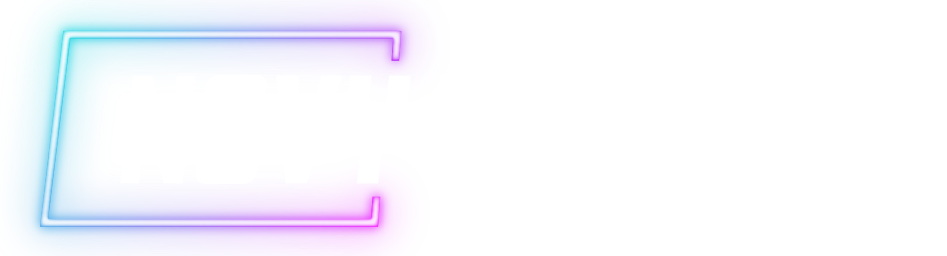 © 2022, 2024 Jeannie Novak All rights reserved.
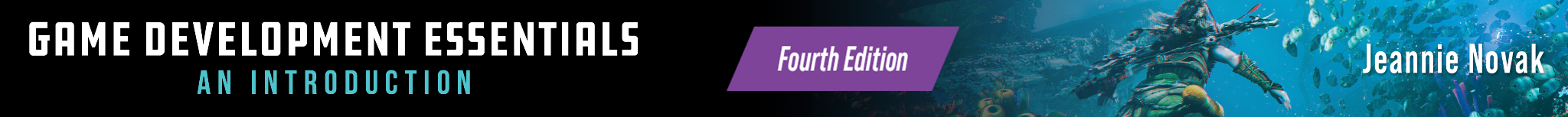 Character Advancement
Class
Credit: JN
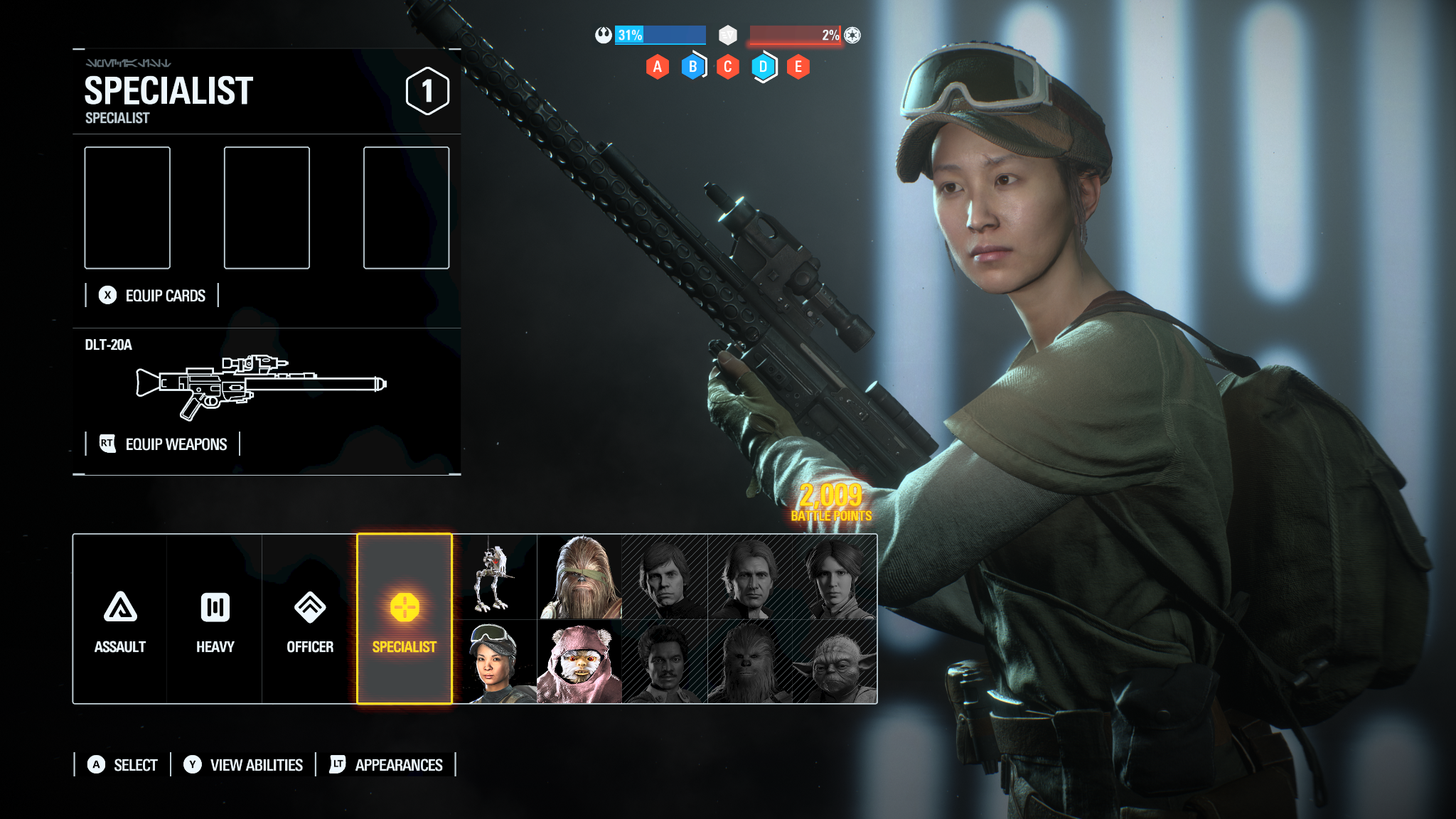 Caption: In Electronic Arts’ Star Wars Battlefront II (2017), players choose from standard classes—along with special classes based on faction.
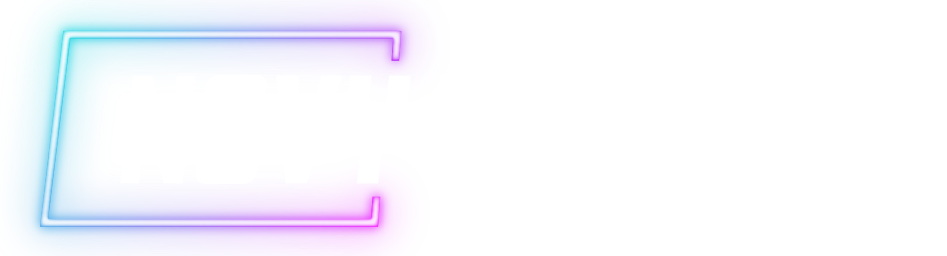 © 2022, 2024 Jeannie Novak All rights reserved.
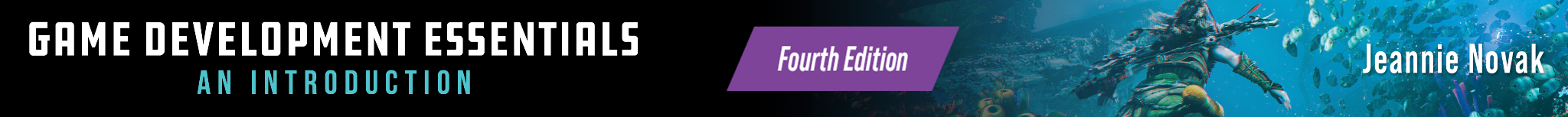 Character Advancement
Skill
Credit: Sicarius (MobyGames)
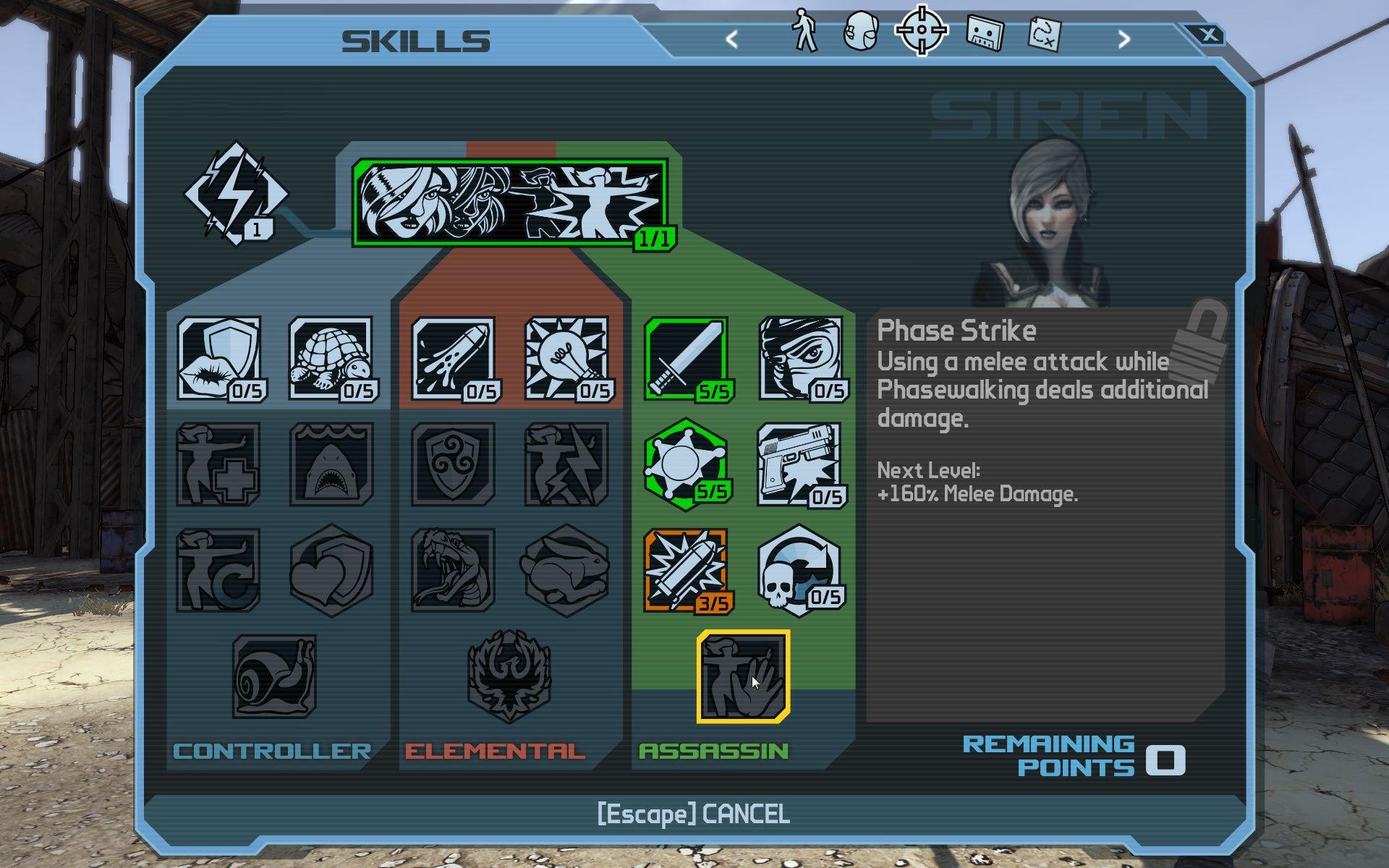 Caption: In 2K Games’ Borderlands, each class has three skill trees and one action skill.
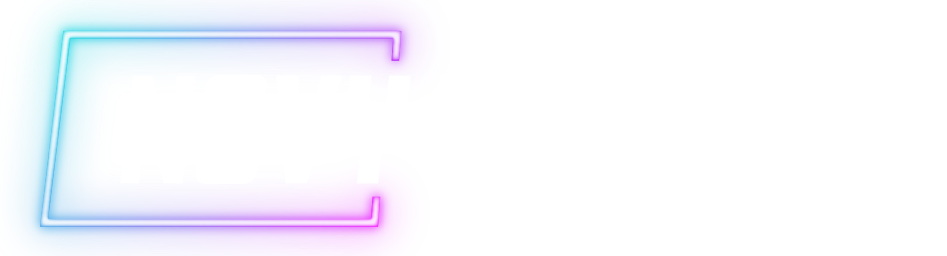 © 2022, 2024 Jeannie Novak All rights reserved.
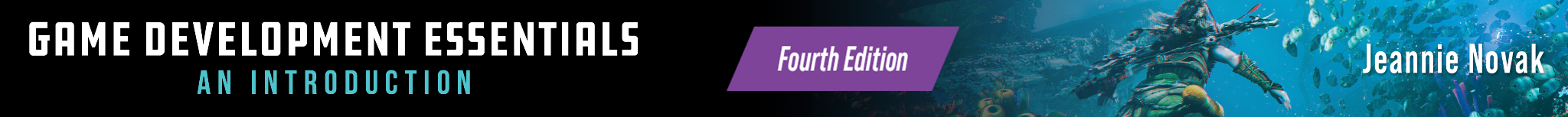 Character Description
Credit: Sega Corporation
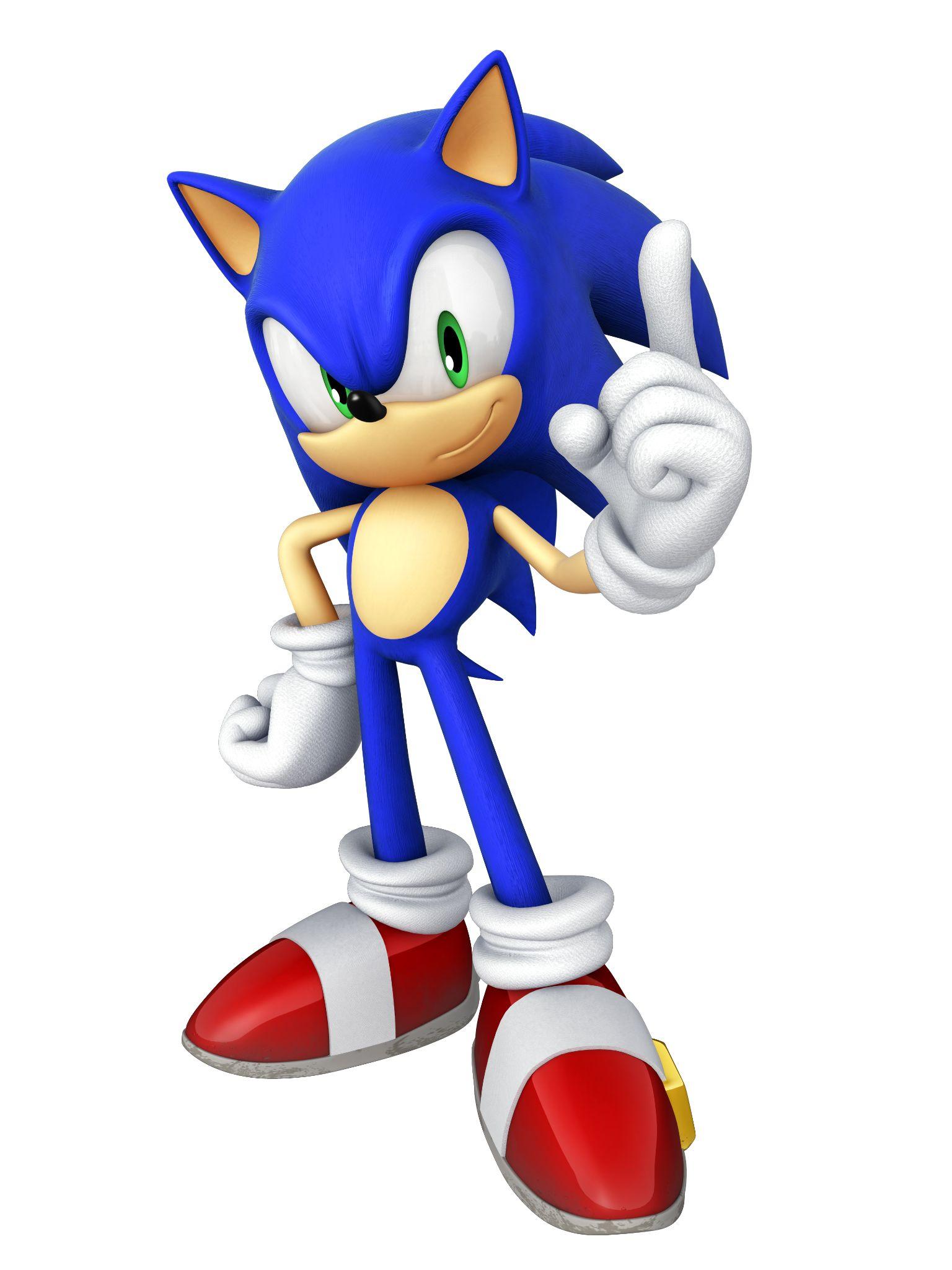 Caption: Sonic The Hedgehog strikes his signature pose in this character art for Sonic the Hedgehog 4: Episode 1.
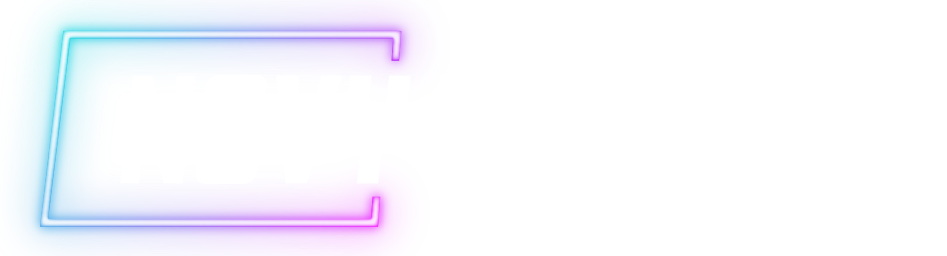 © 2022, 2024 Jeannie Novak All rights reserved.
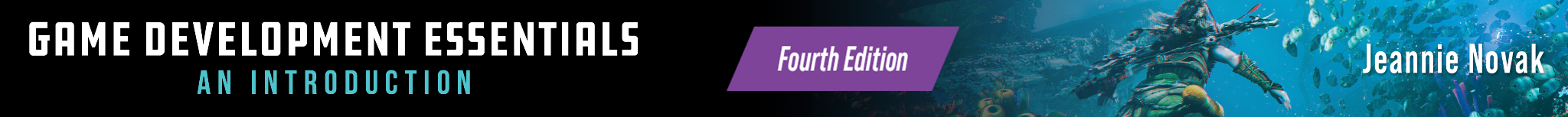 CHAPTER 5
REVIEW EXERCISES
Create a premise, backstory, and synopsis for an original game idea that targets a specific geographic, demographic, psychographic, or generational market segment. Describe your target market in detail, and outline why you chose to create this sort of content for this group. (Market segments were introduced in Chapter 4.)
1
What role do cut-scenes play in a game, and how can they sometimes compromise immersion? Choose a cut-scene from a pre-existing game and identify three reasons you think it is being used. Is the cut-scene necessary? If you were on the game development team and were told that the scene had to be removed, what would you do to ensure that the reasons for the cut-scene were still being fulfilled? Create a synopsis for an original cut-scene and discuss why it is essential to the game experience.
2
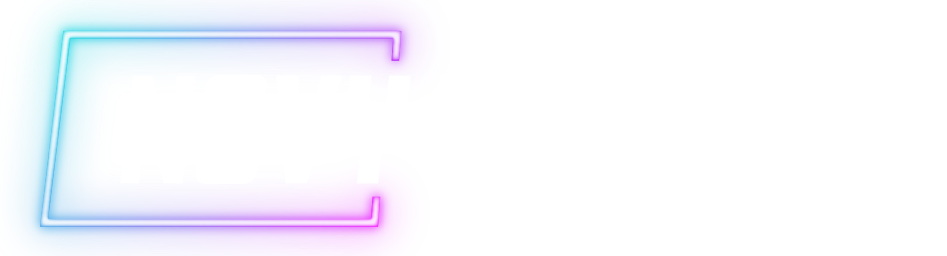 © 2022, 2024 Jeannie Novak All rights reserved.
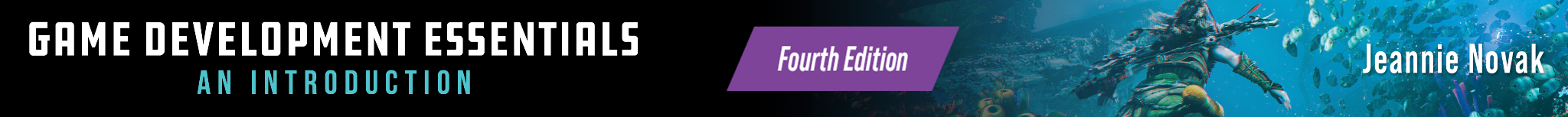 CHAPTER 5
REVIEW EXERCISES
Choose a tabletop game with a distinct setting or premise. After familiarizing yourself with the game, discuss how you would adapt it to digital form. What story elements would you expand on to create a more enriching, immersive experience for the player?
3
Describe yourself in terms of a game character. What are your physical and personality characteristics, goals, strengths and weaknesses, likes and dislikes, general mood? Discuss other characters that might also appear in the game. (Note: These characters might not necessarily be helpful but could represent obstacles that prevent you from reaching your goals.)
4
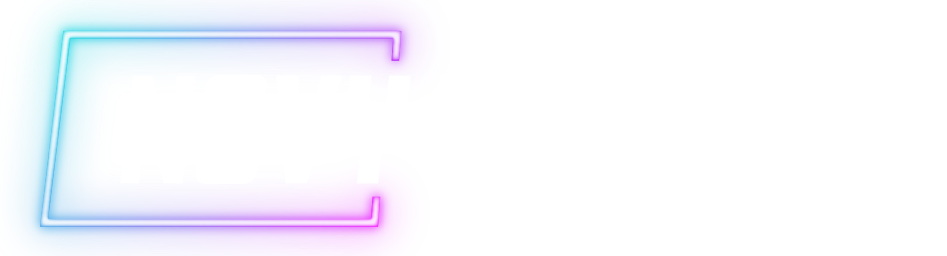 © 2022, 2024 Jeannie Novak All rights reserved.
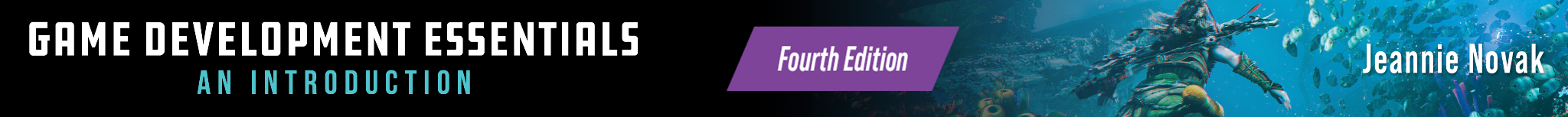 CHAPTER 5
REVIEW EXERCISES
Write three character descriptions associated with an original game idea. At least one character should be a player character. What elements will you include in your character descriptions, and how will the player and non-player characters differ?
5
How do you distinguish the main player character from the game environment? Choose one of your original characters and discuss three specific ways you could ensure that players can always easily detect where the player character is and what the character is doing.
6
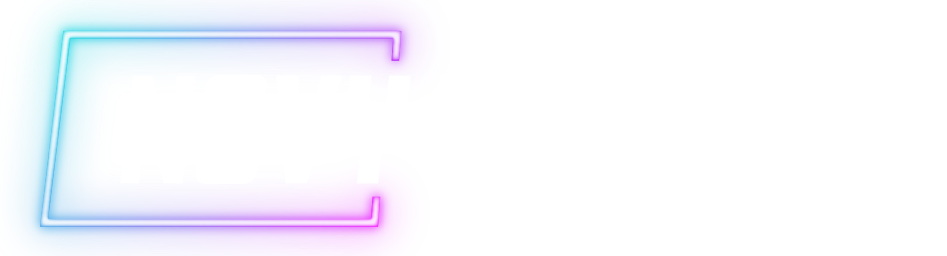 © 2022, 2024 Jeannie Novak All rights reserved.
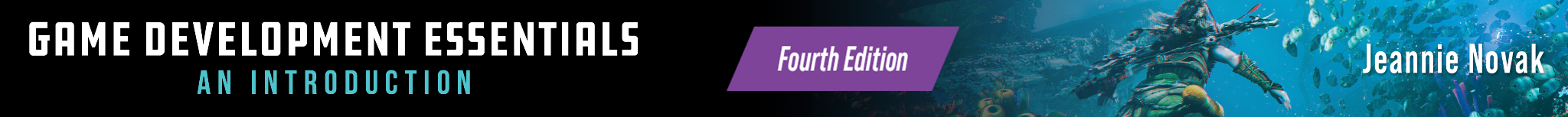 CHAPTER 5
REVIEW EXERCISES
How do the visual features of a game character reflect the character’s personality? Discuss how you would utilize profile, facial expressions, gestures, poses, costume, character movement, color scheme, and even associated objects to reflect the personality of one of the original characters you created.
7
Using the original game story you created, construct a five-page scene involving at least two of the characters you described in the previous exercise. Make sure one of your characters is a player character and one is a non-player character. How will you distinguish between the dialogue written for the player characters and NPCs? (Note: You’re not writing a linear cut-scene, but one in which the player still has control of the character.)
8
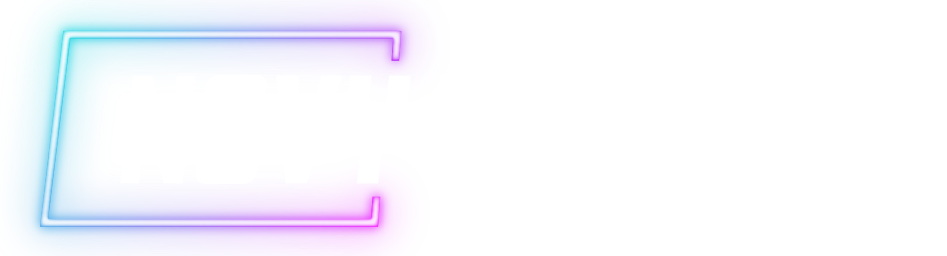 © 2022, 2024 Jeannie Novak All rights reserved.